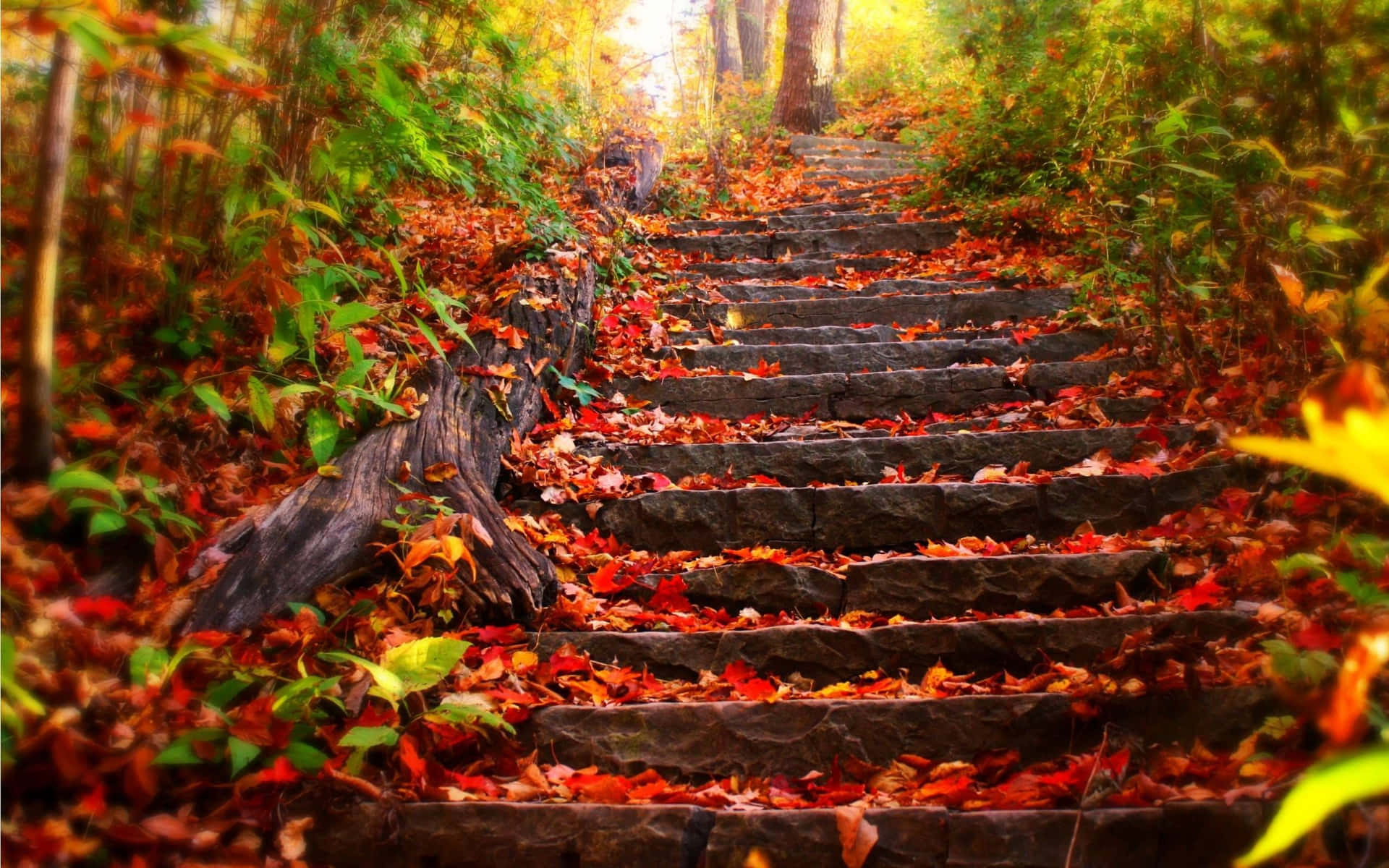 BEST2SMB 24
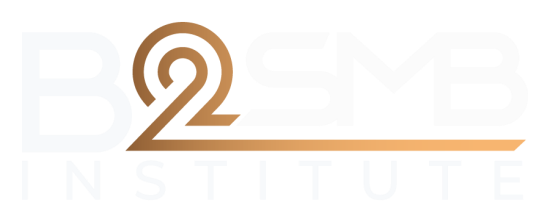 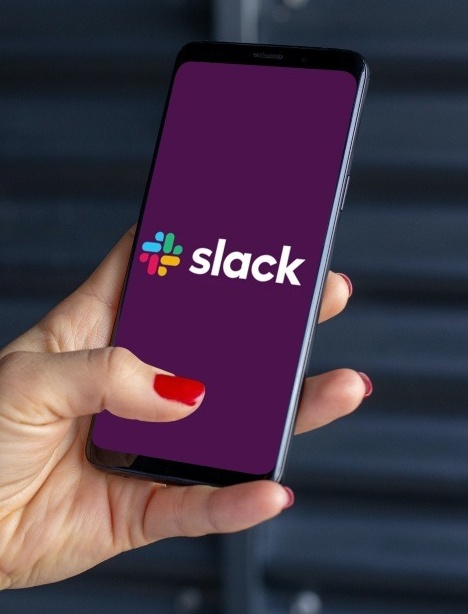 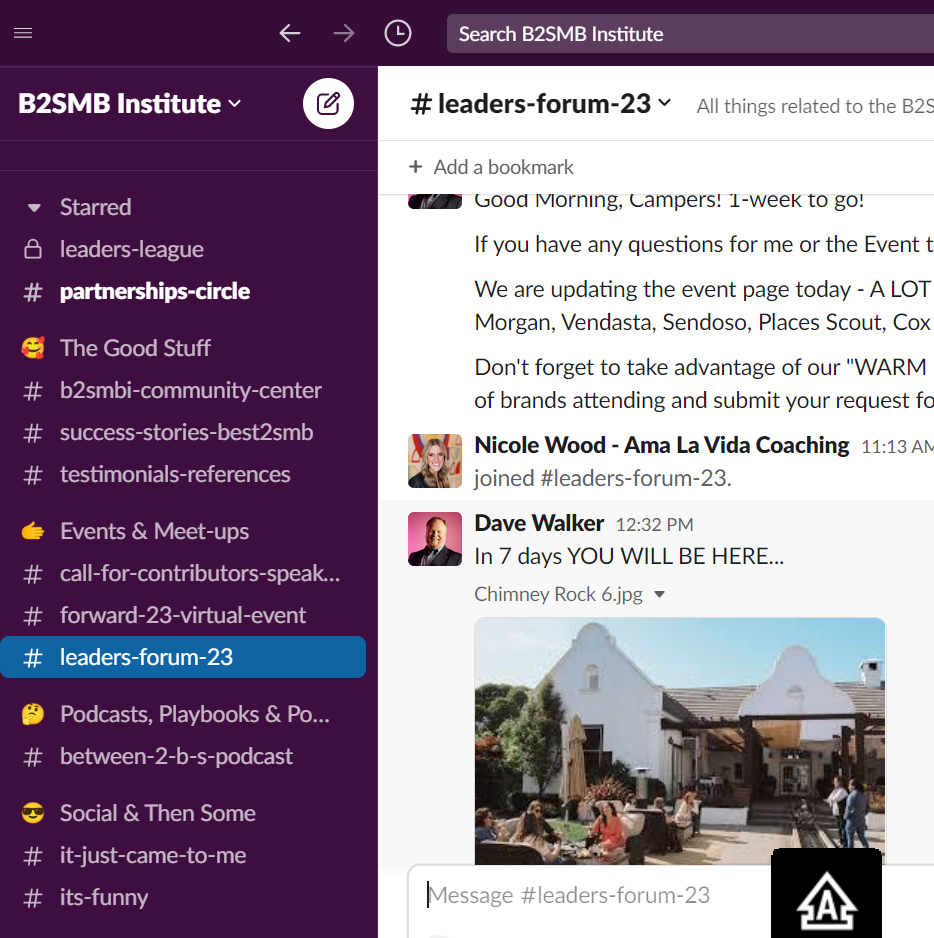 B2SMBI.slack.com
#best2smb-24
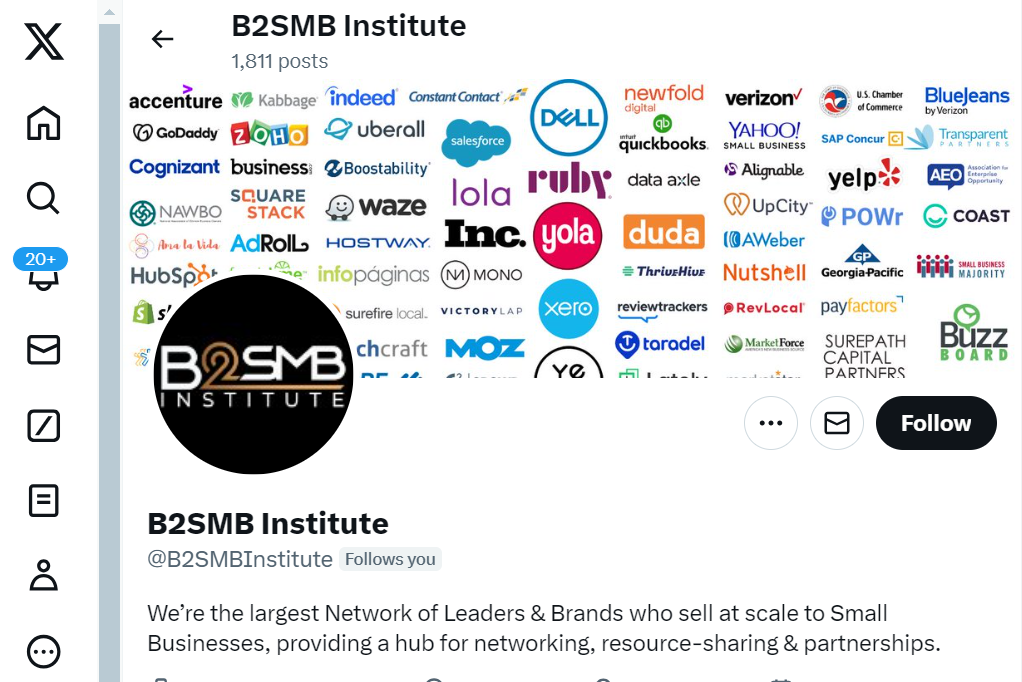 @B2SMBInstitute
#best2smb
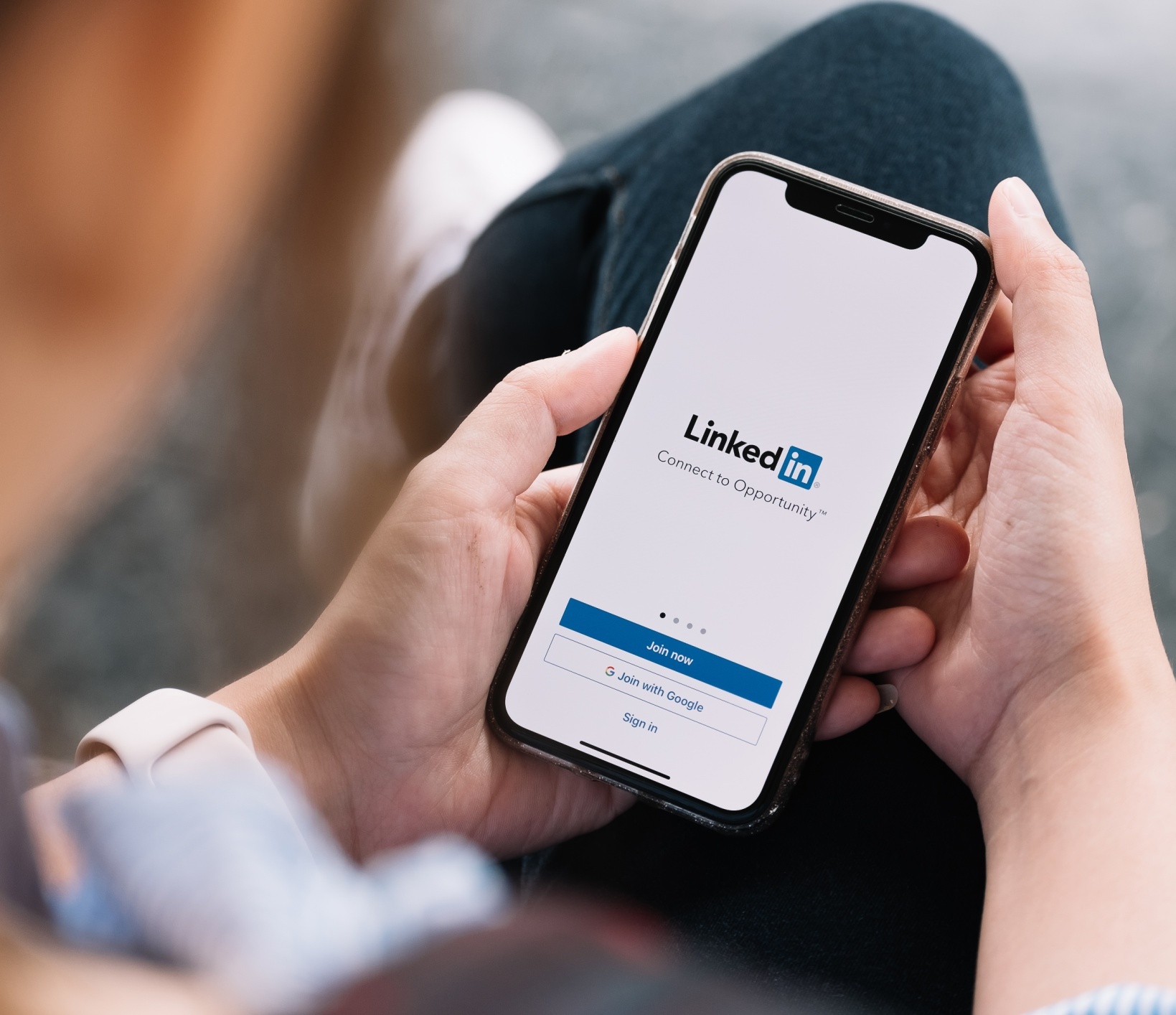 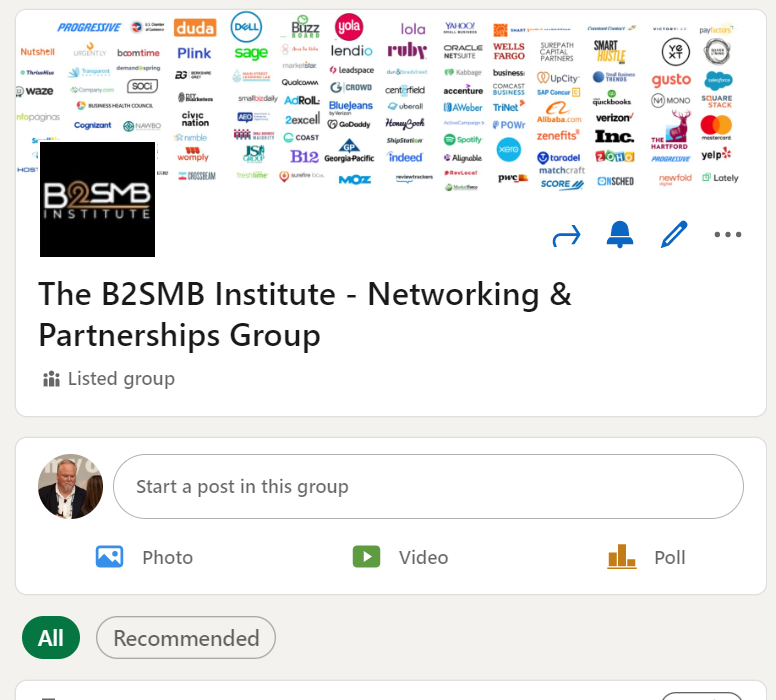 B2SMB Institute – Networking 
& Partnerships Group
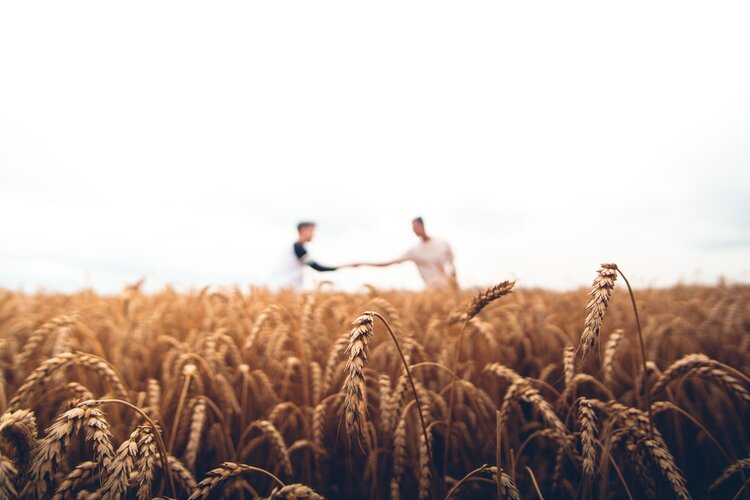 PARTNERSHIPS
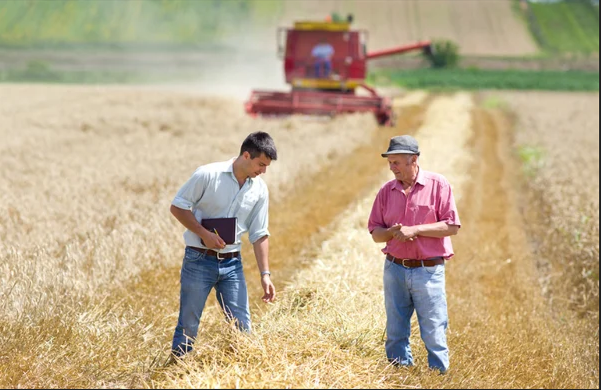 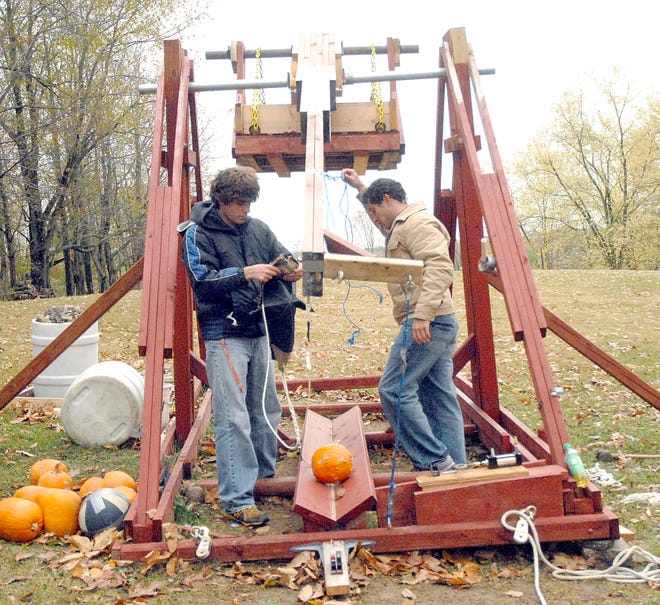 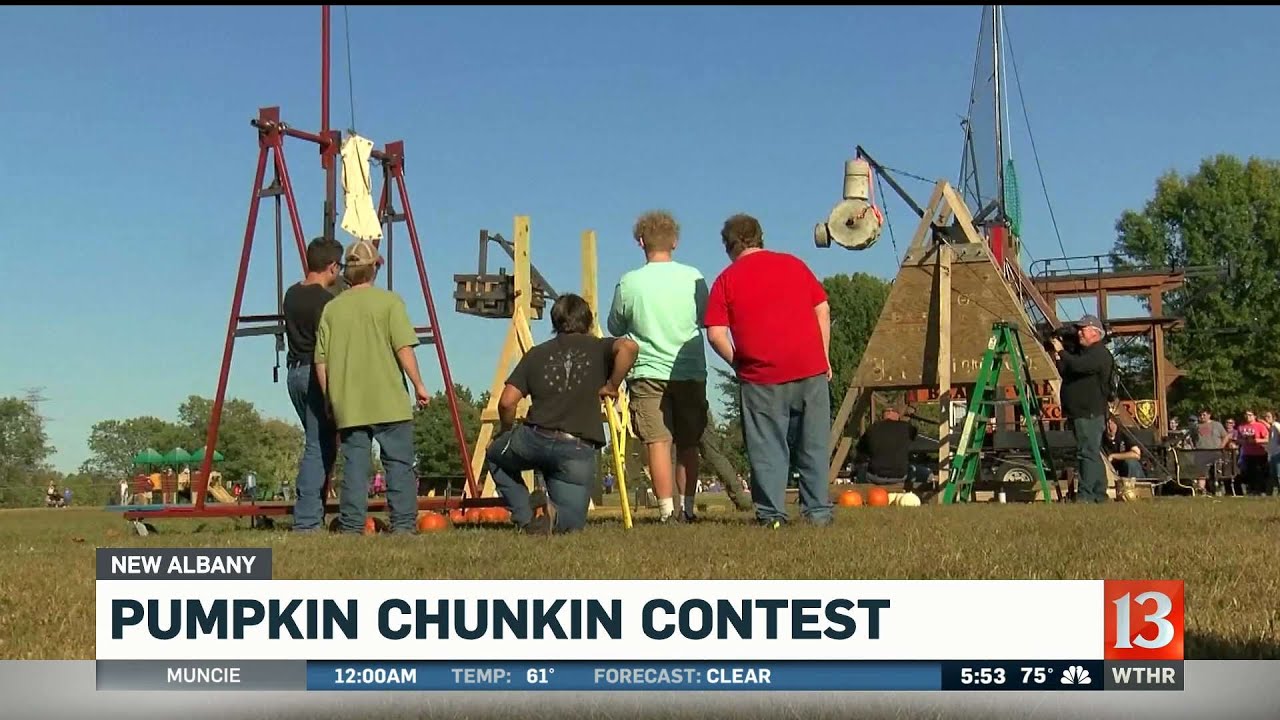 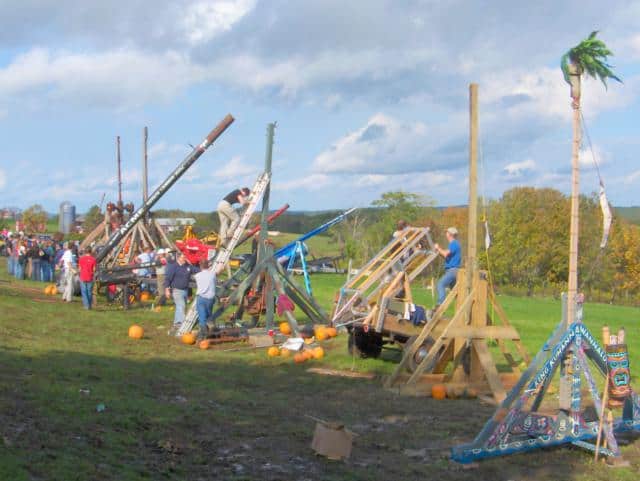 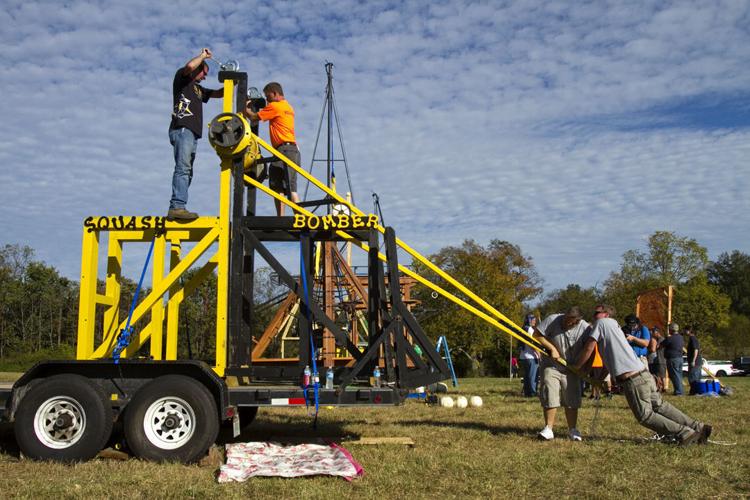 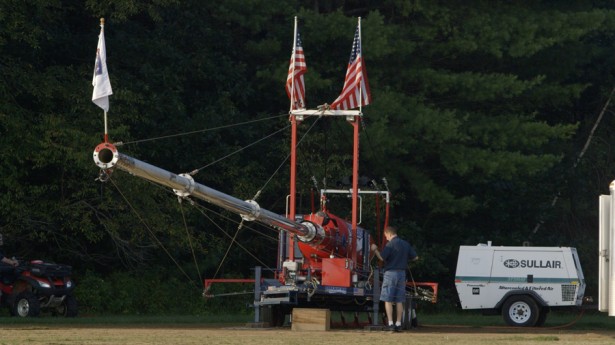 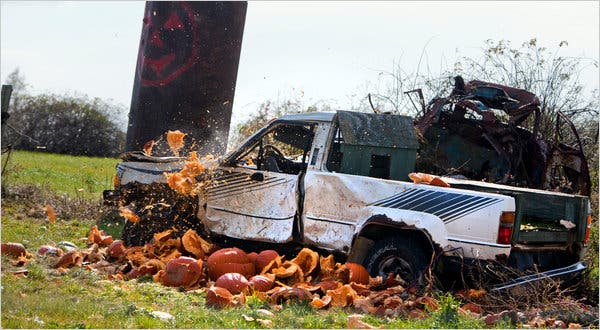 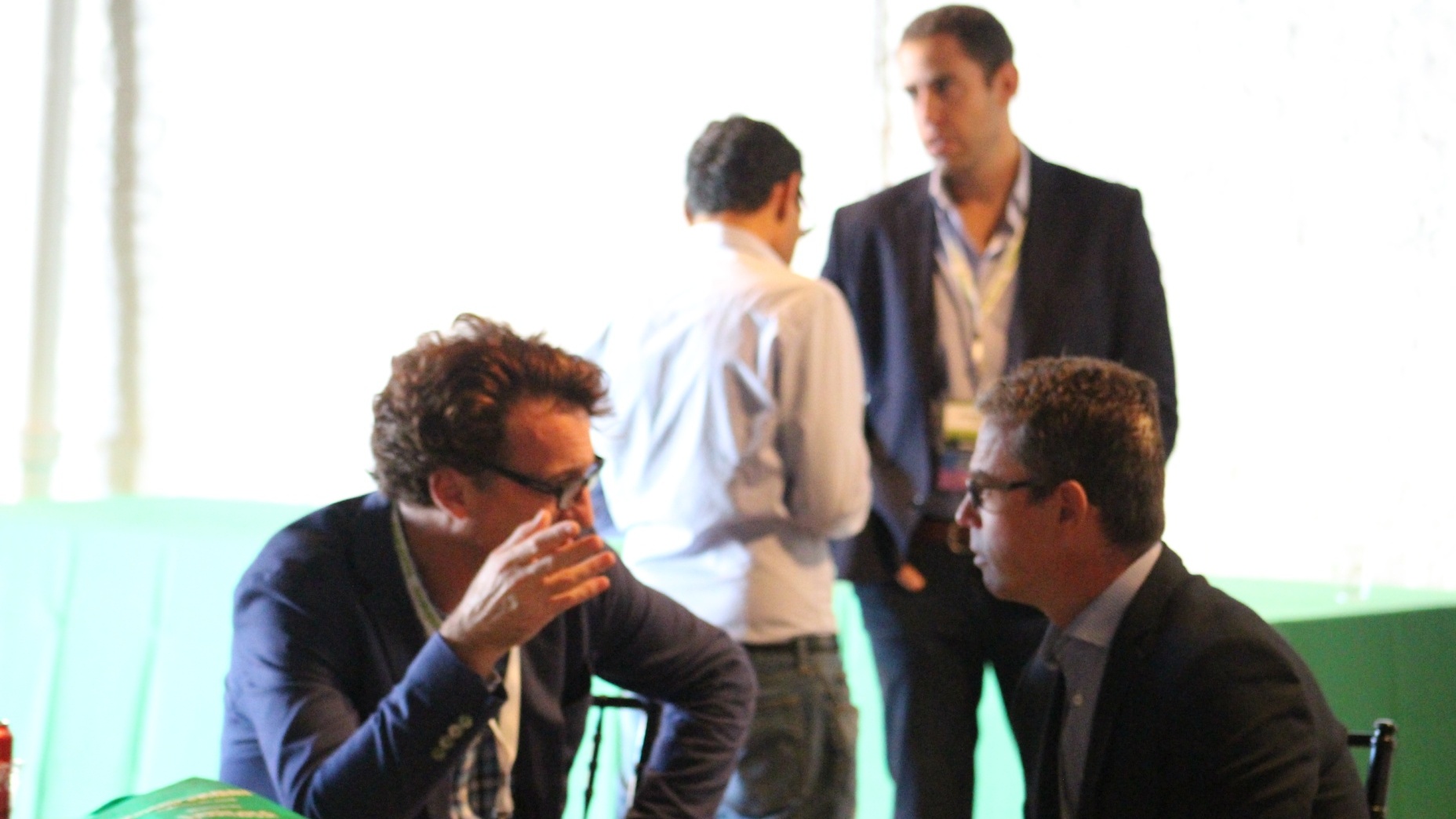 2017
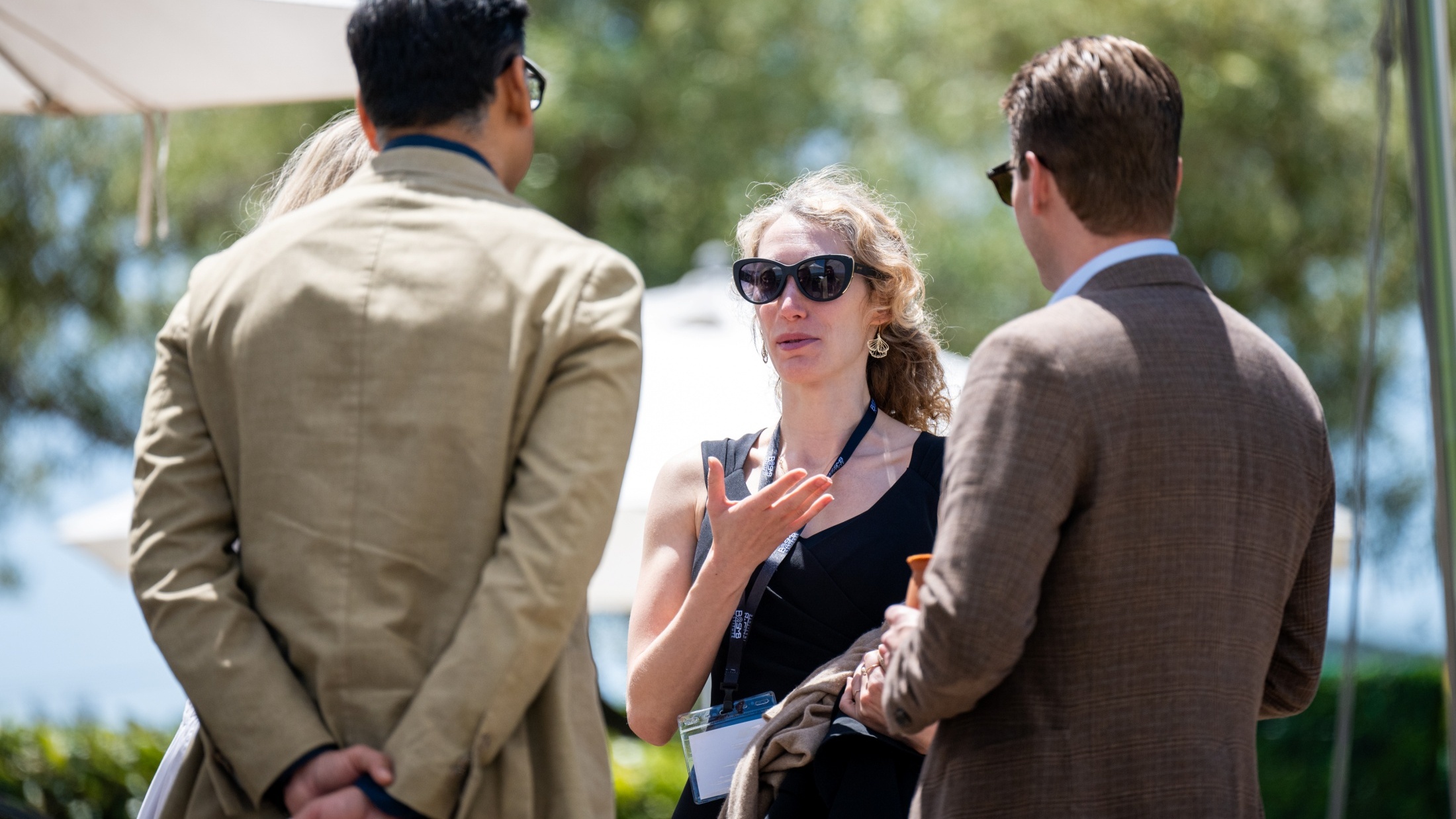 2024
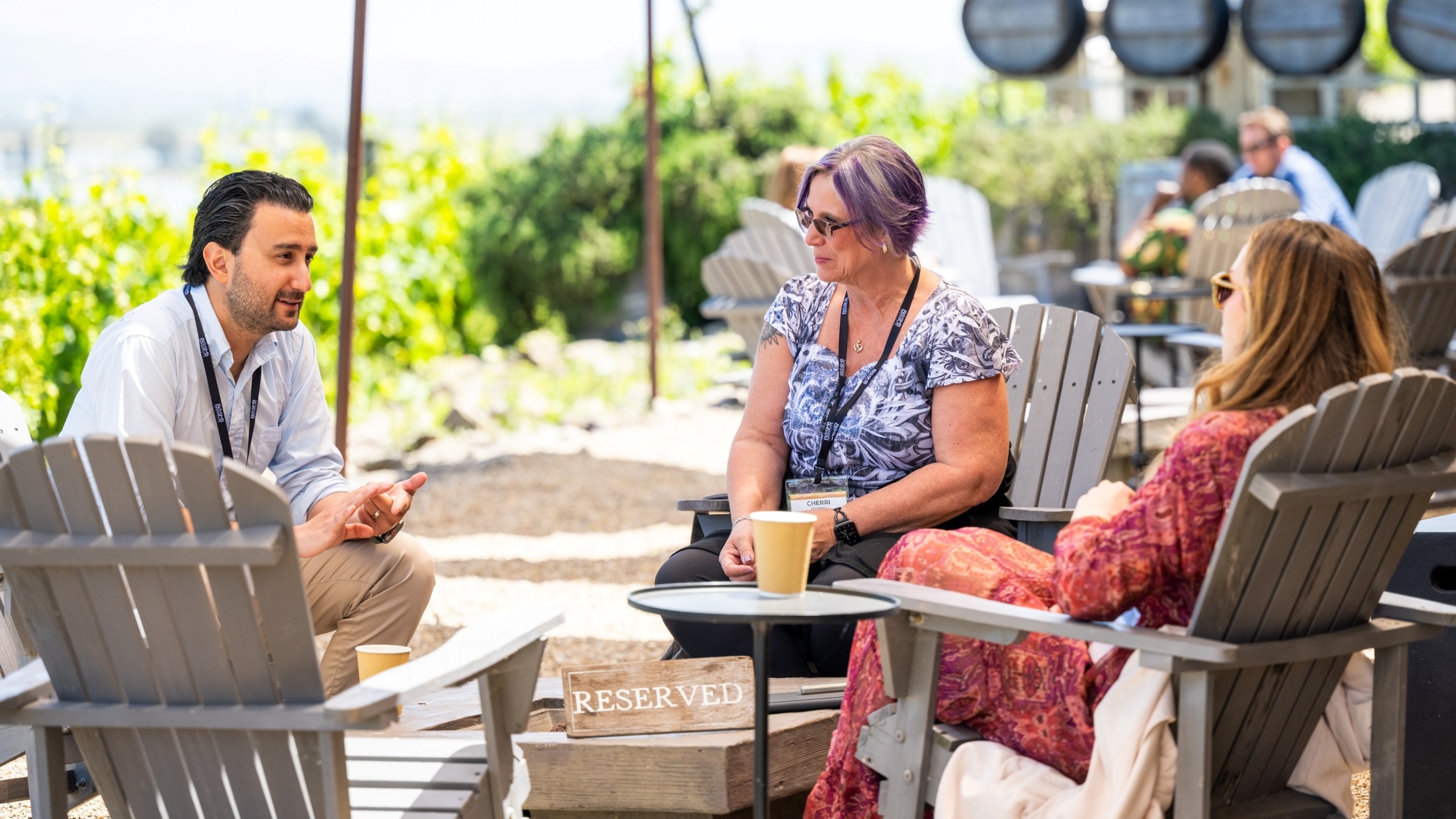 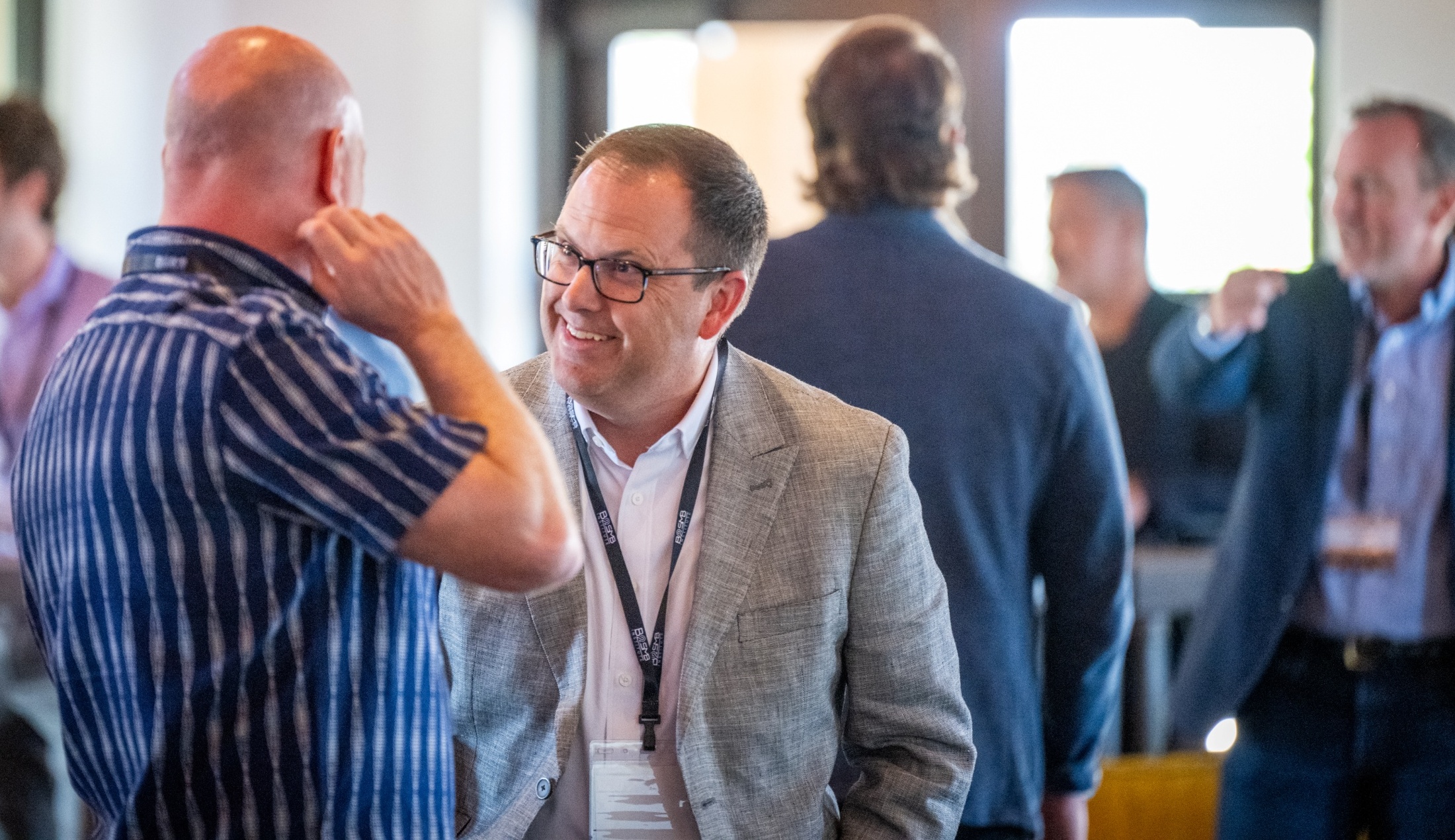 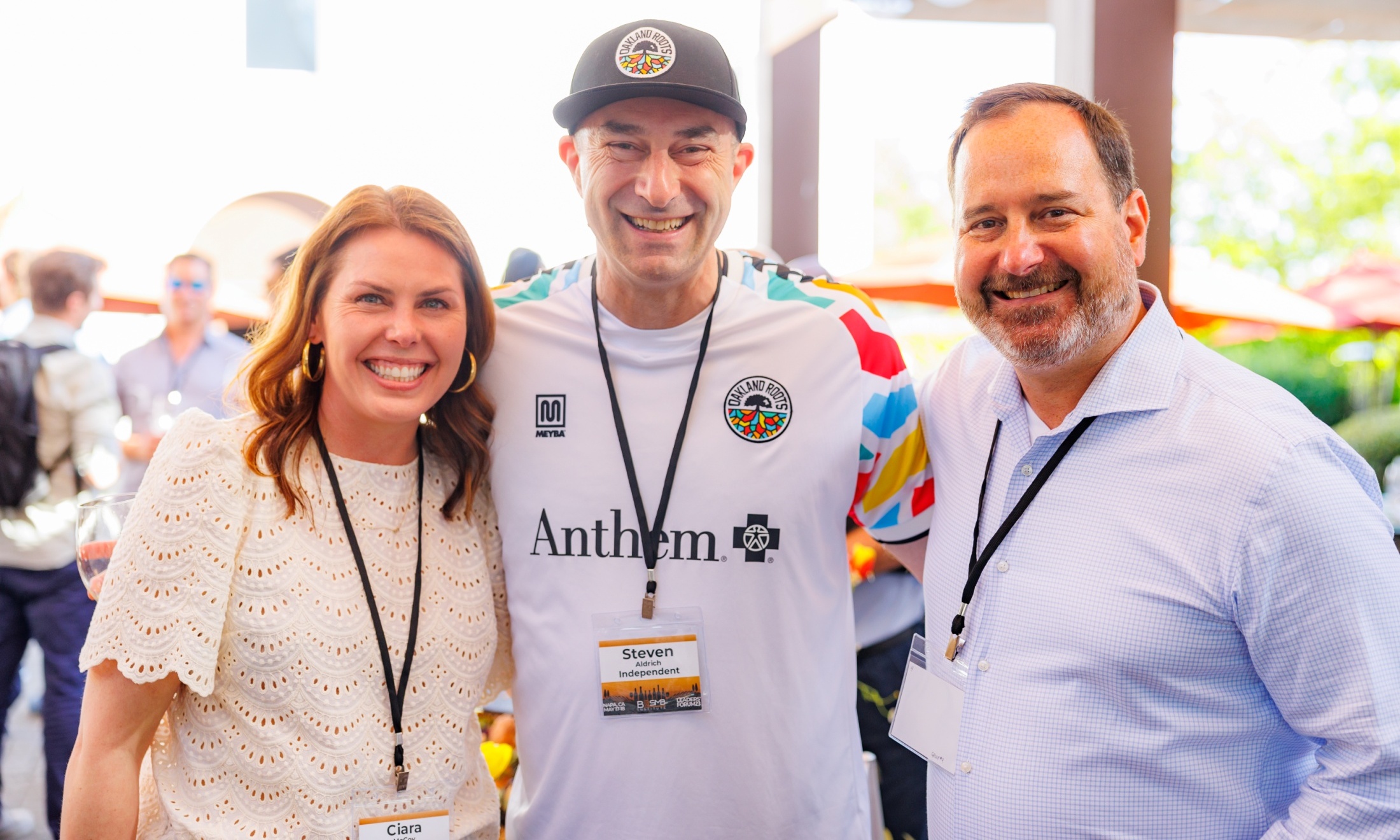 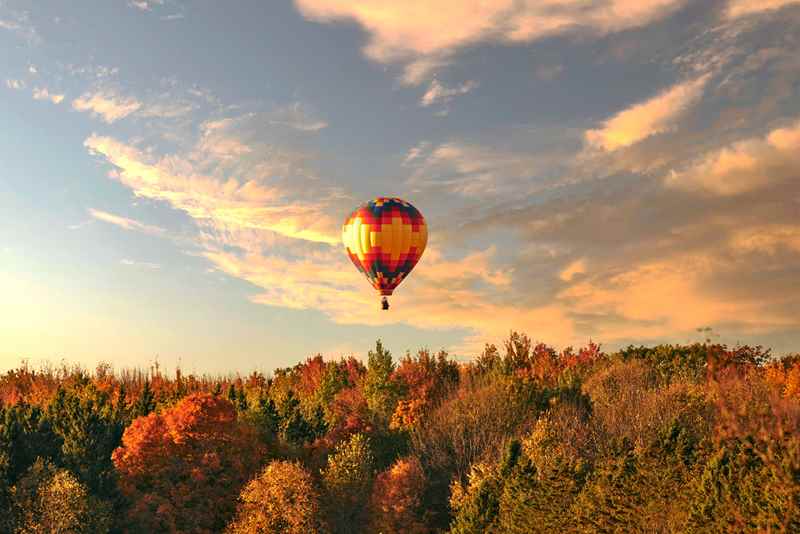 Melinda Emerson
The SmallBiz Lady
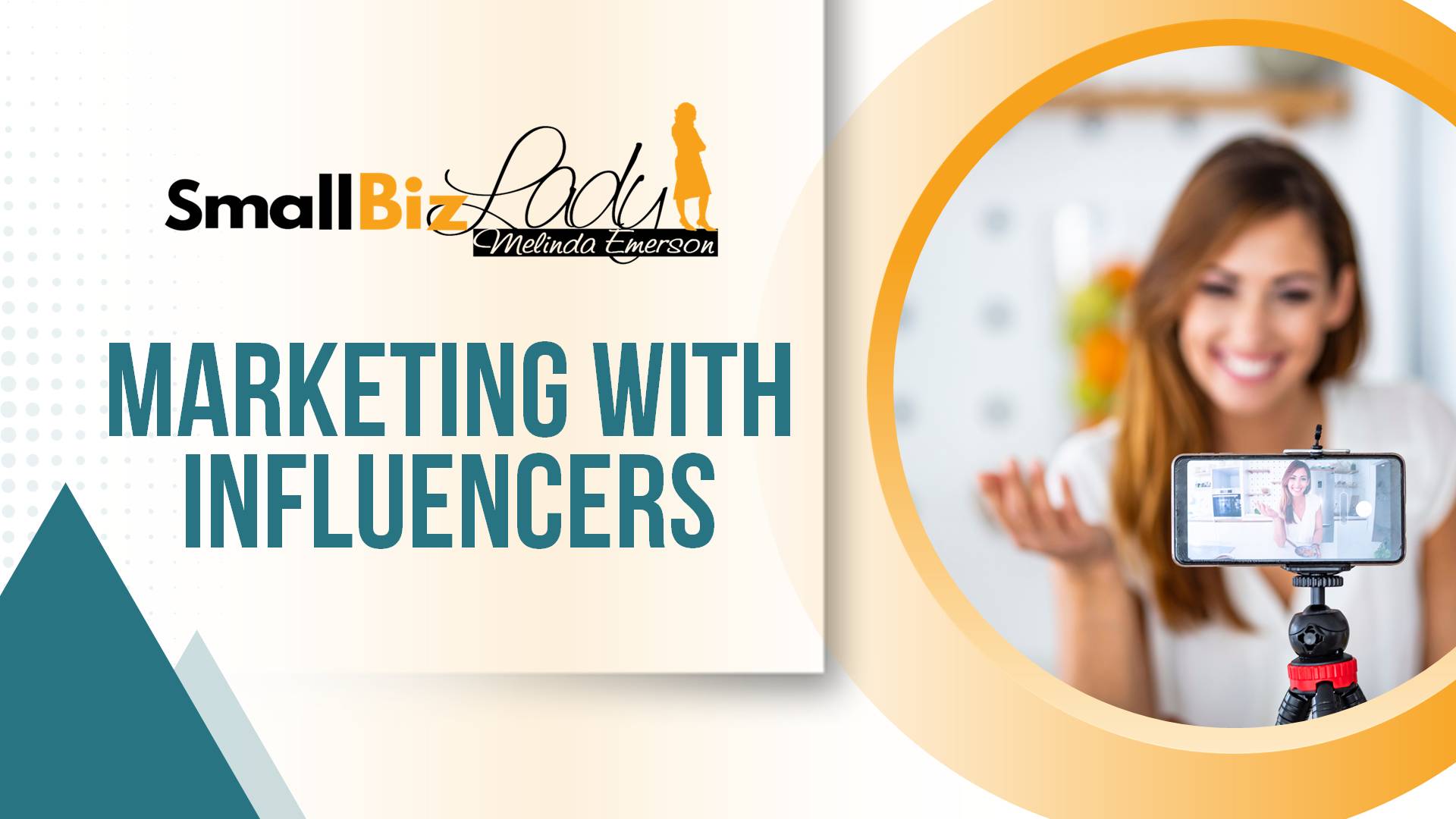 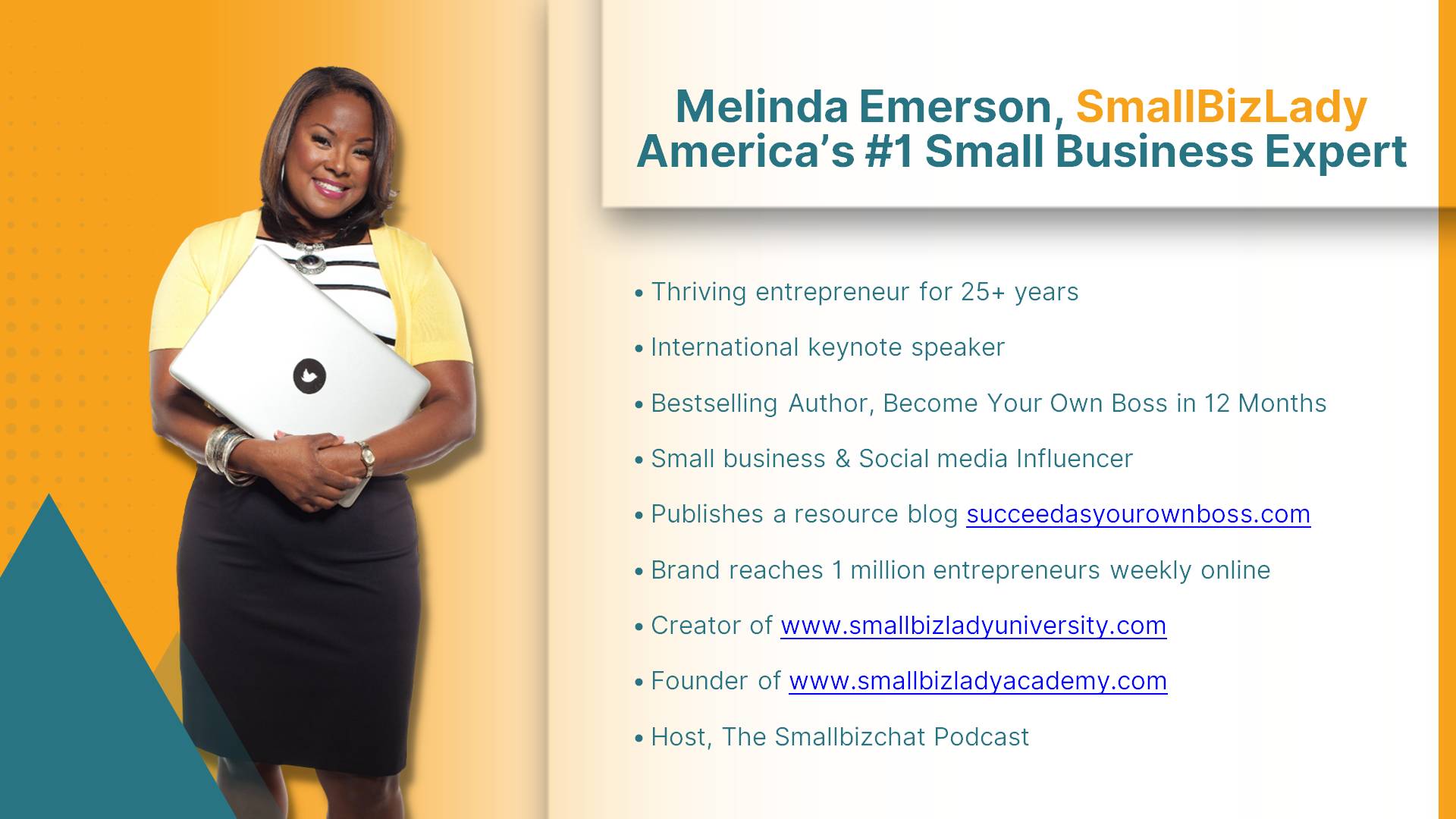 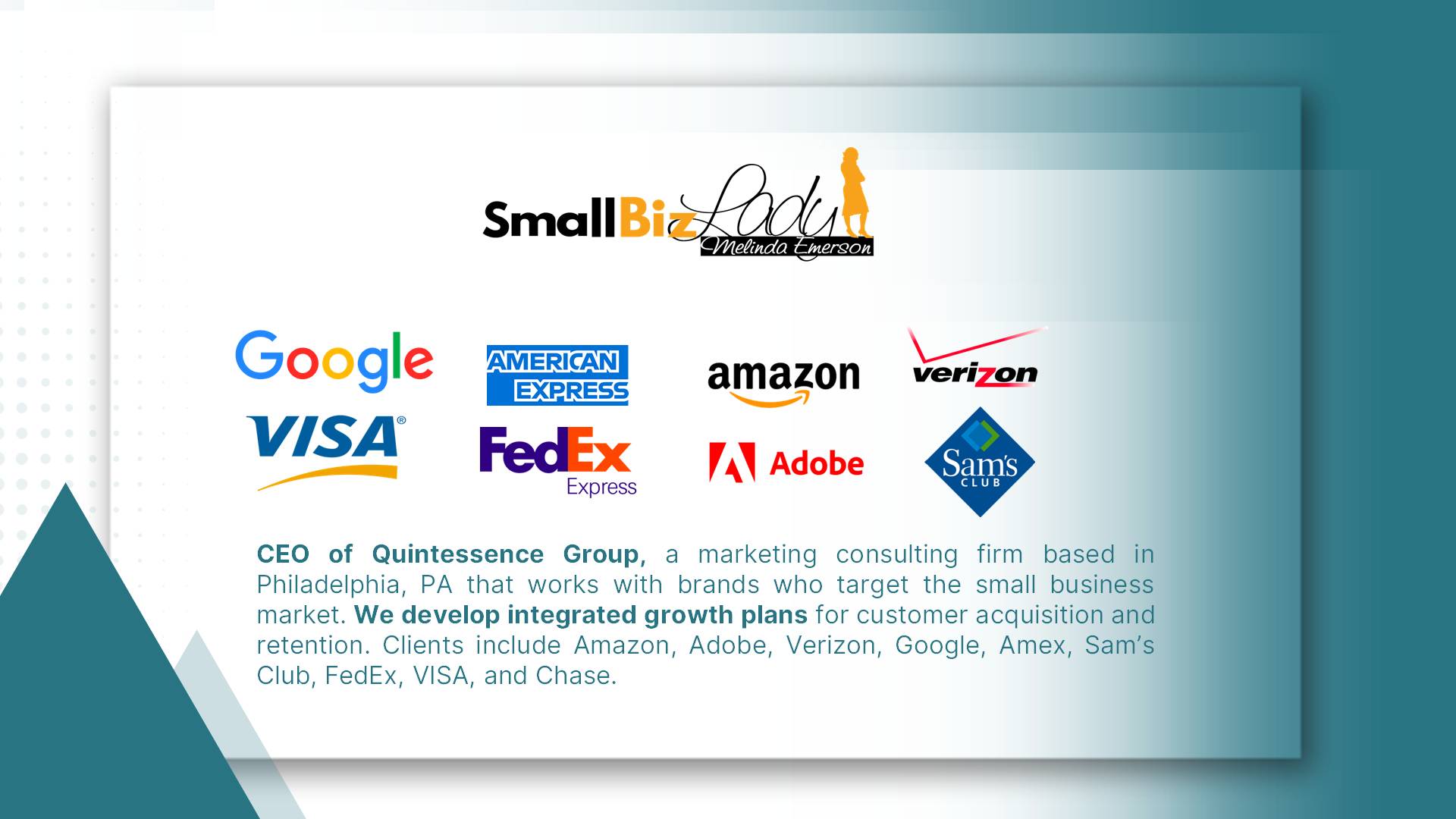 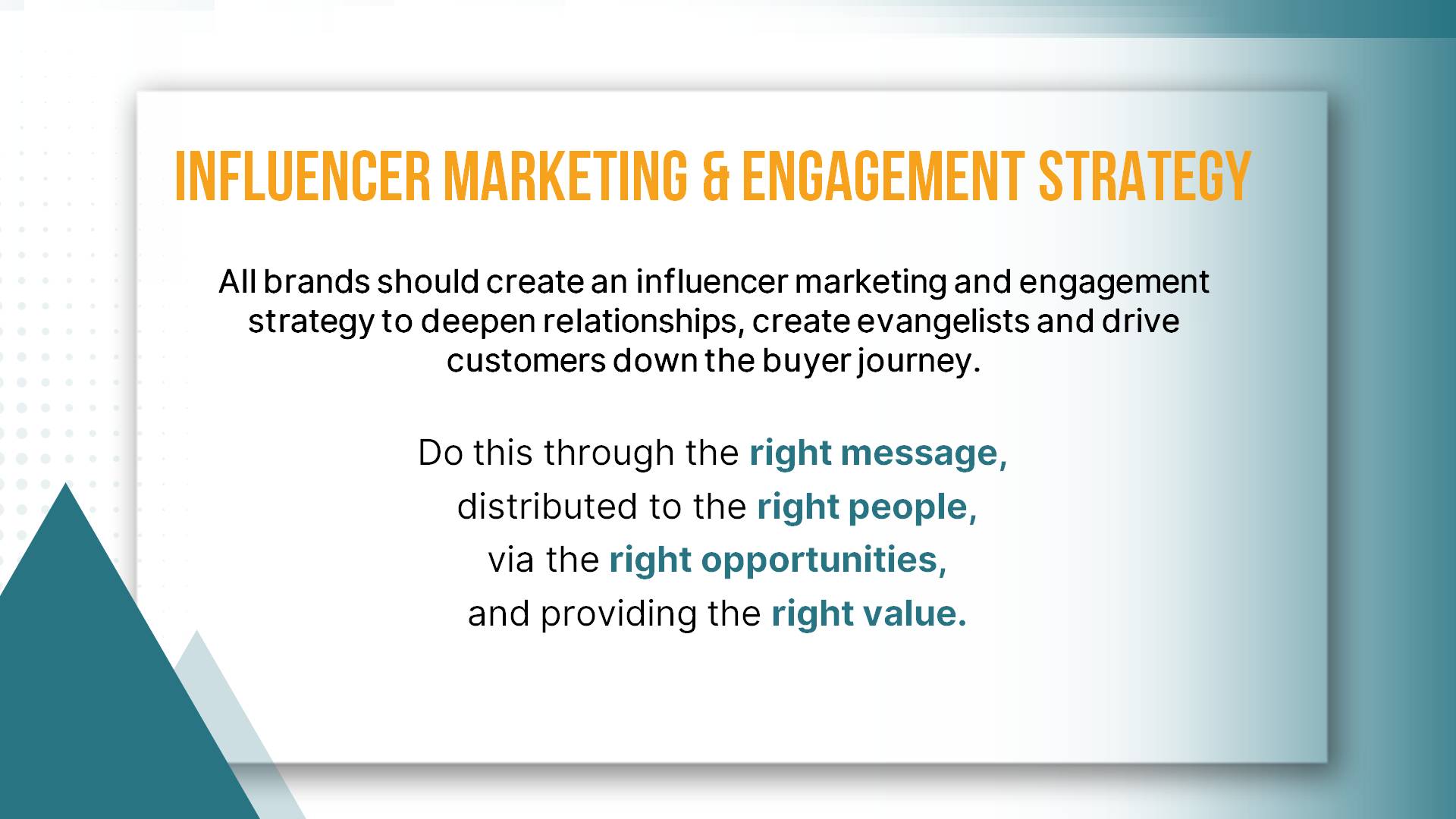 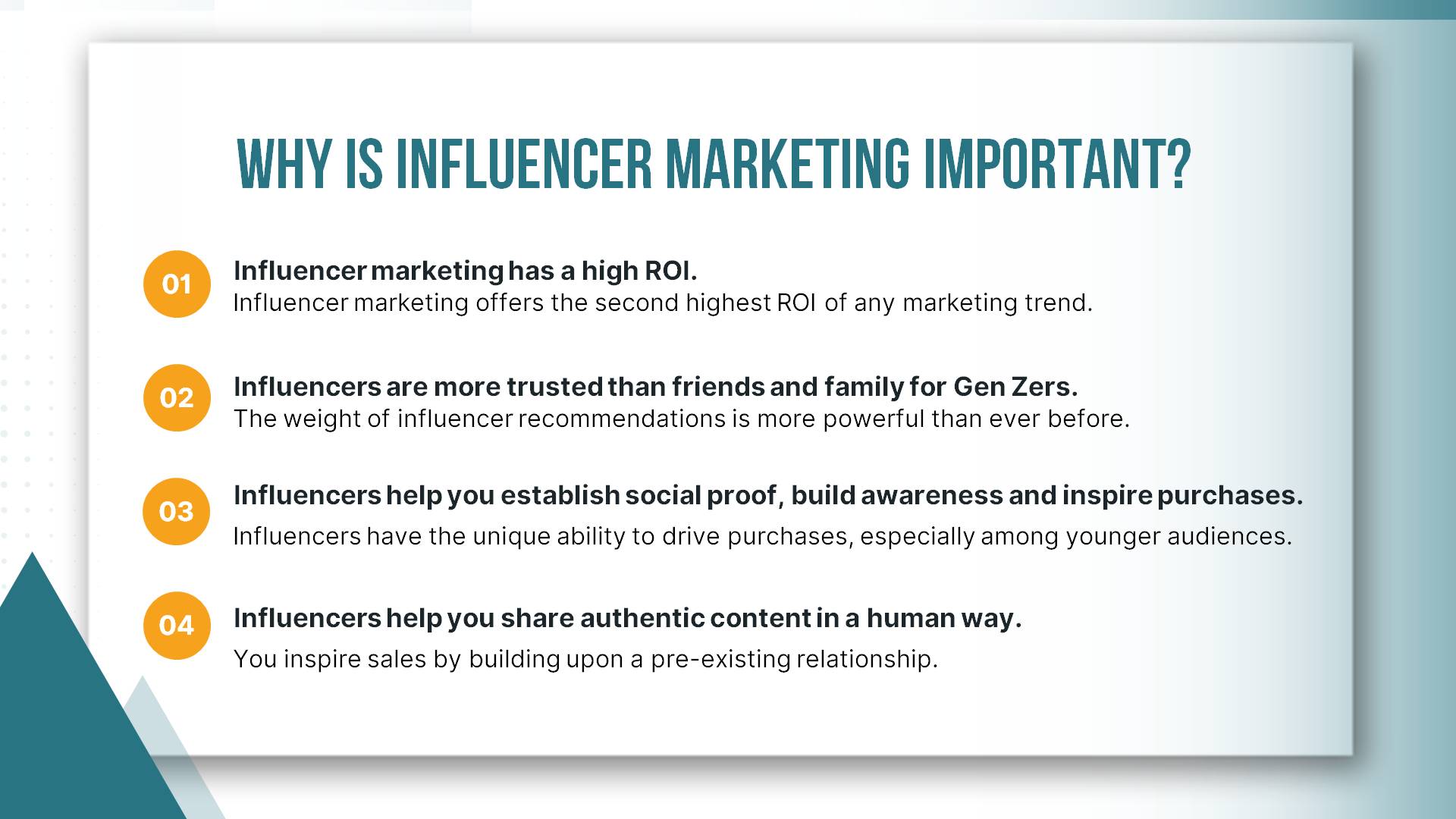 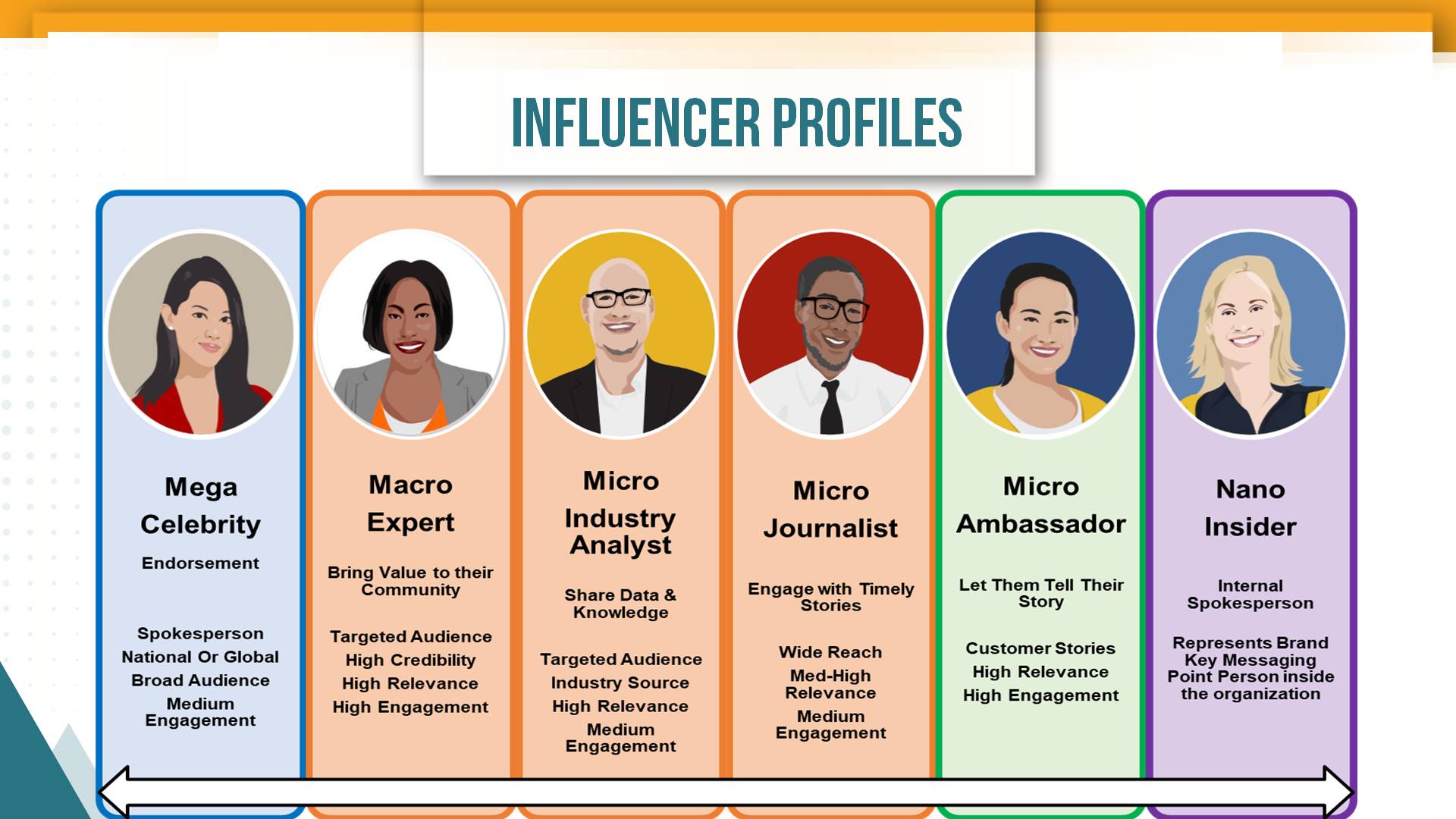 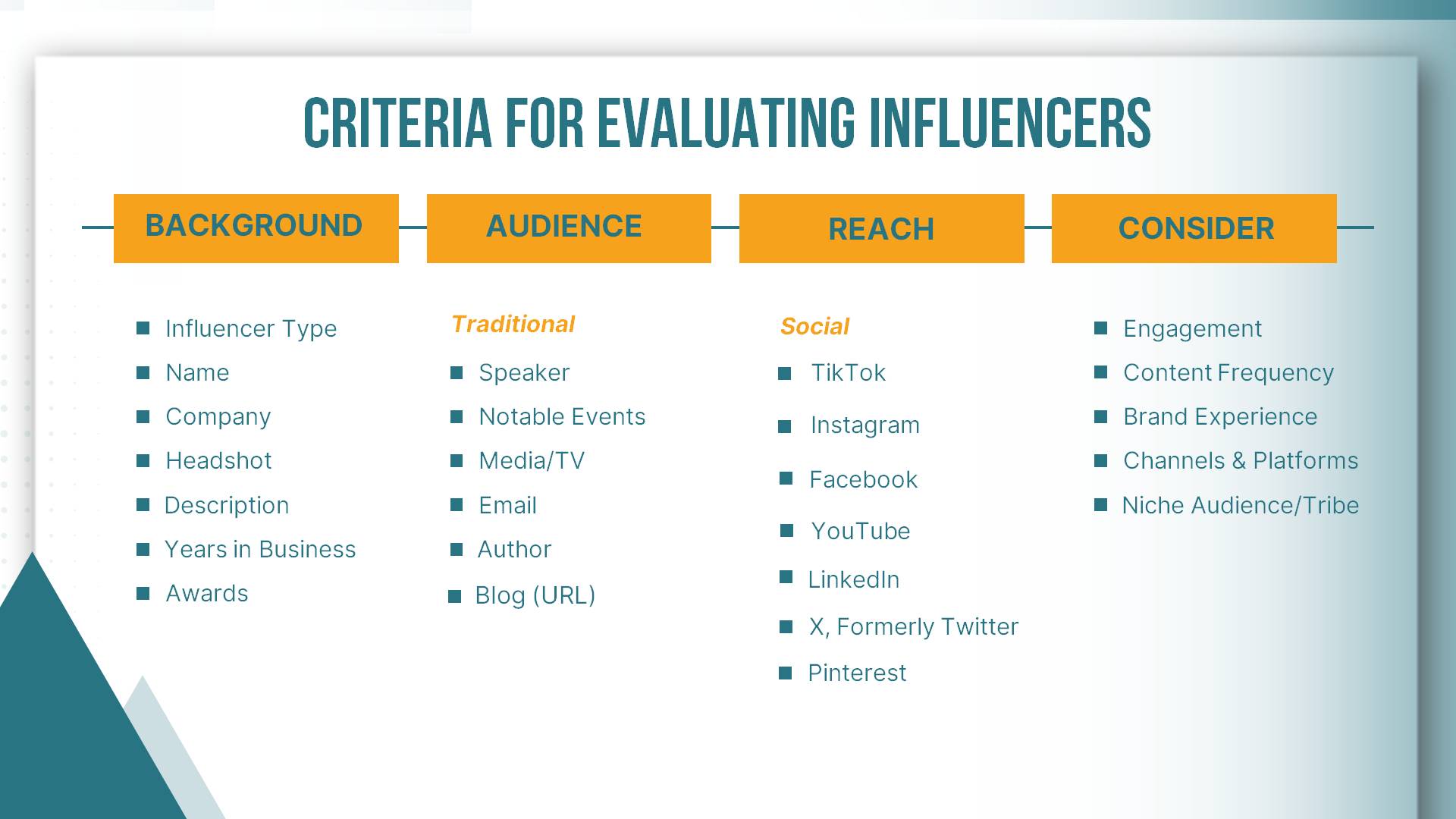 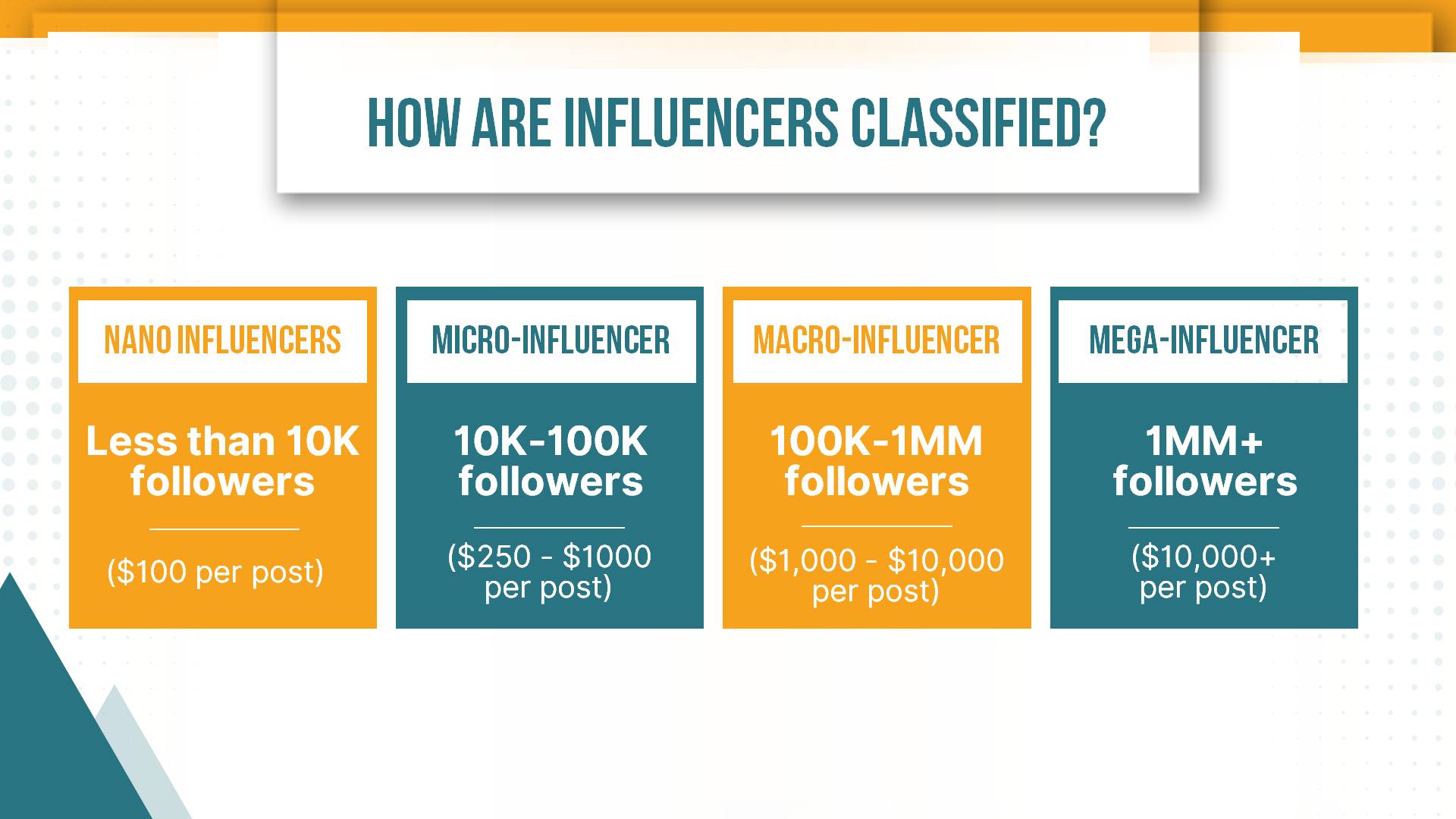 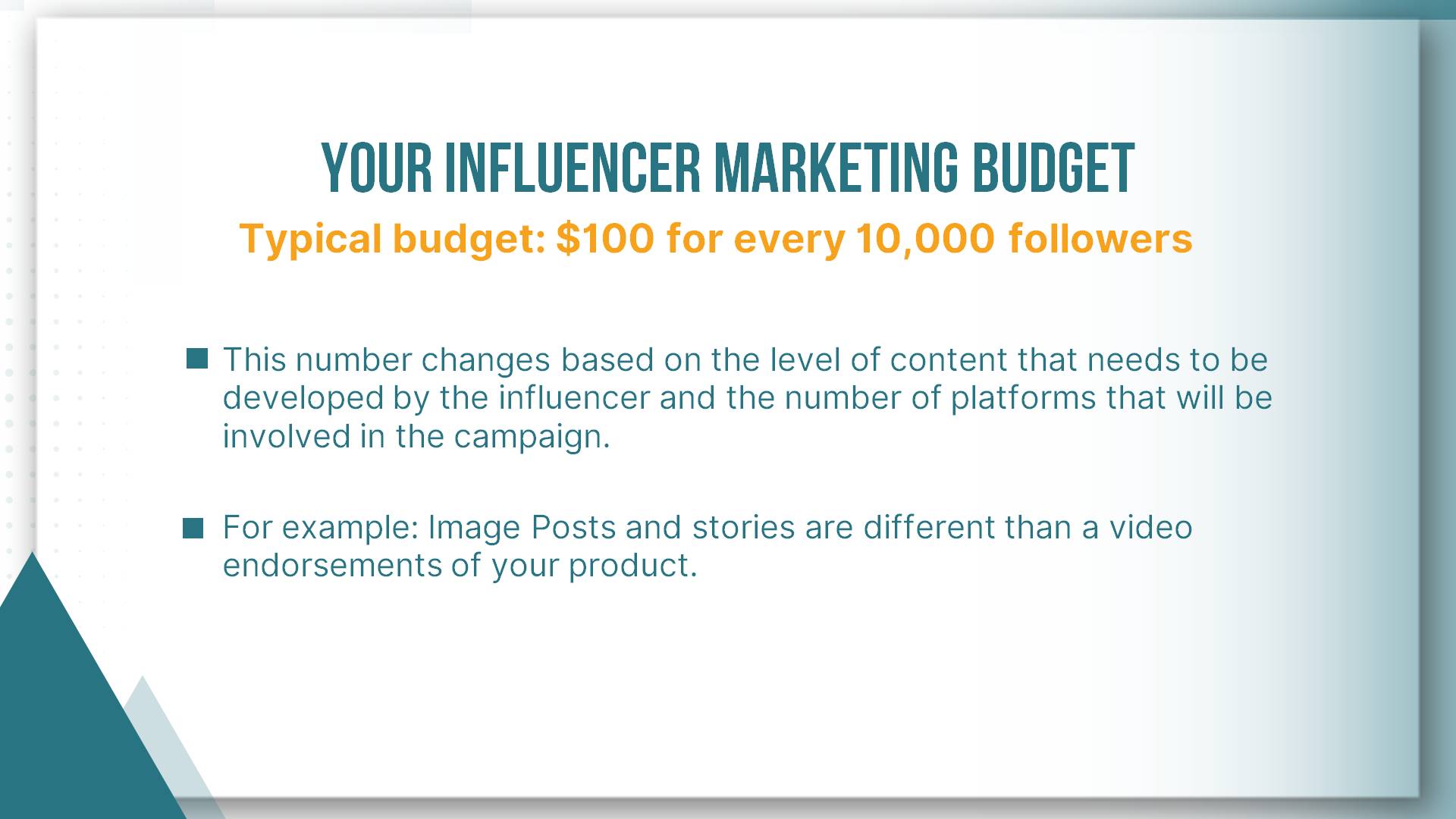 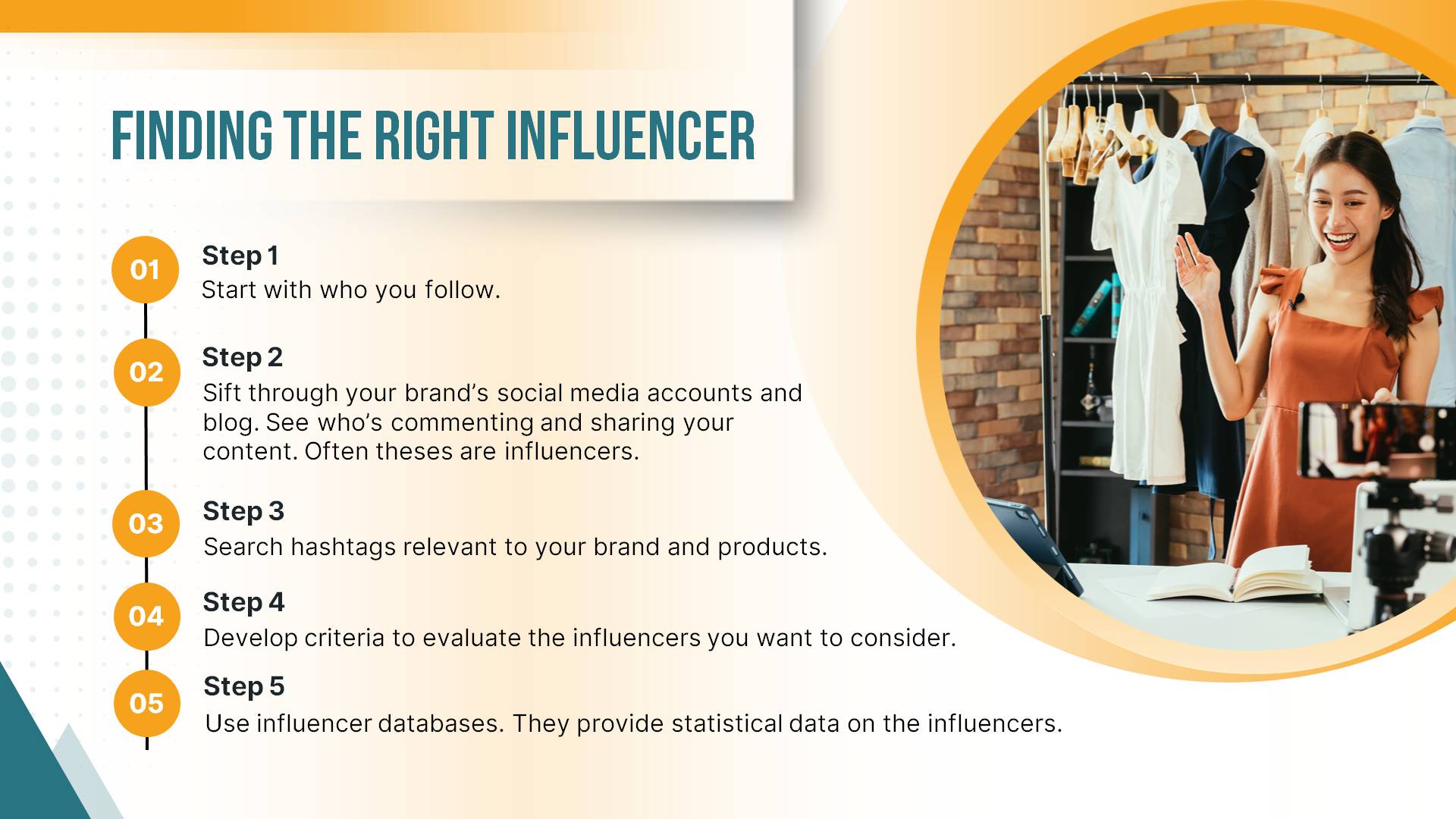 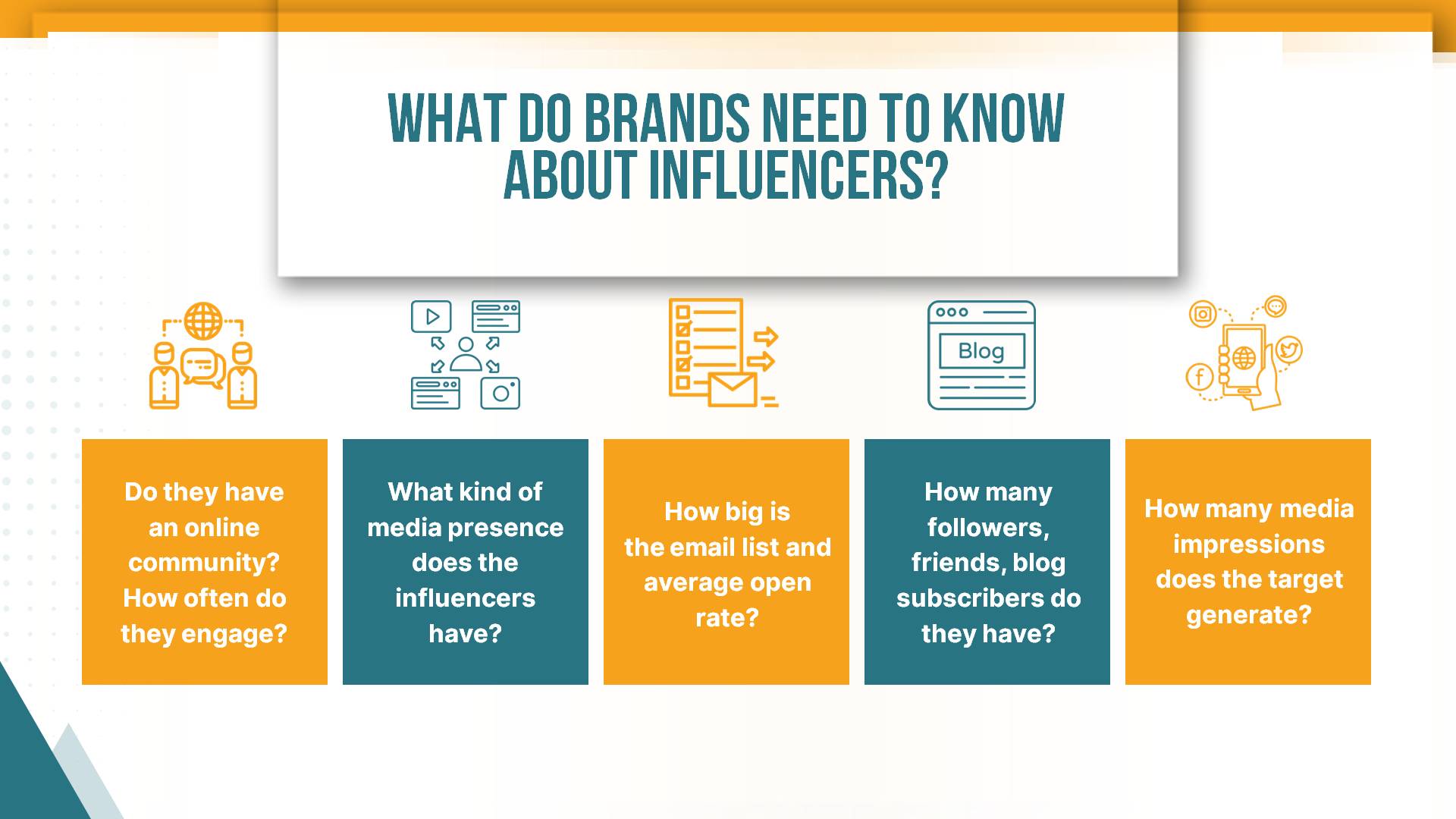 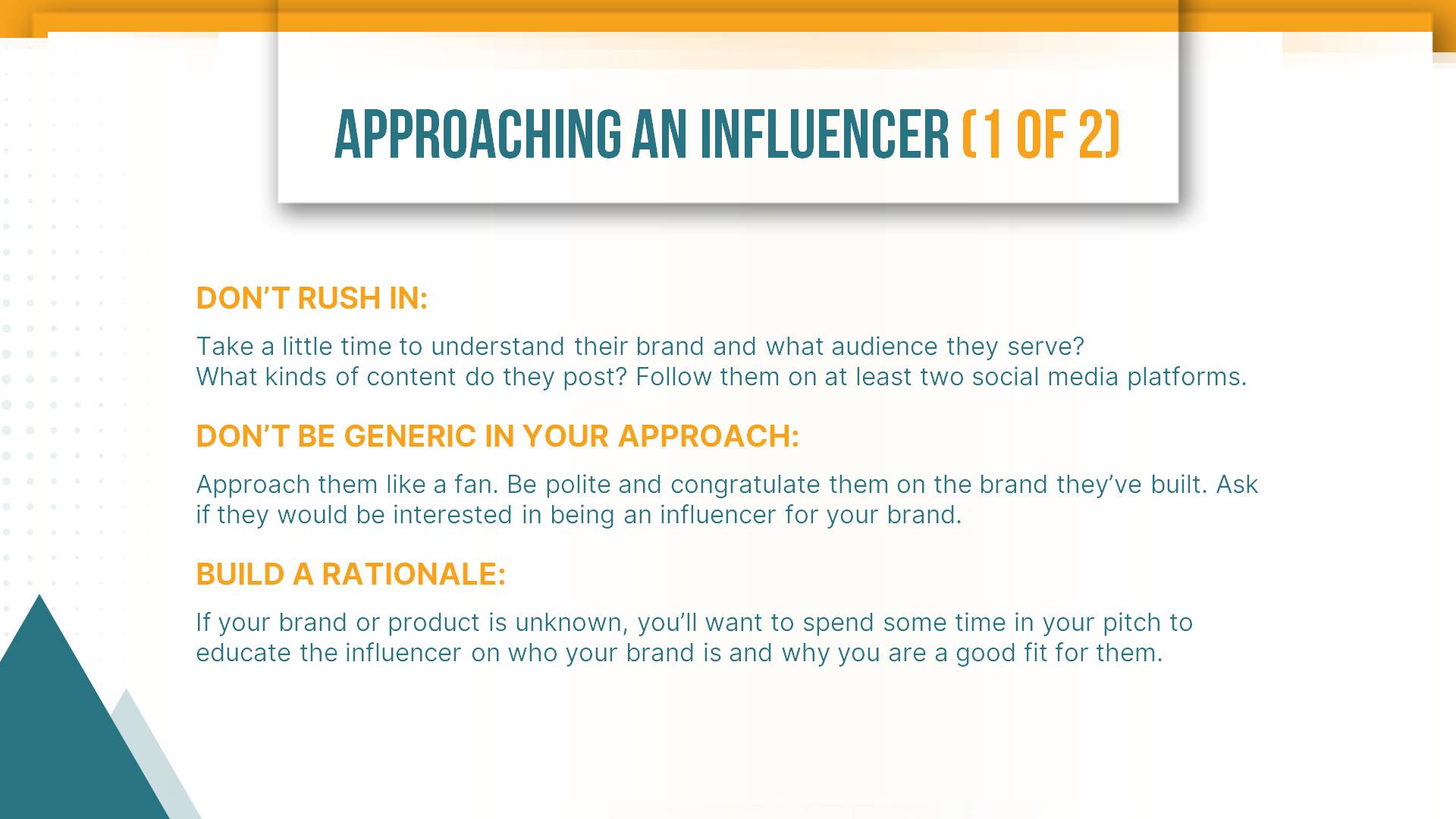 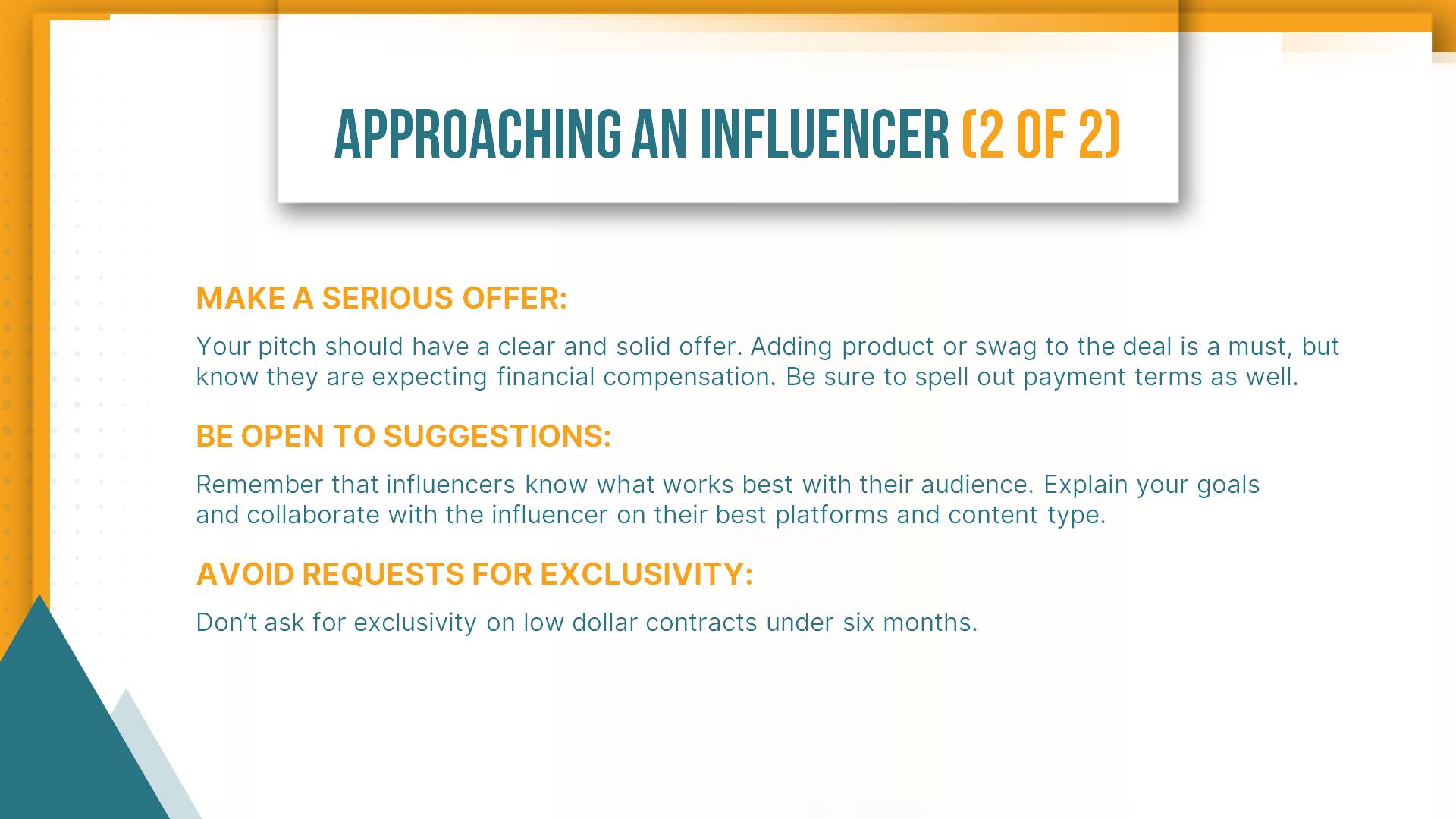 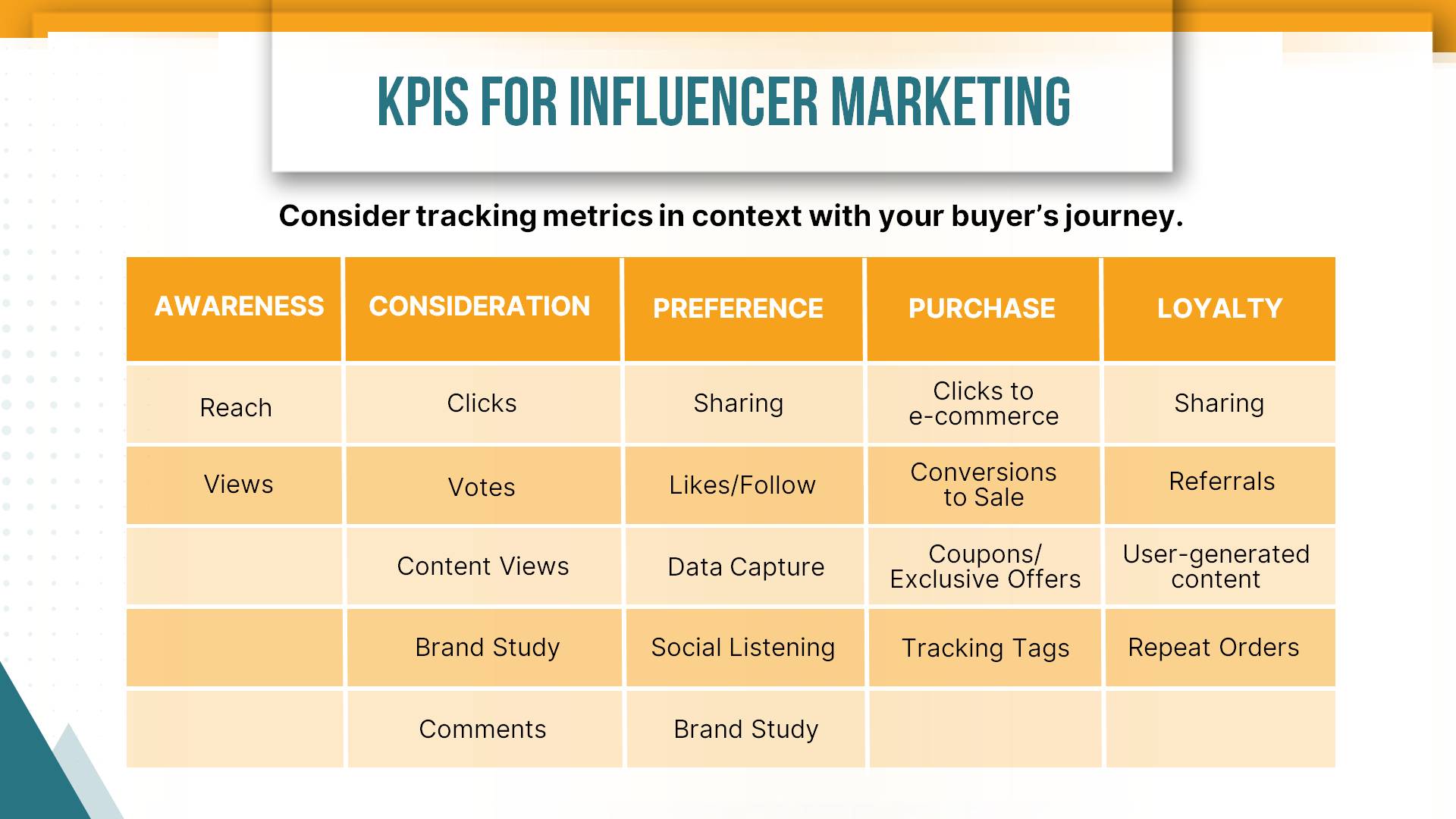 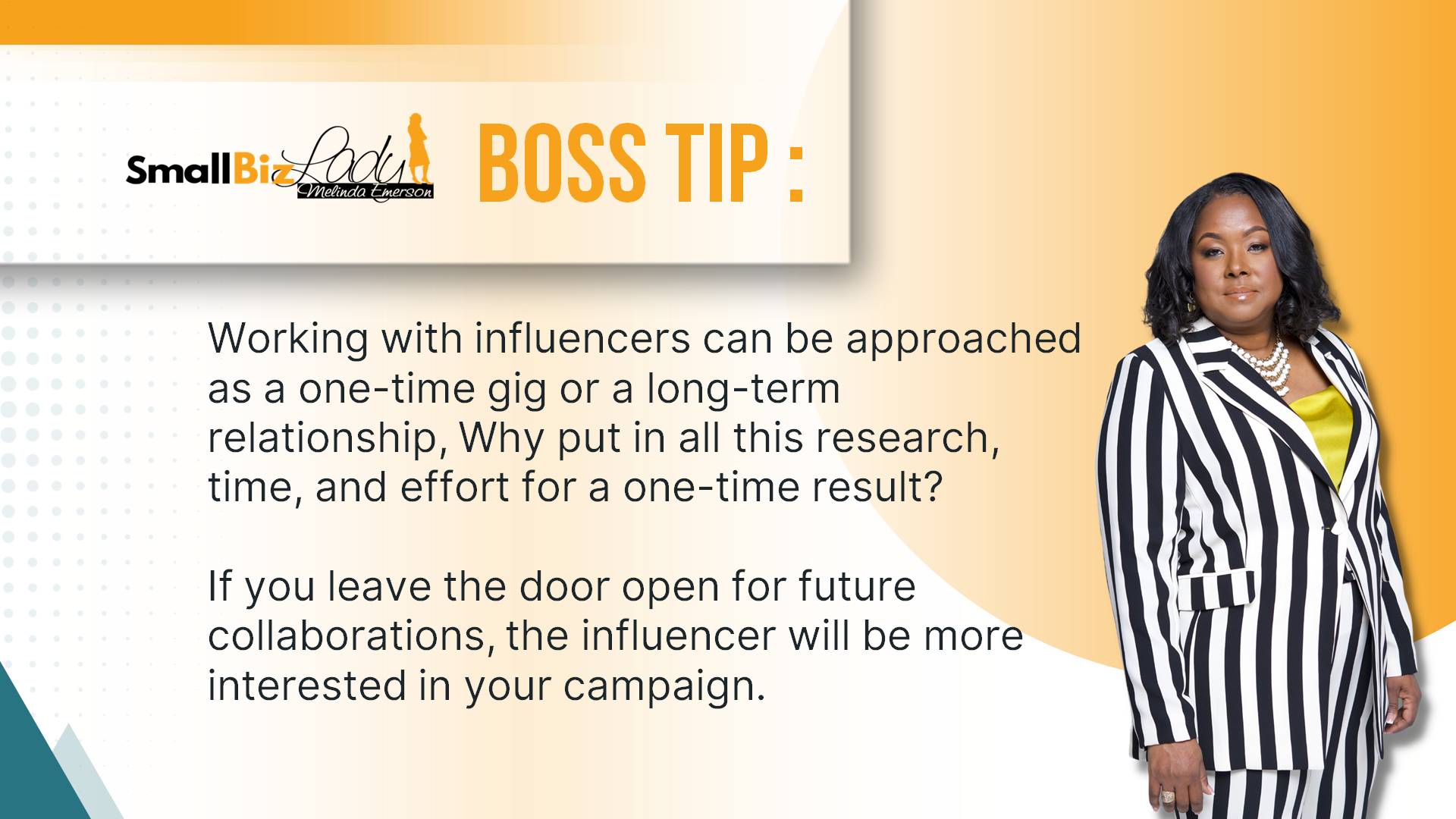 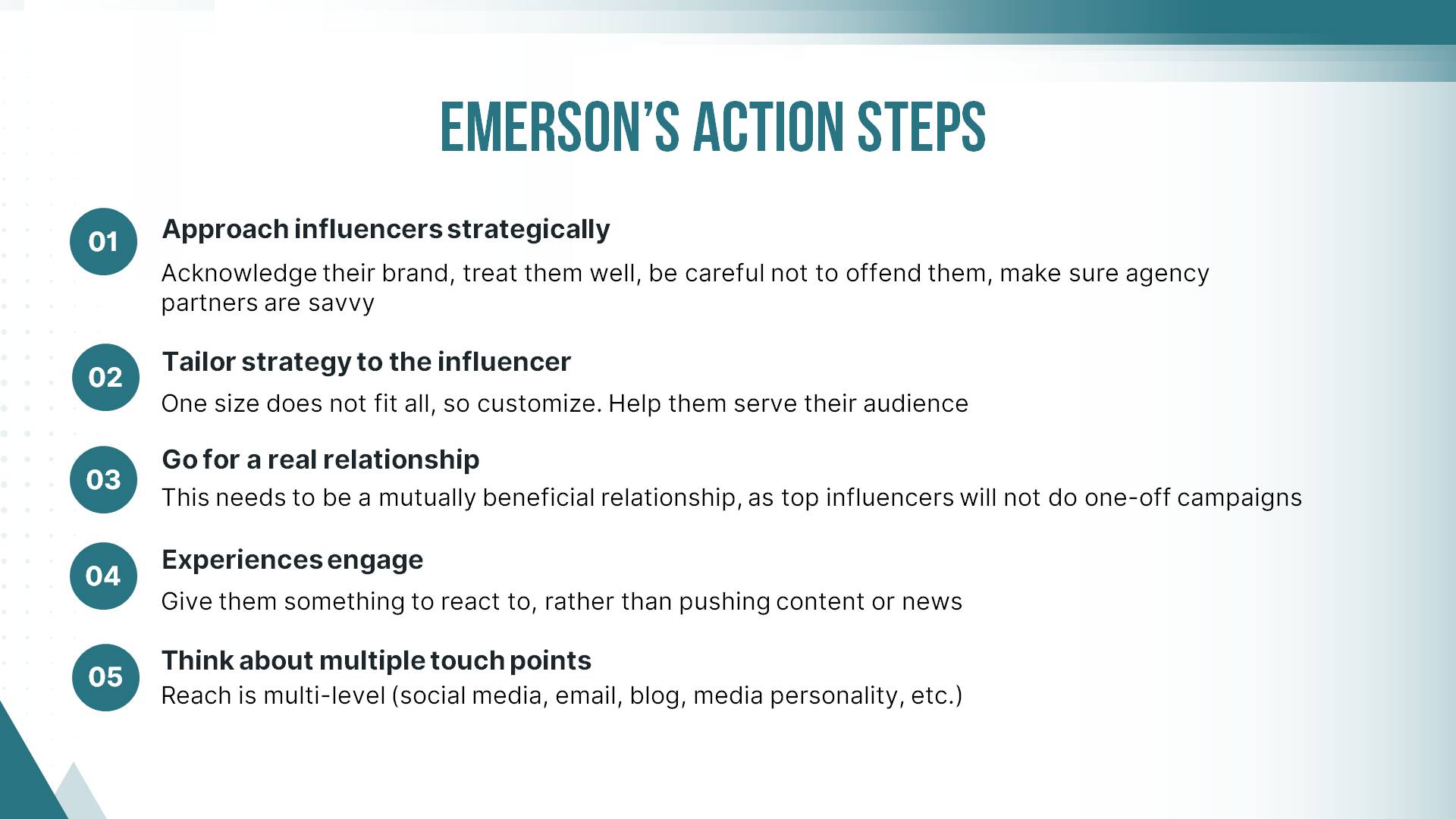 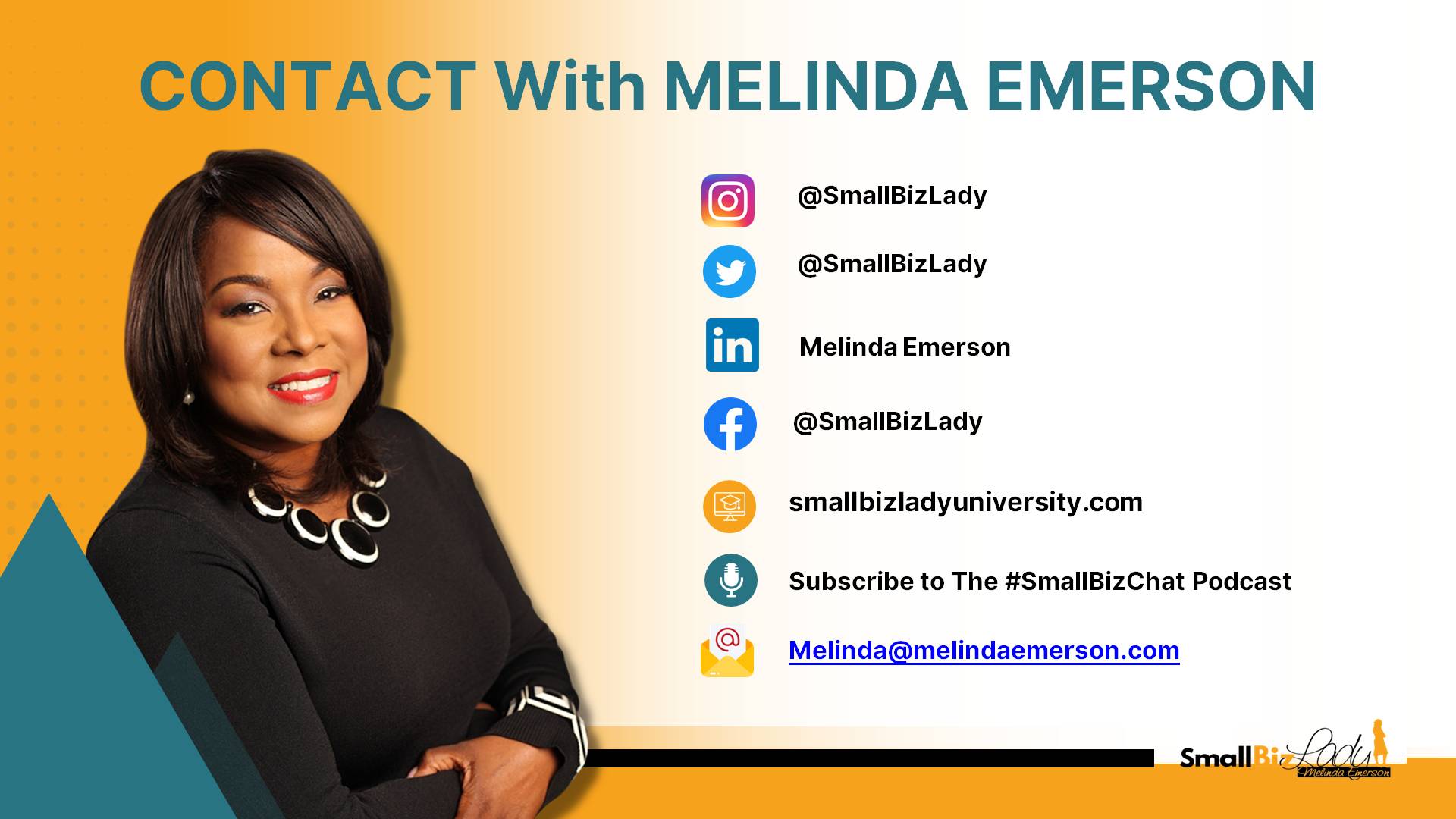 succeedasyourownboss.com
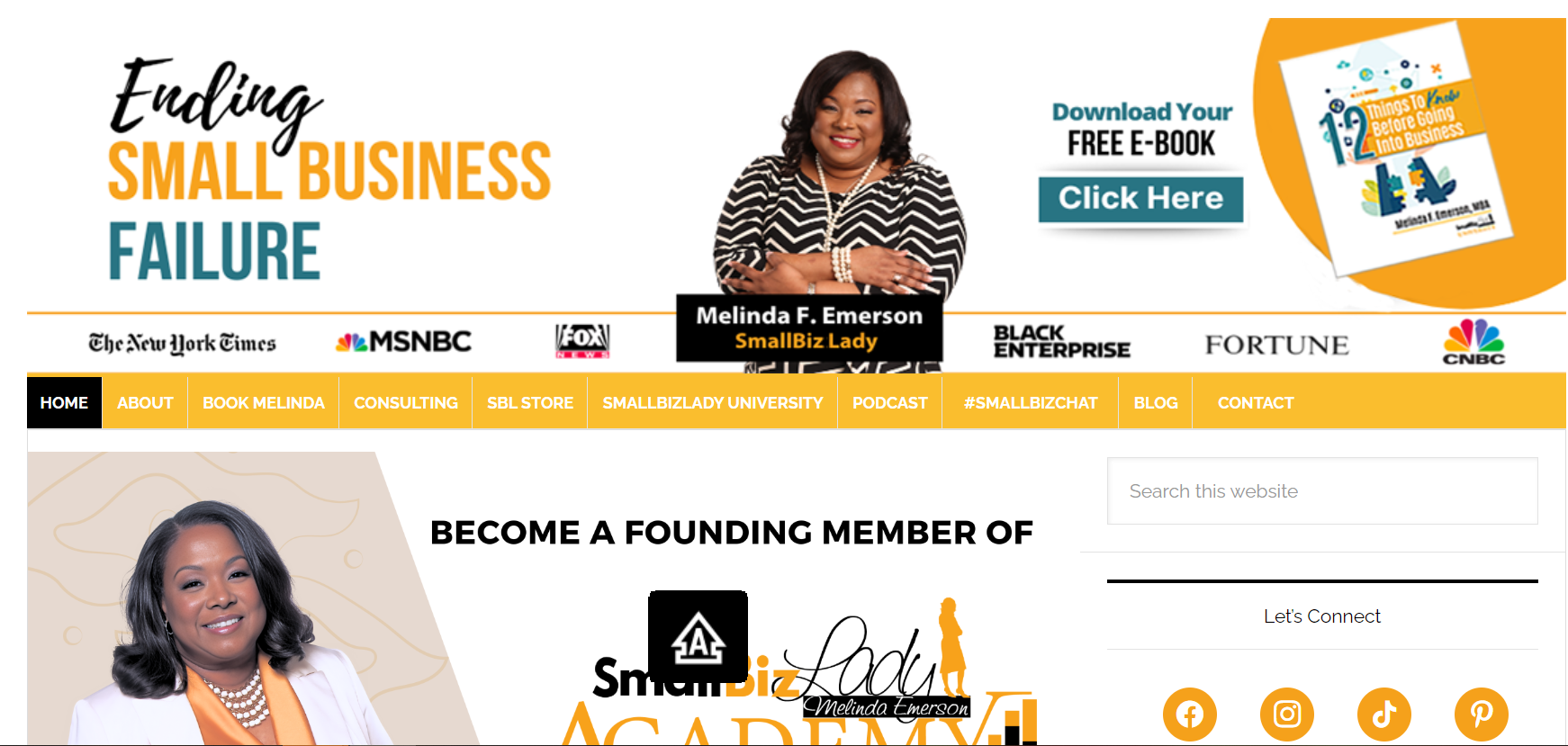 smallbizladyuniversity.com
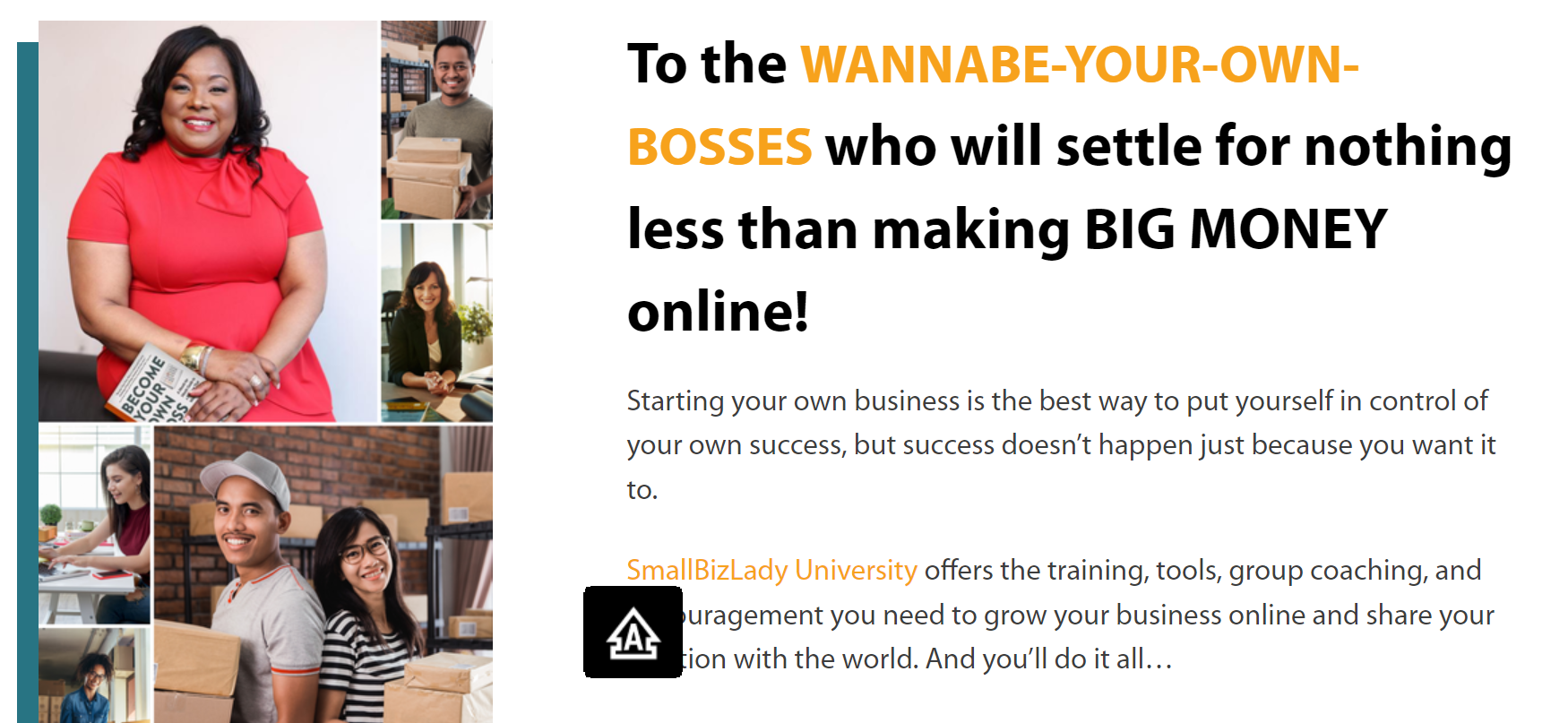 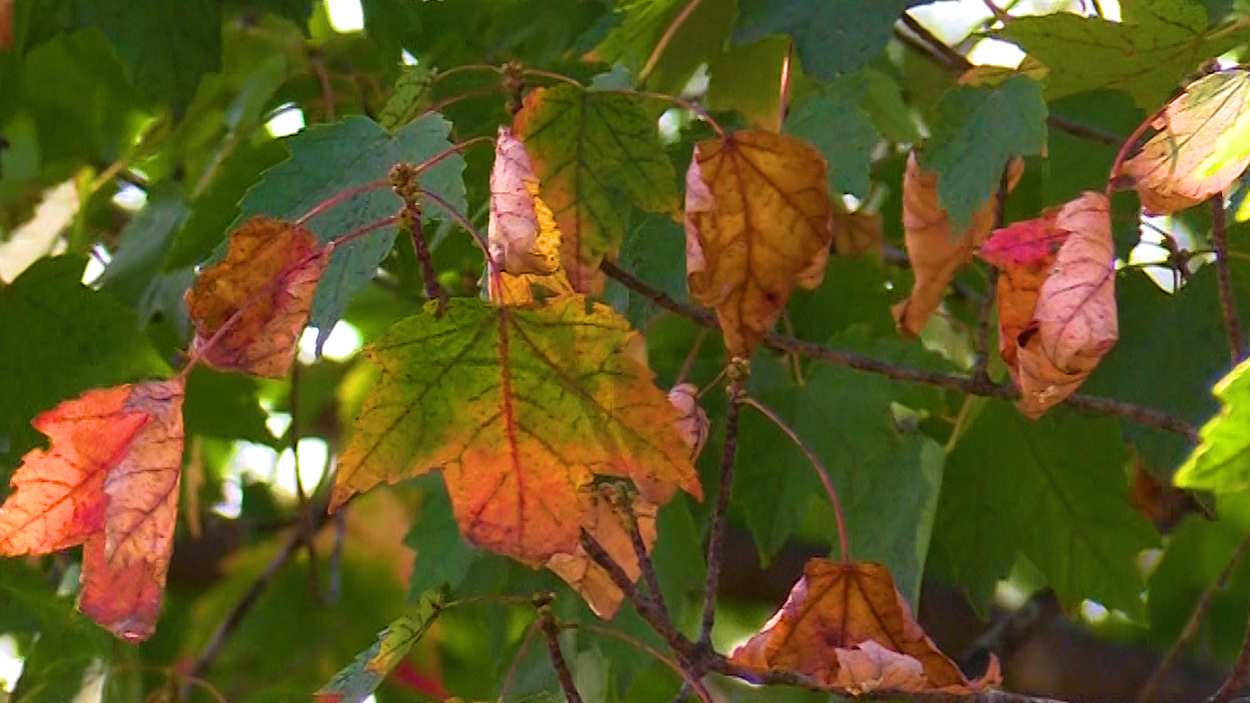 Q & A
SHOWCASE
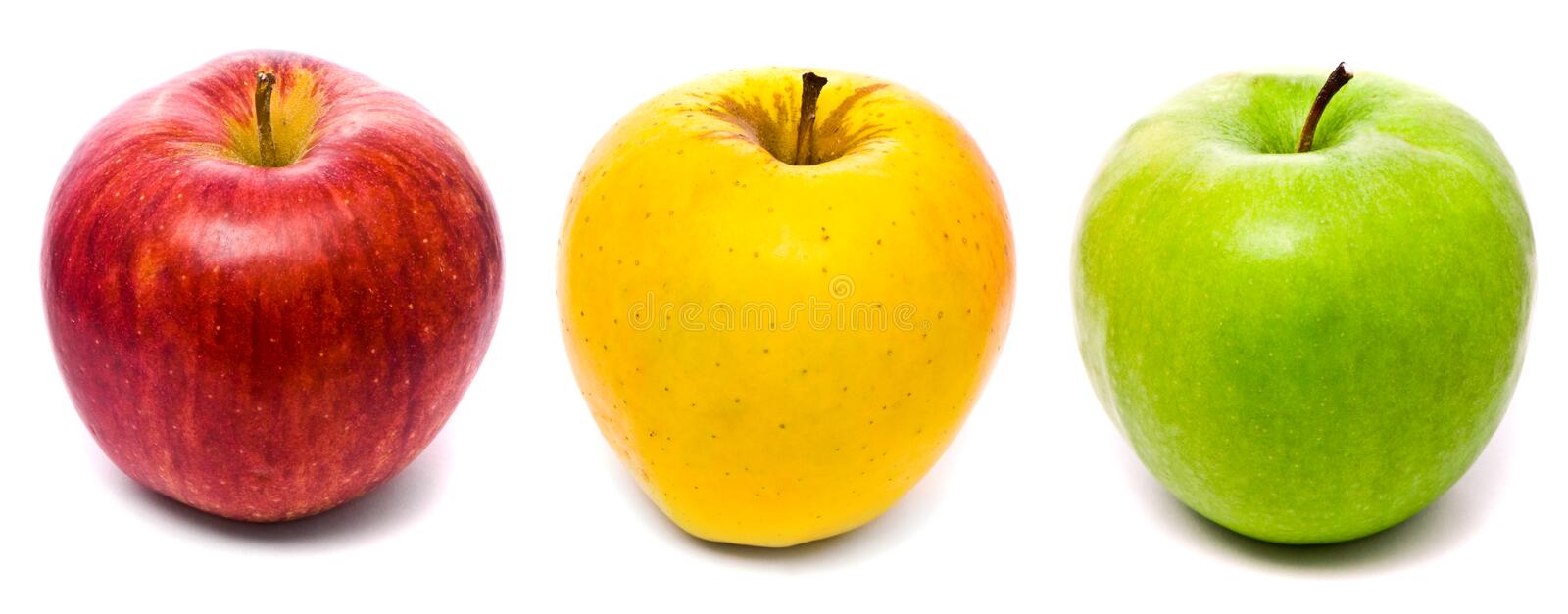 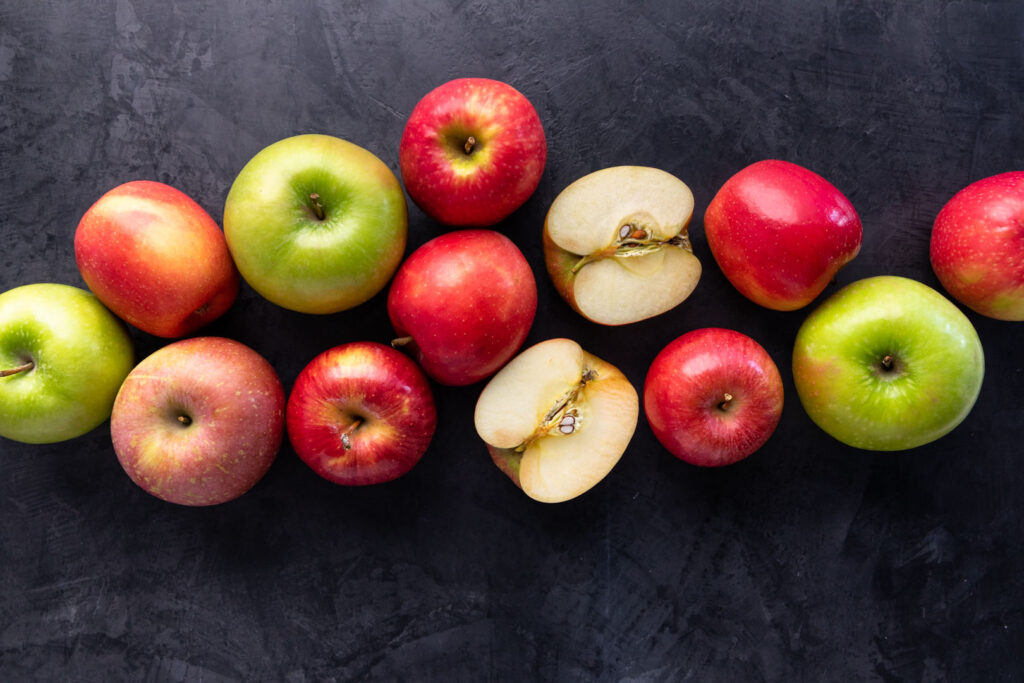 David Adams
Vensure
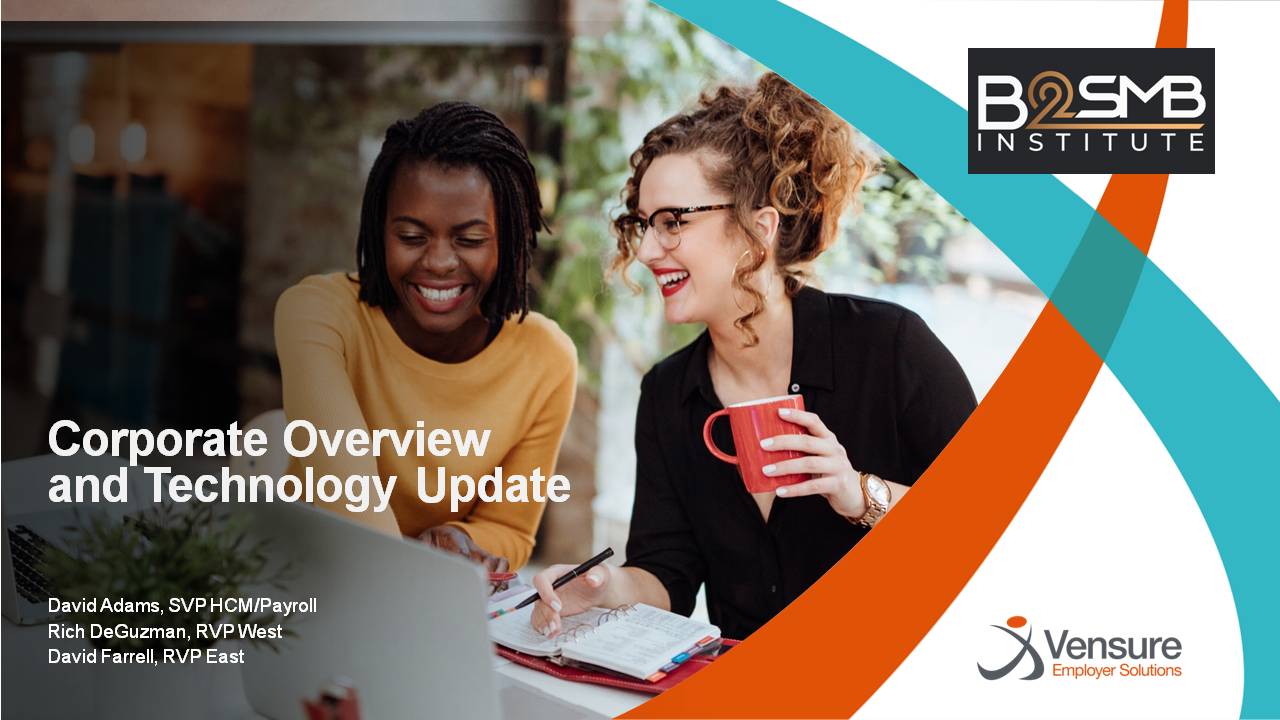 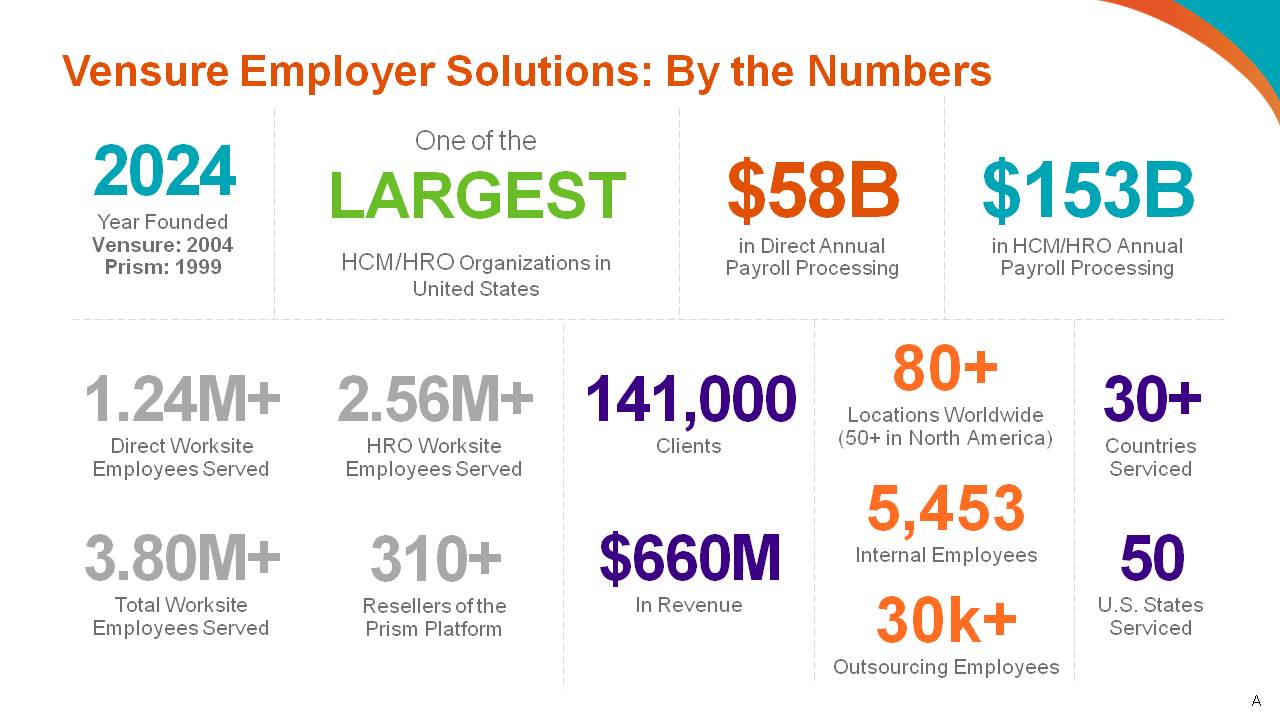 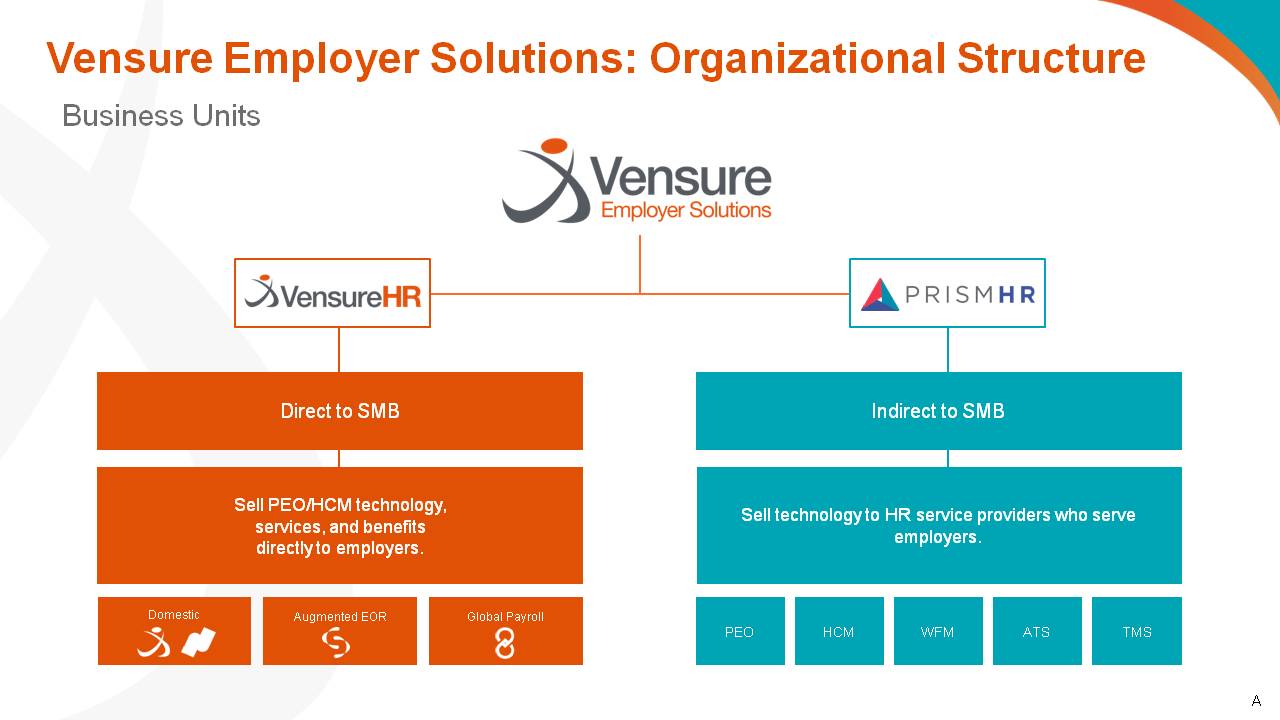 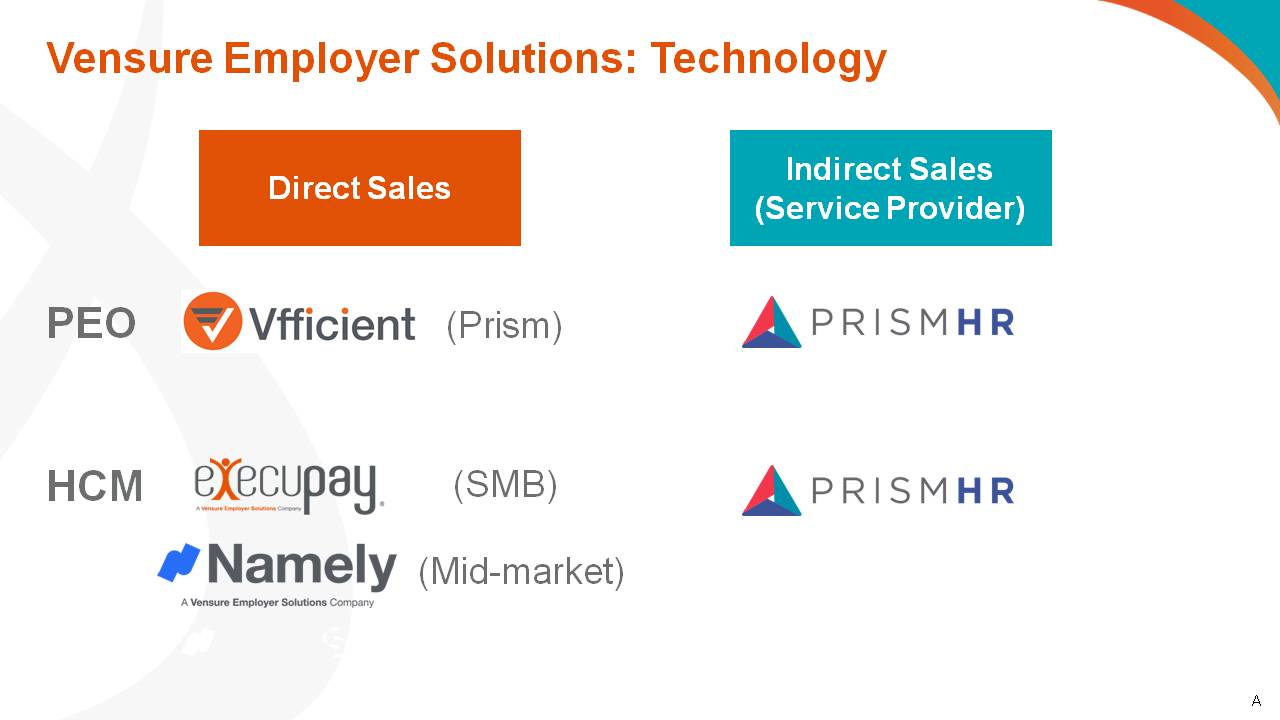 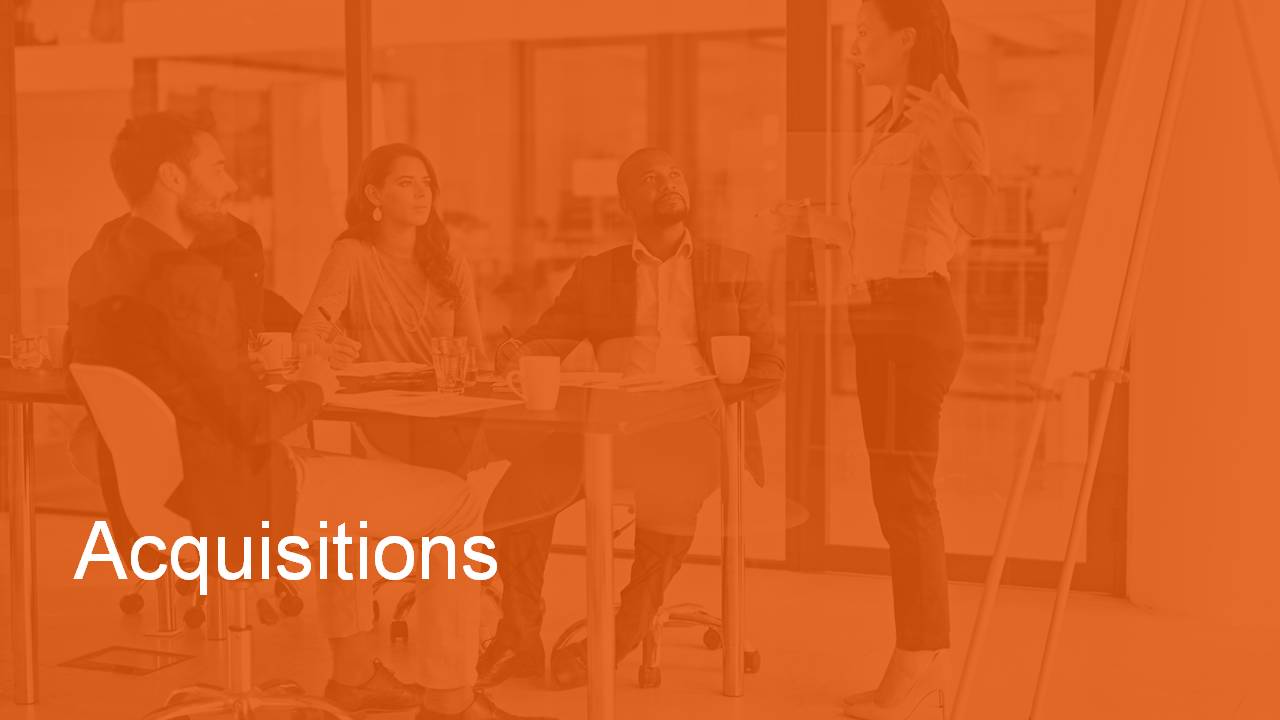 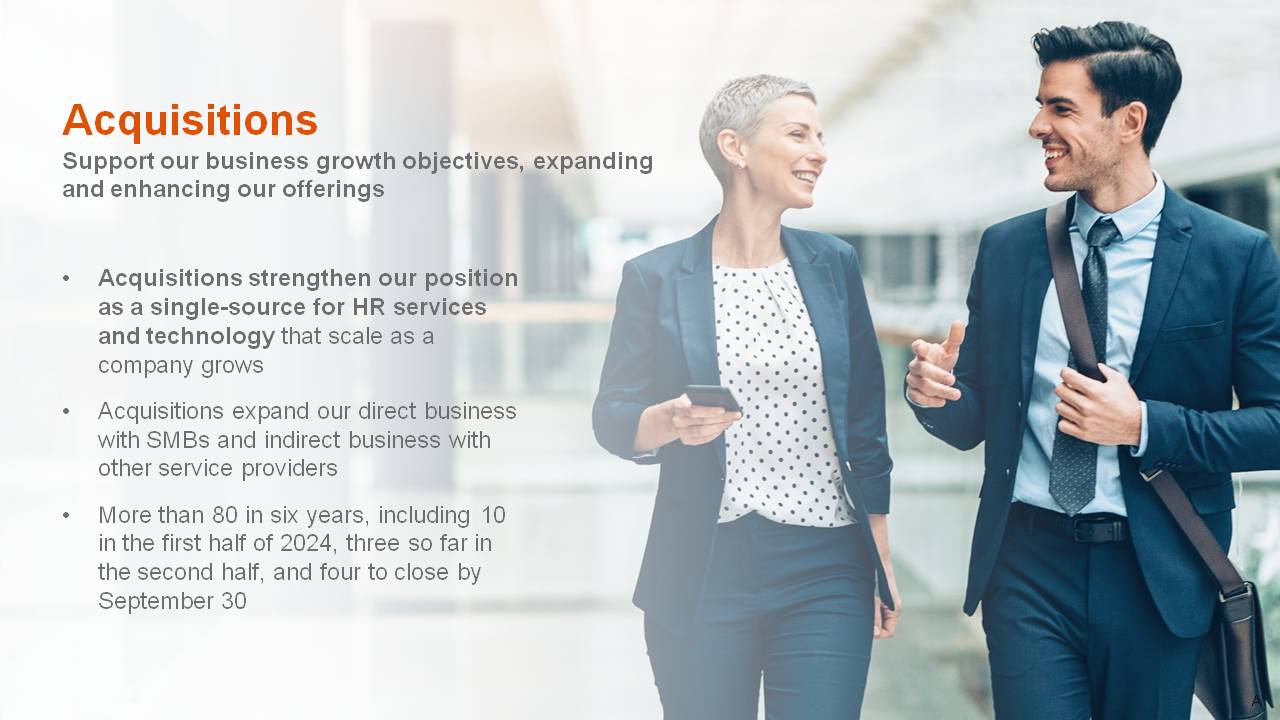 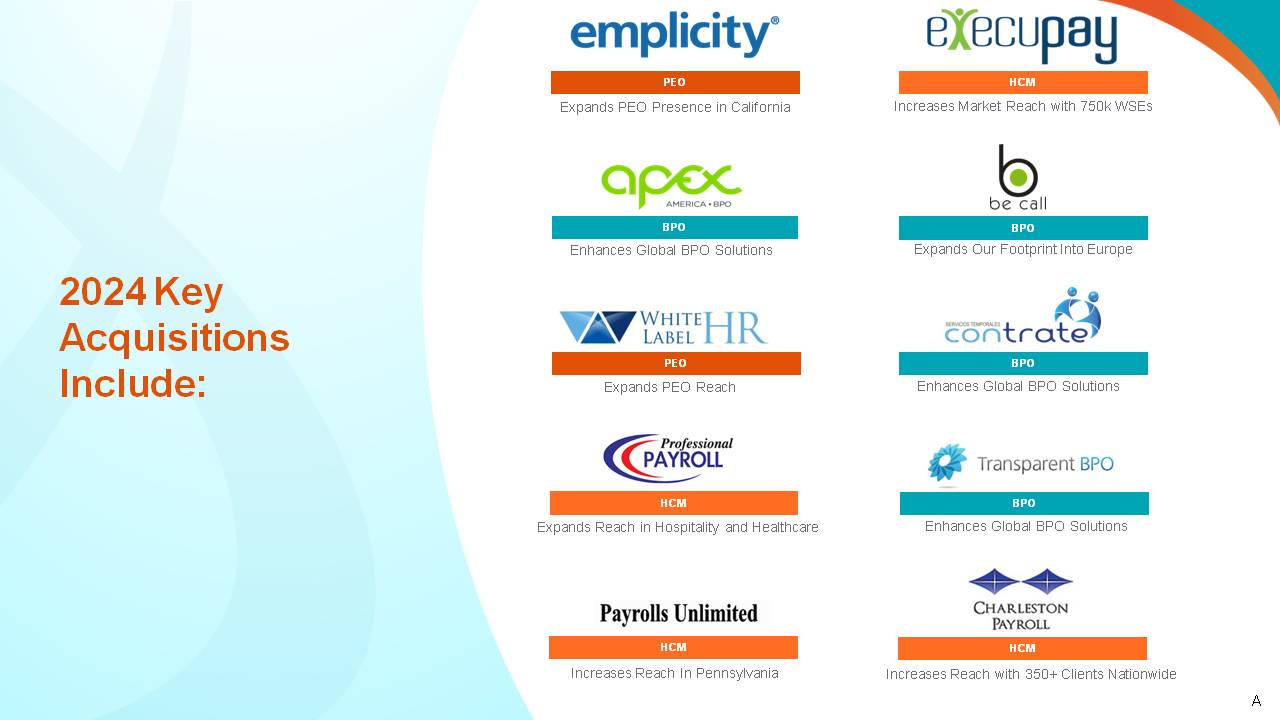 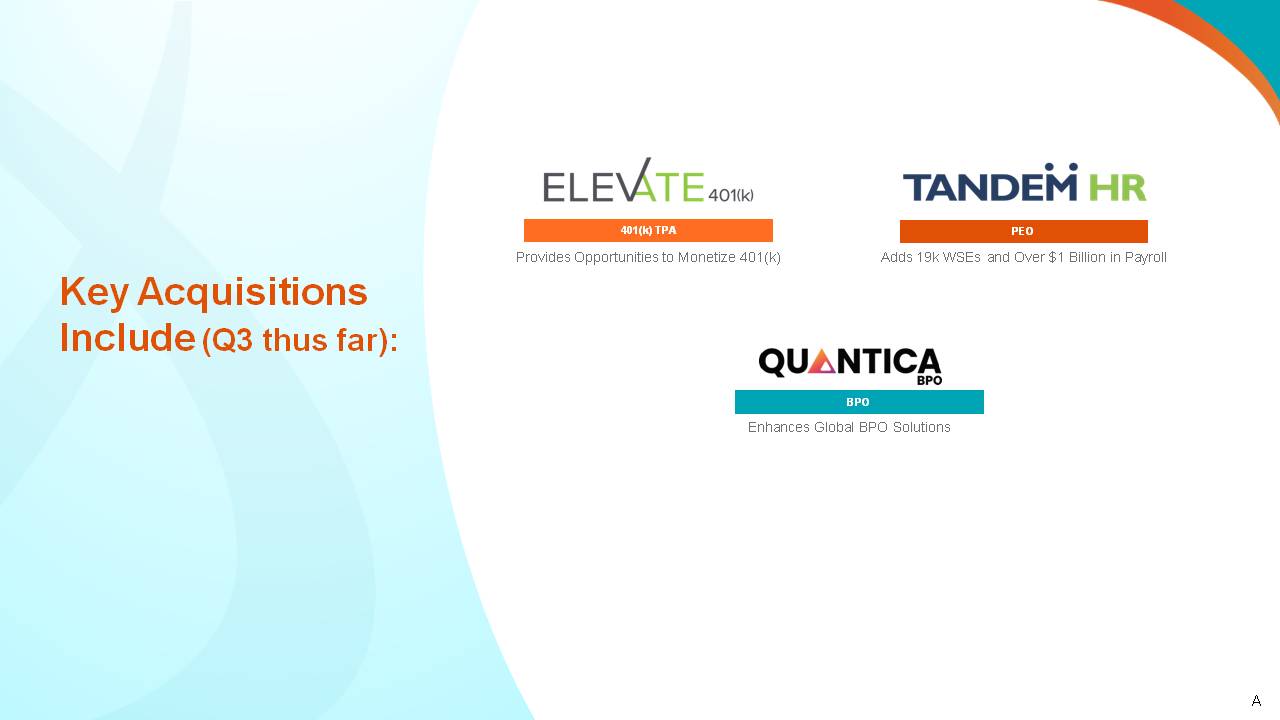 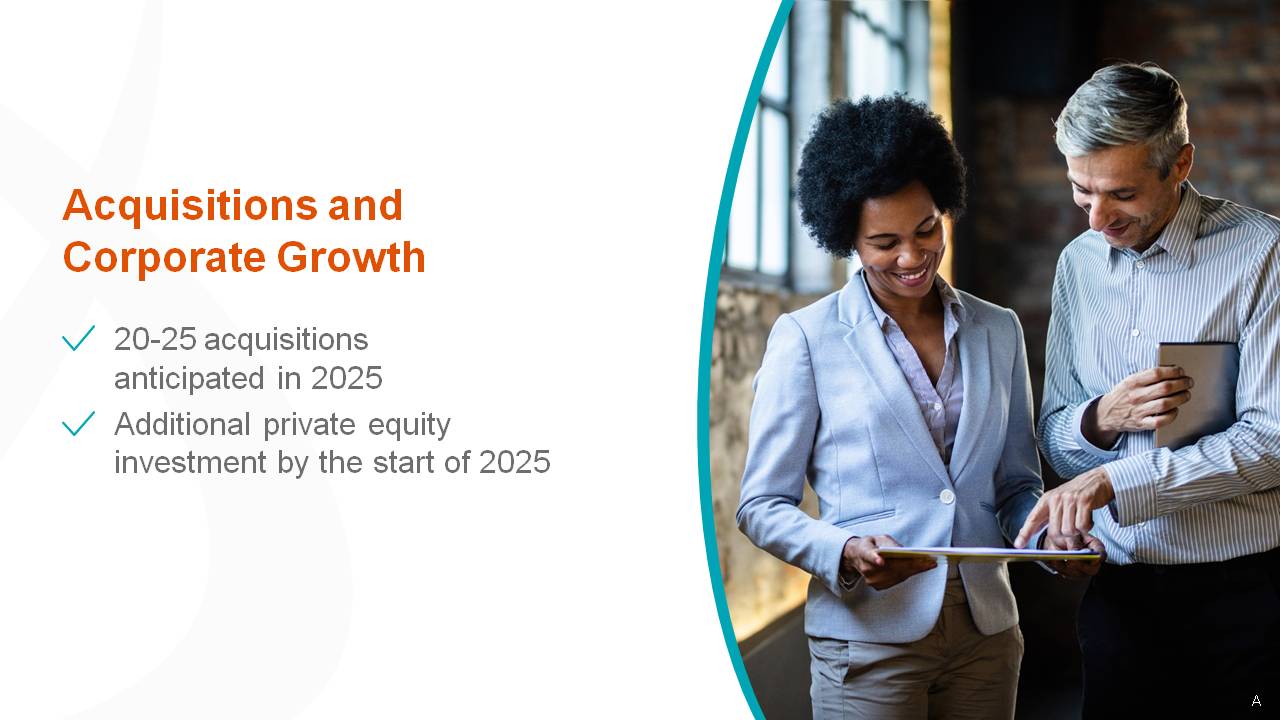 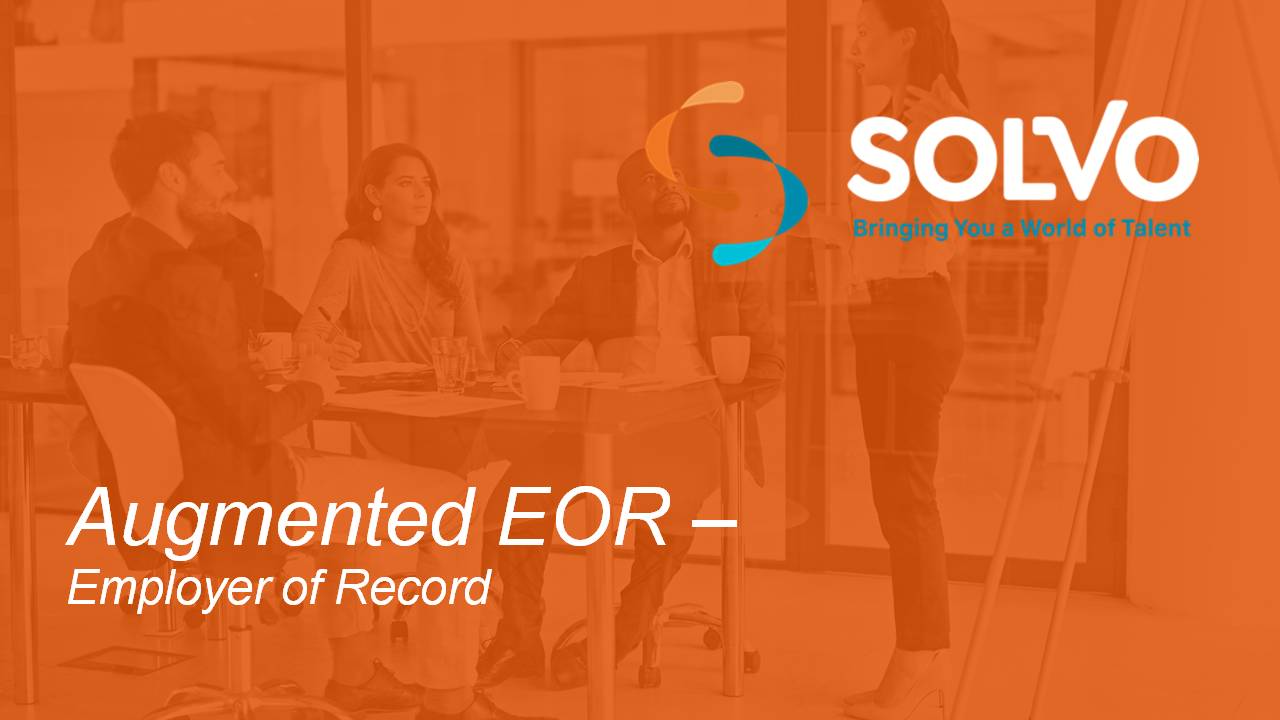 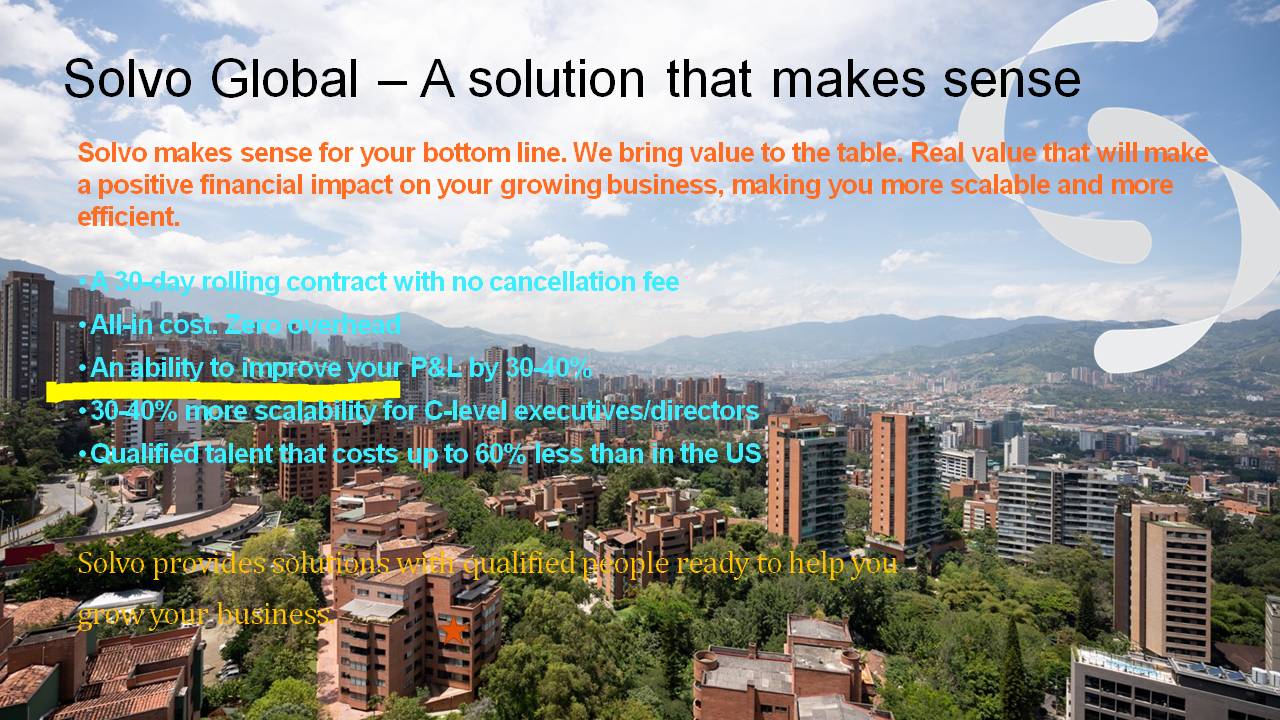 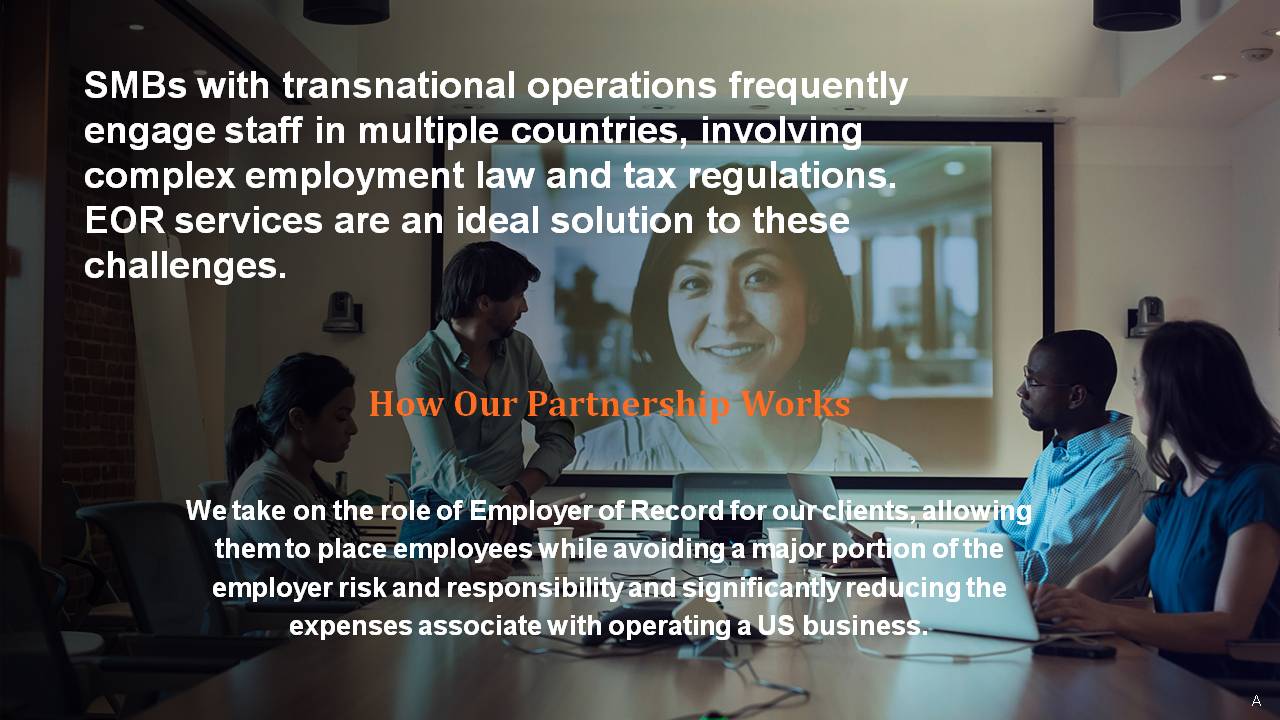 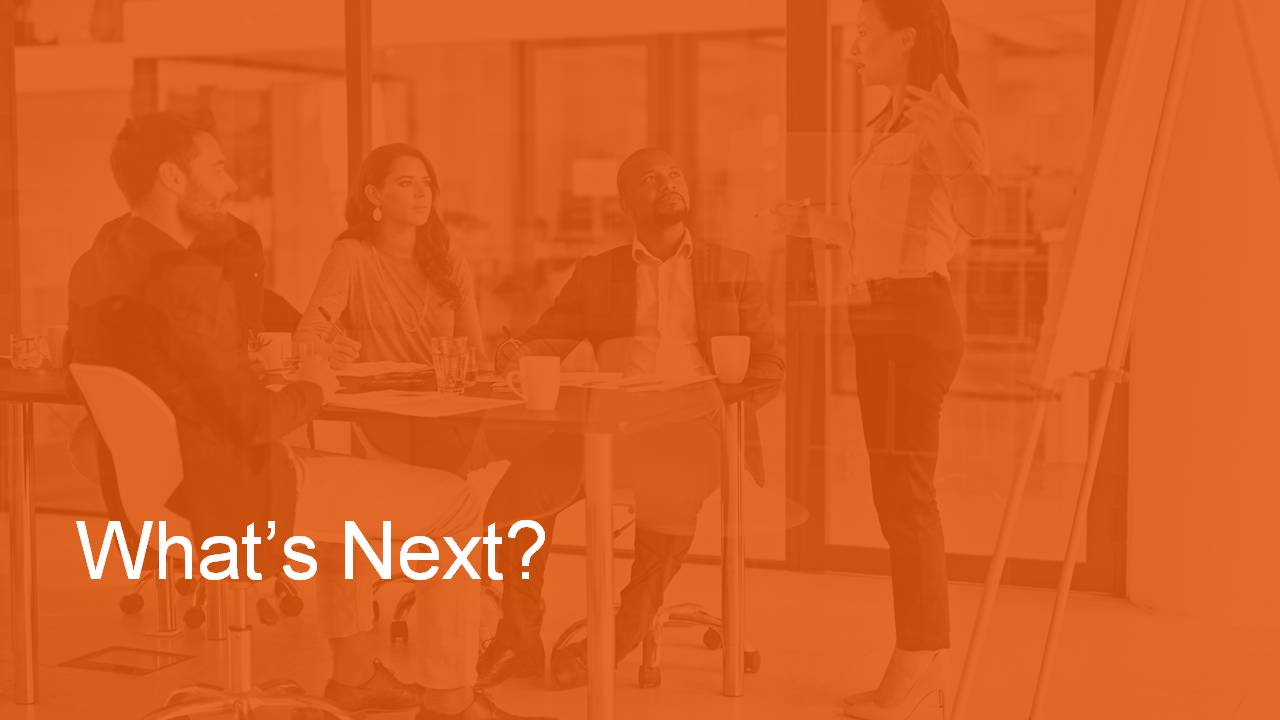 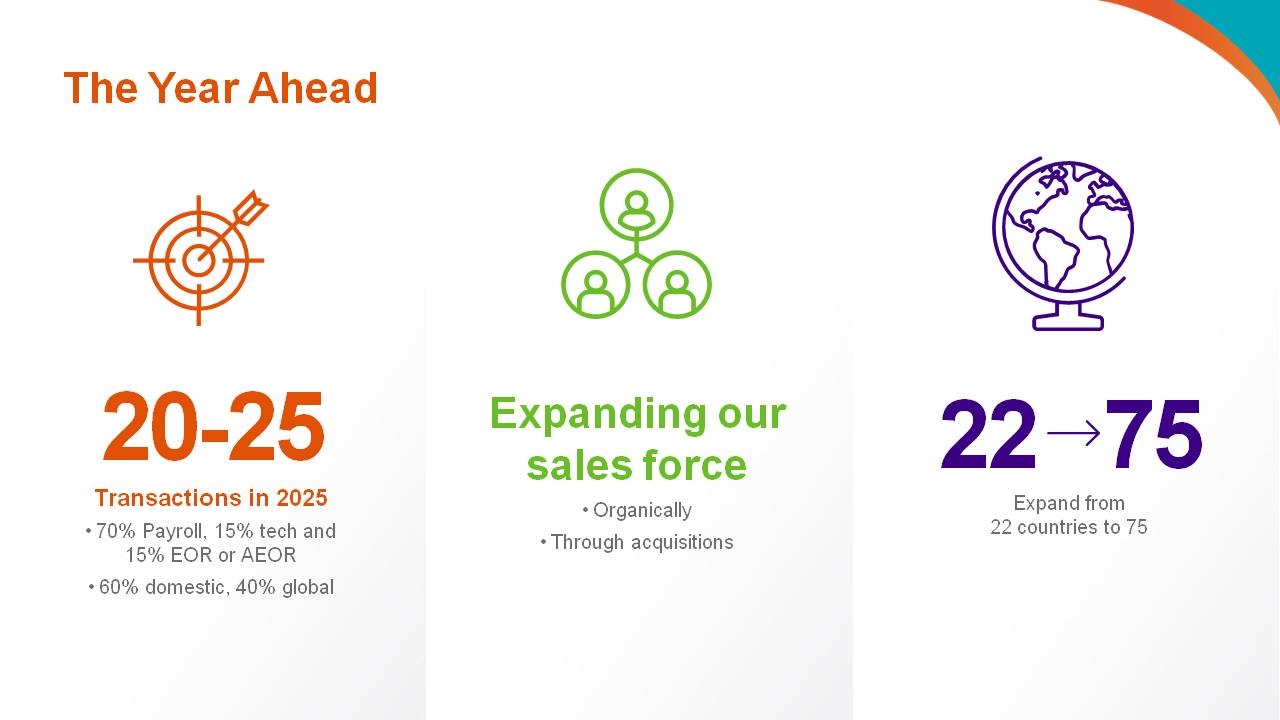 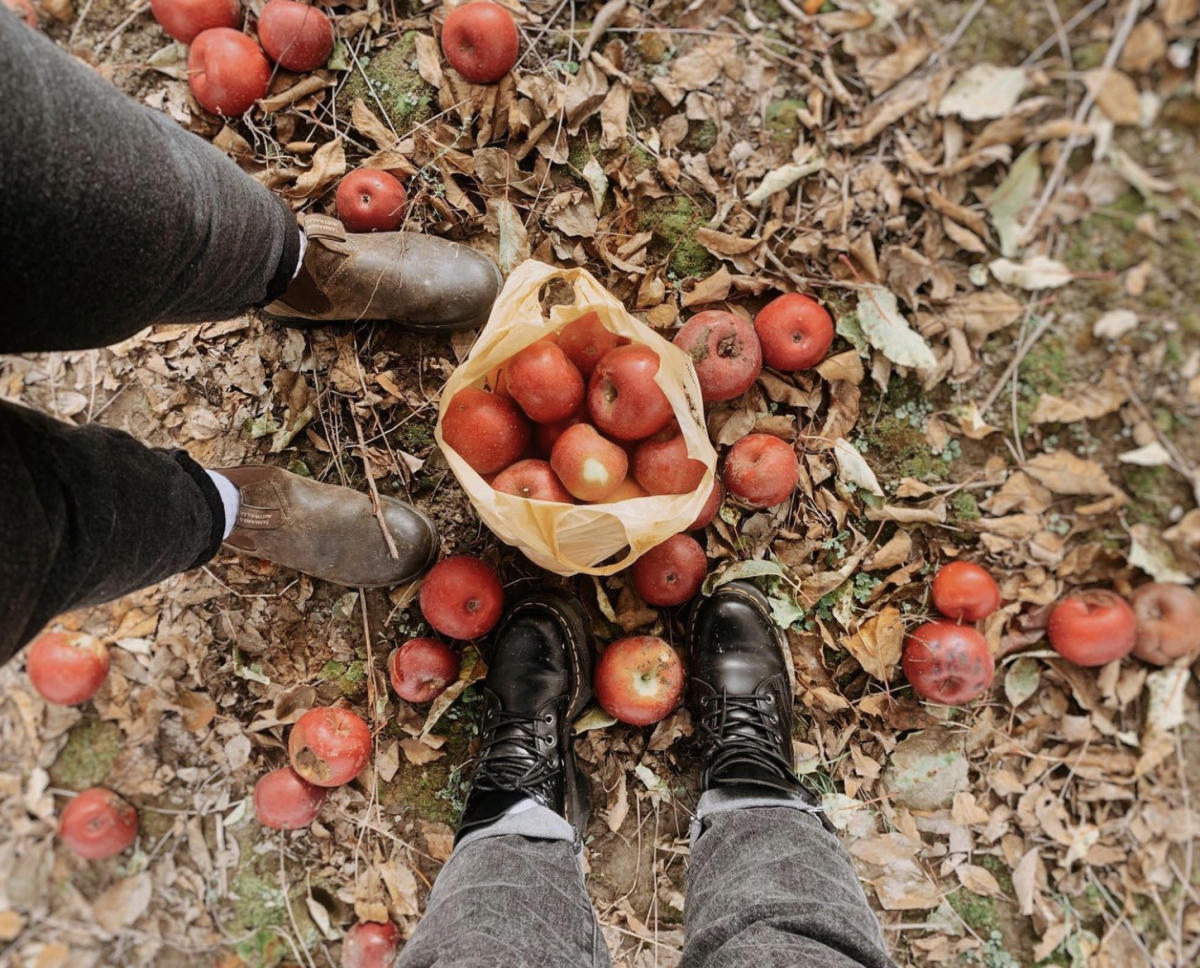 Q & A
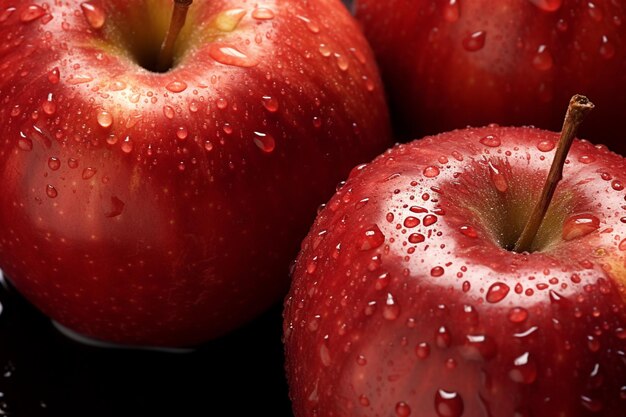 Christine Telyan
UENI
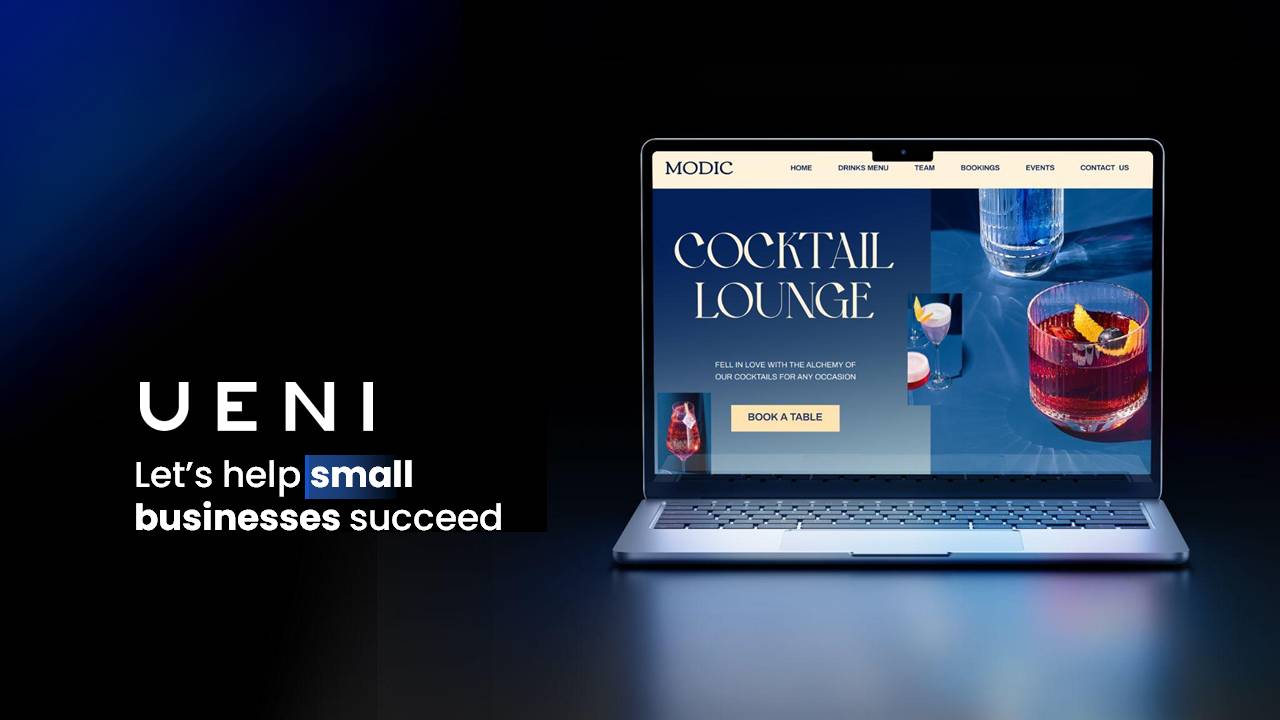 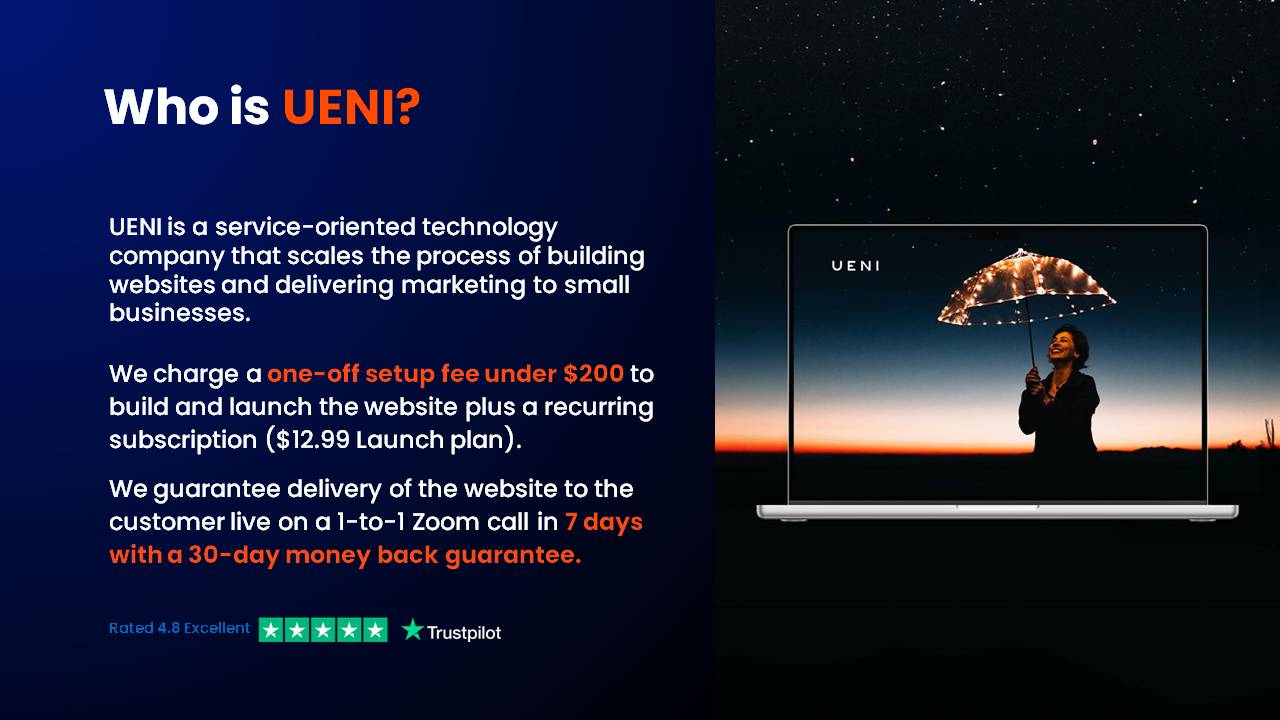 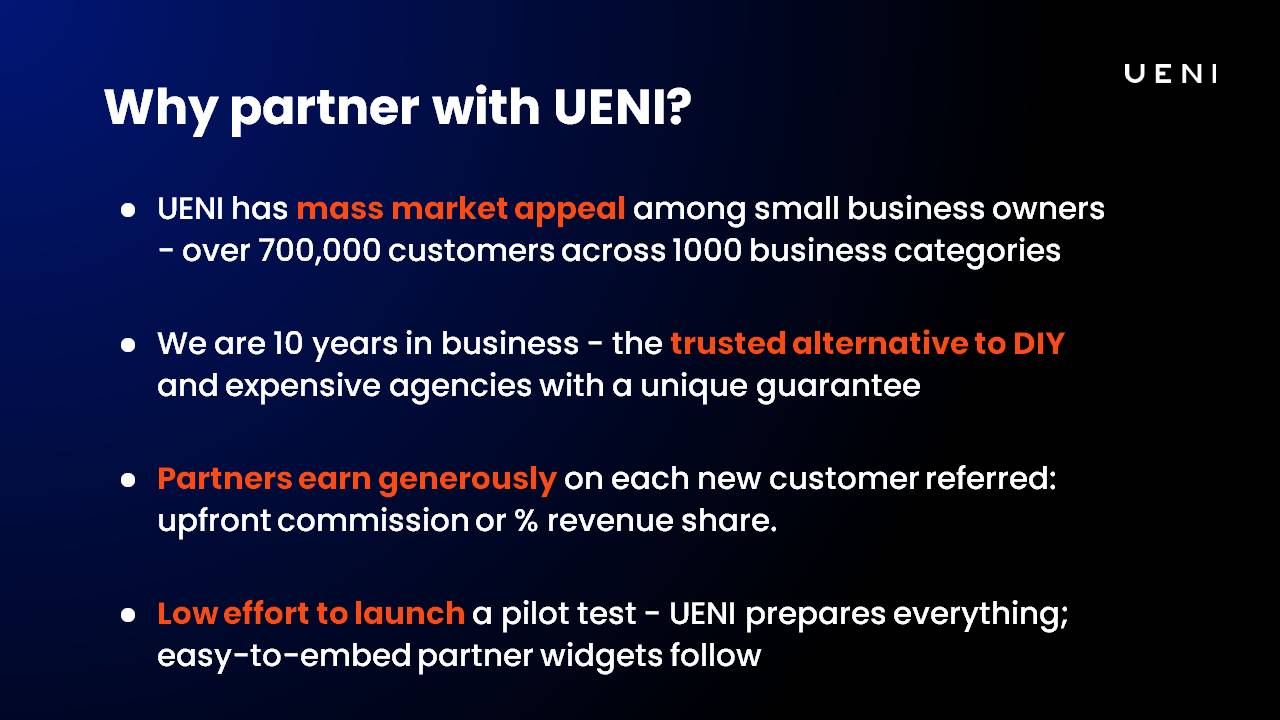 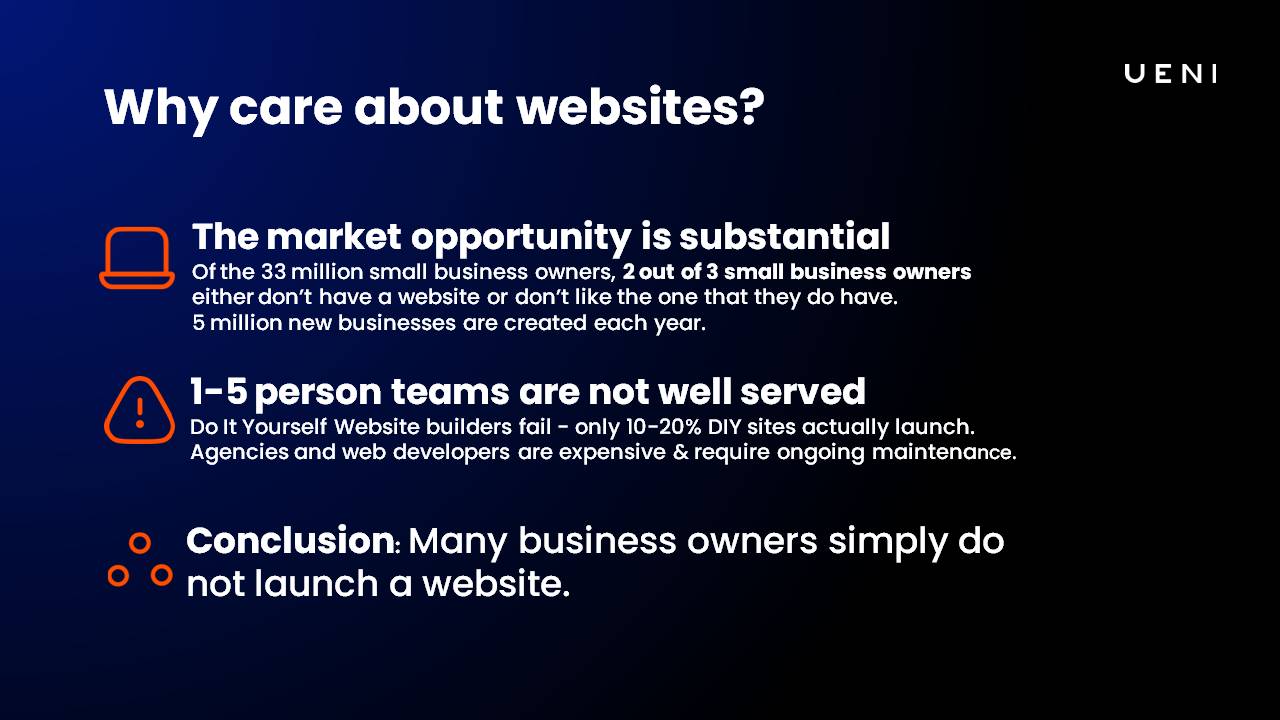 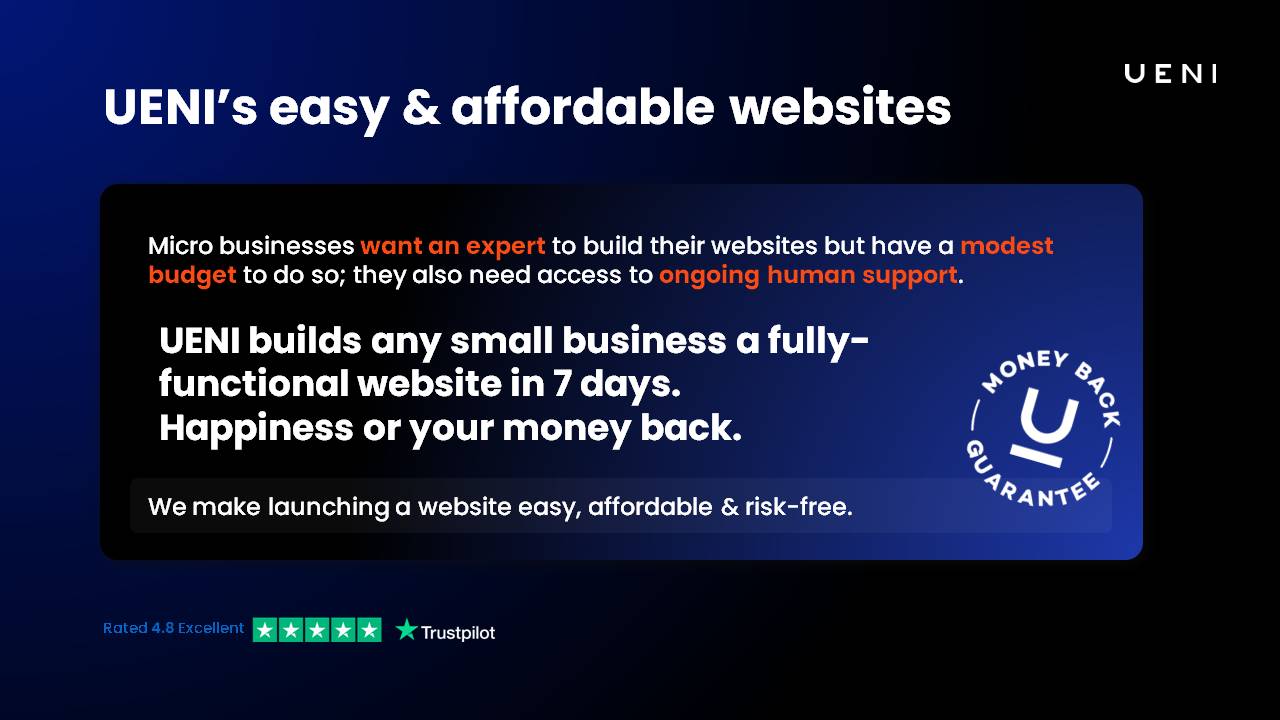 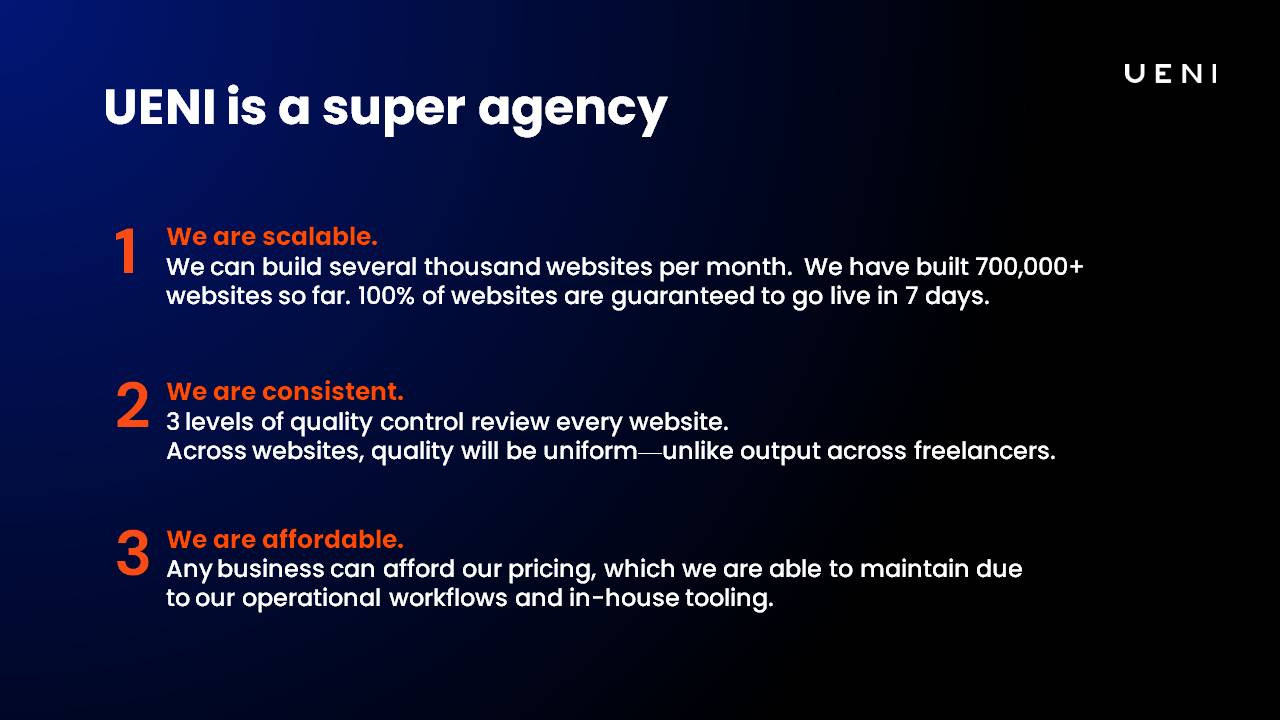 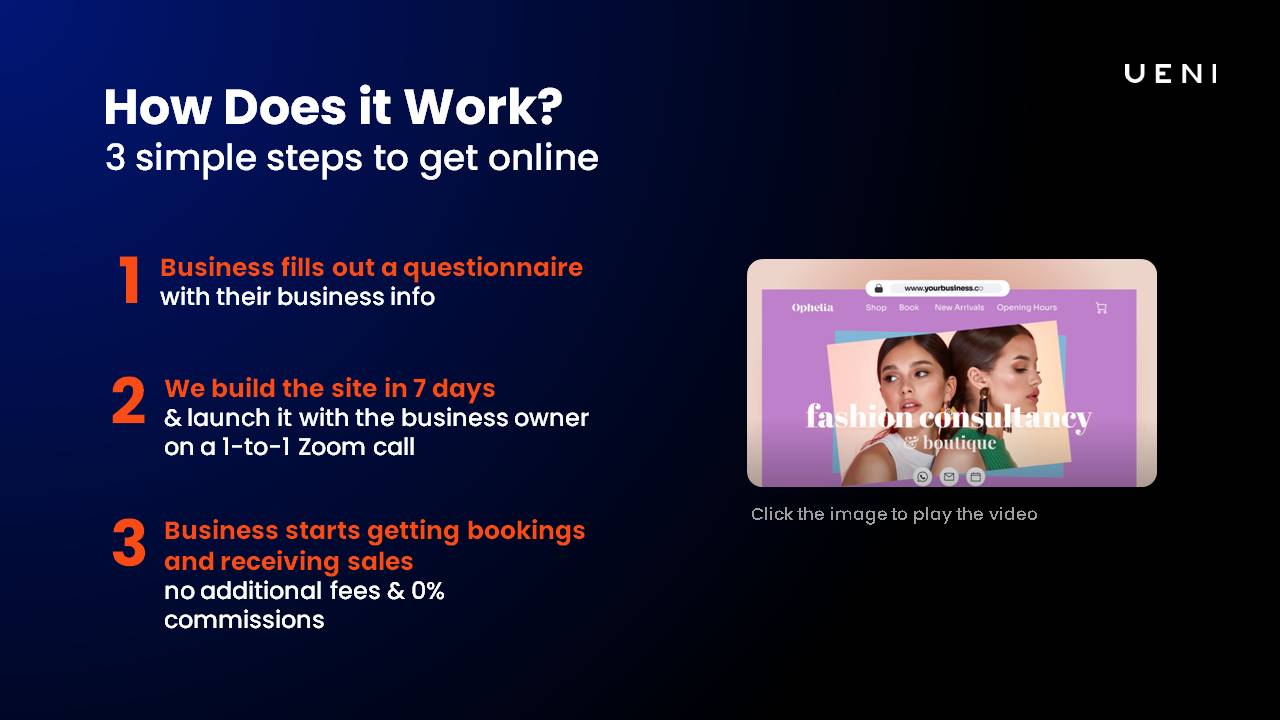 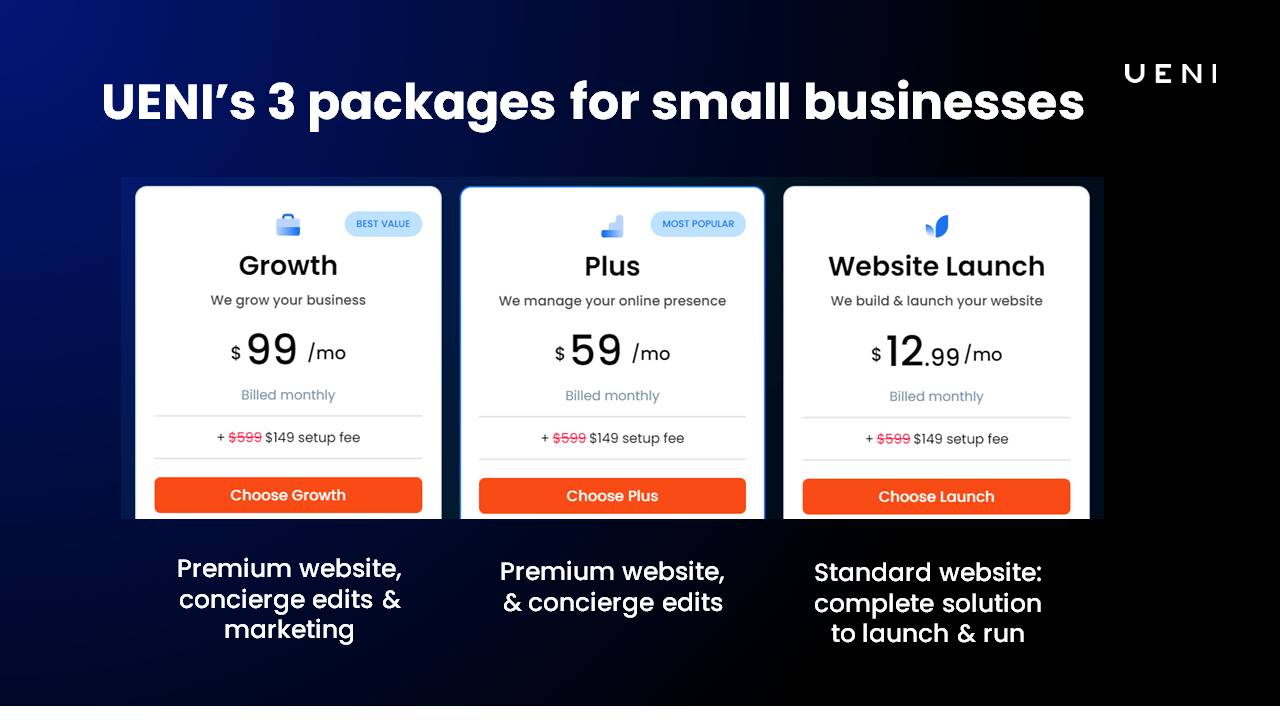 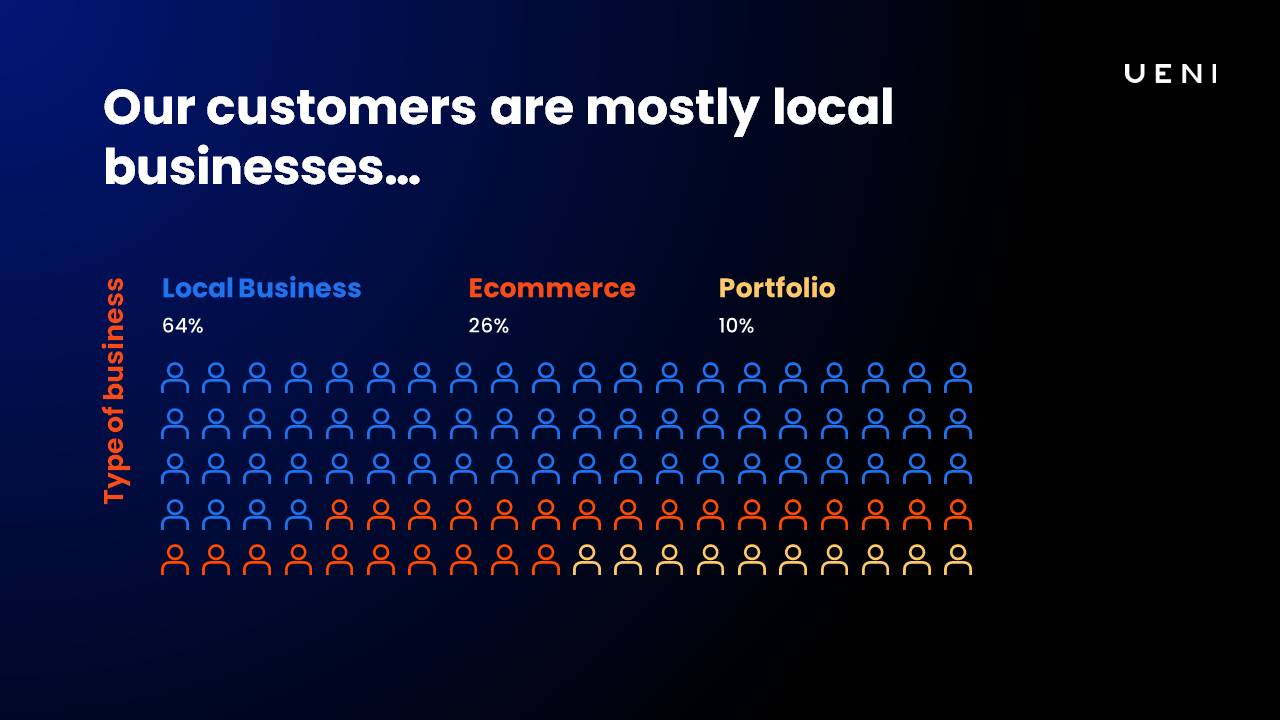 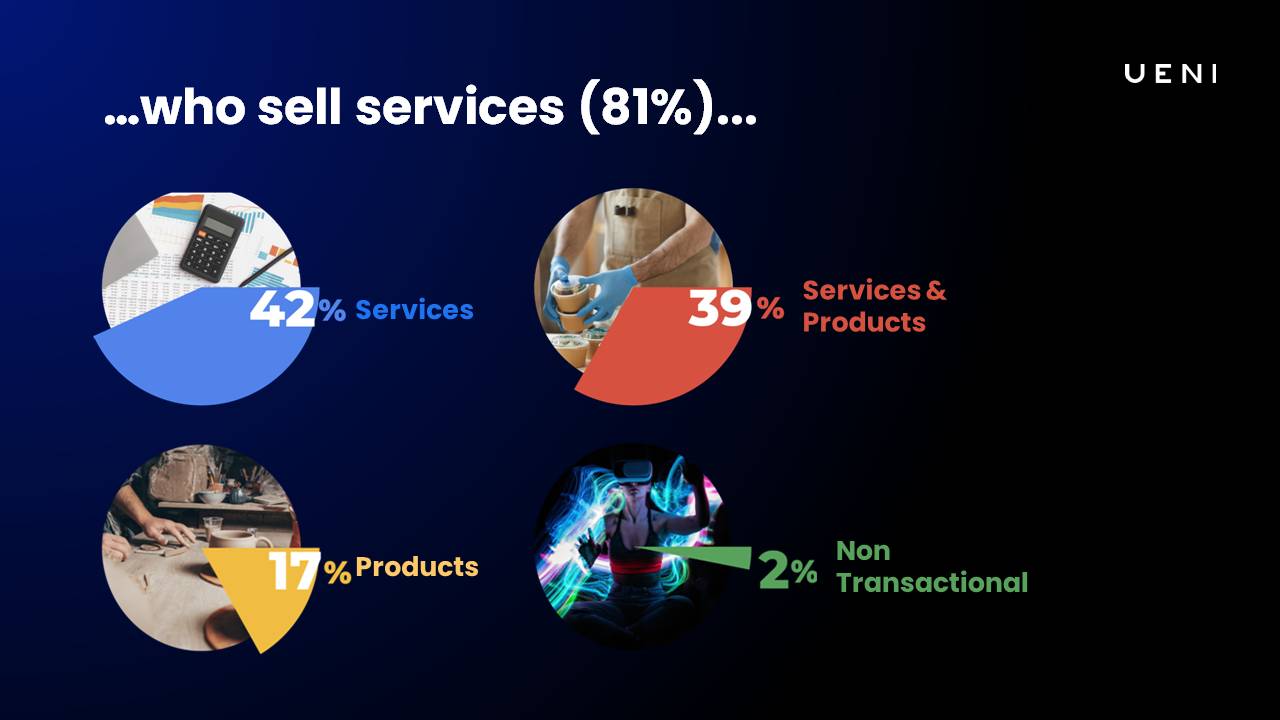 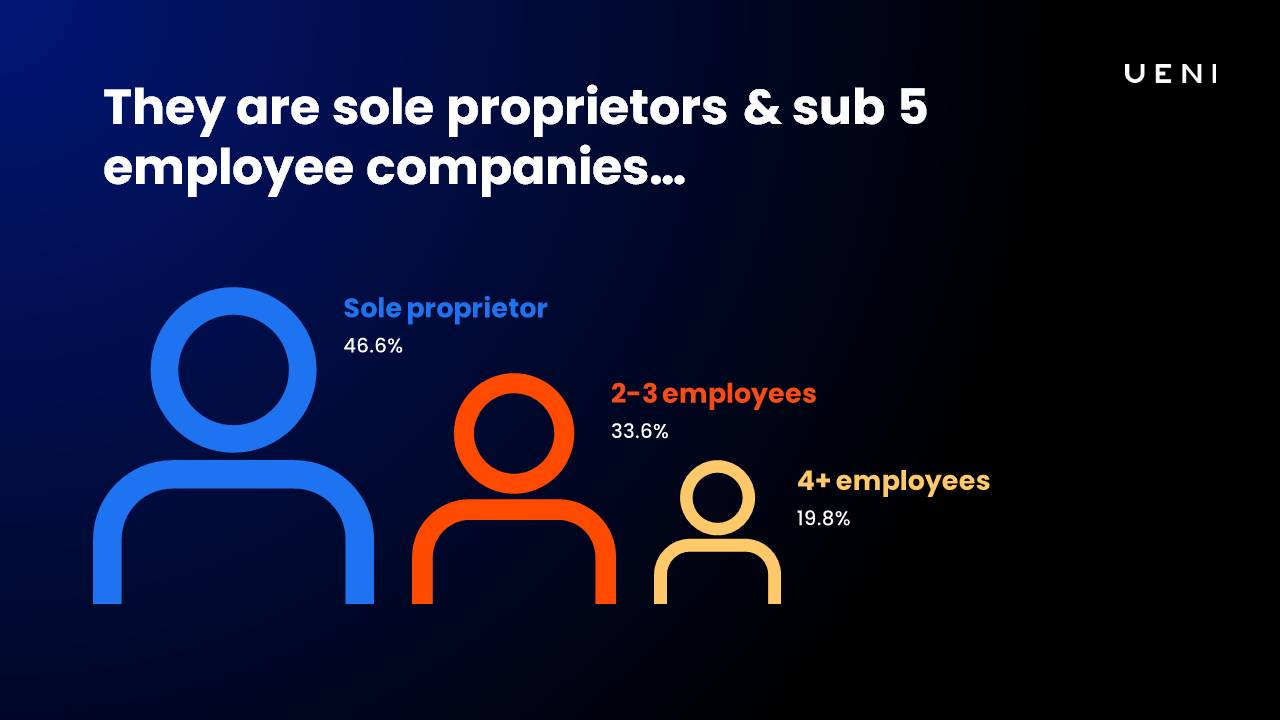 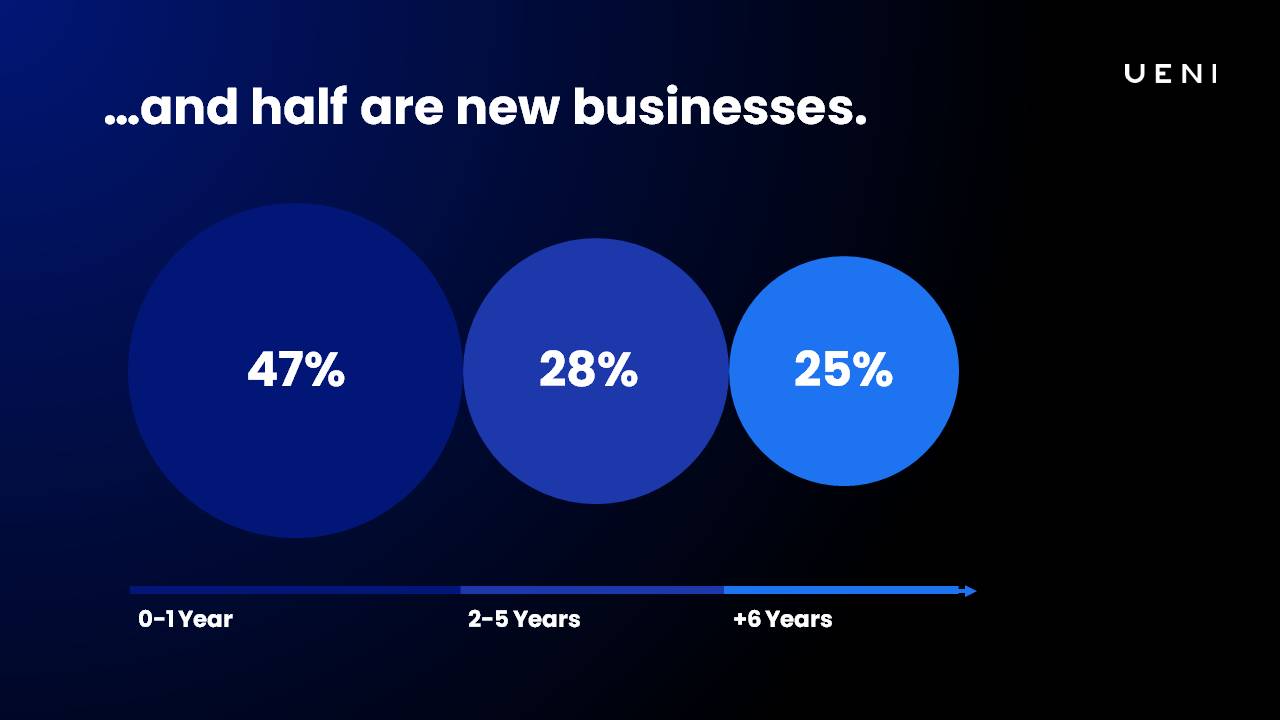 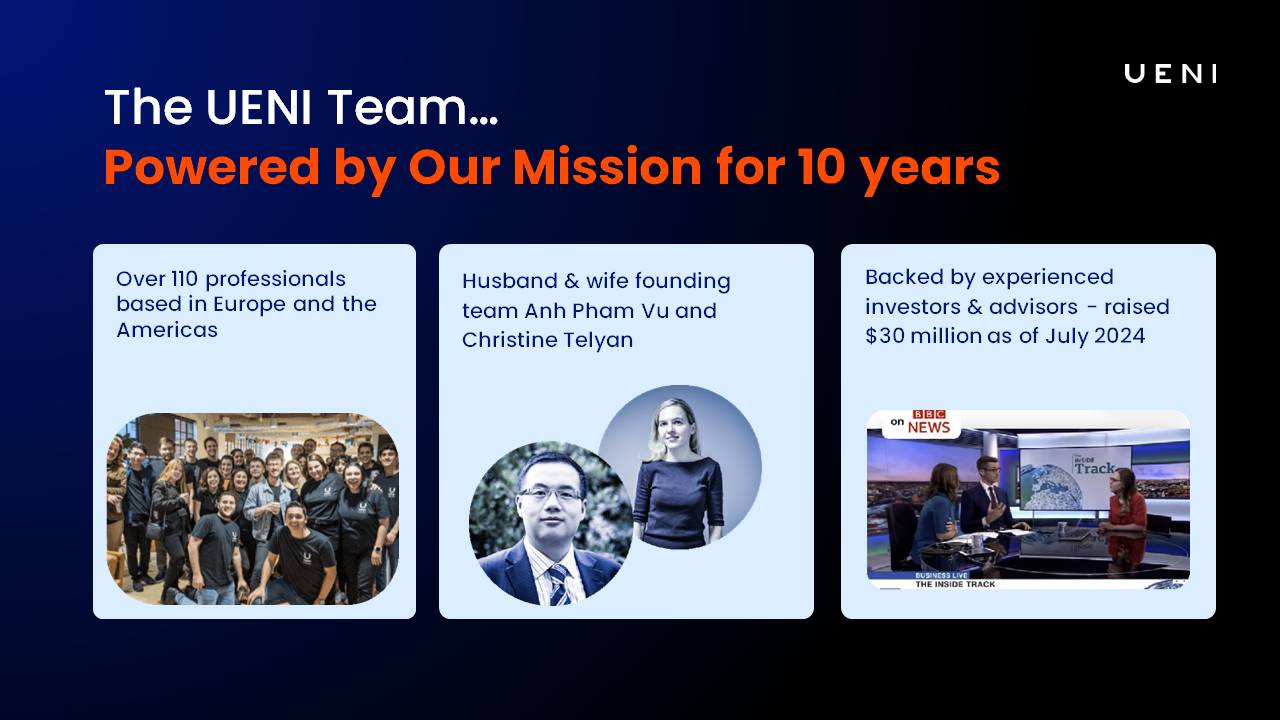 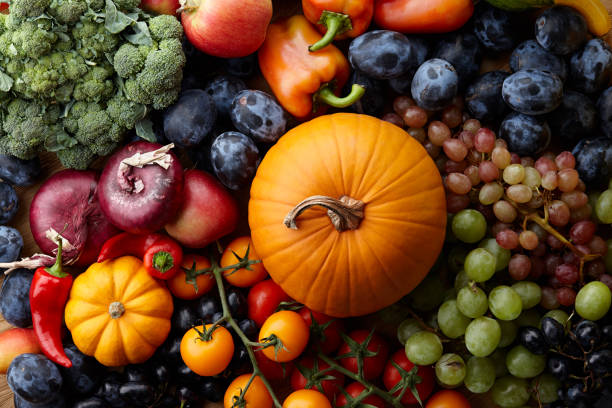 Q & A
Kevin Clark
Synup
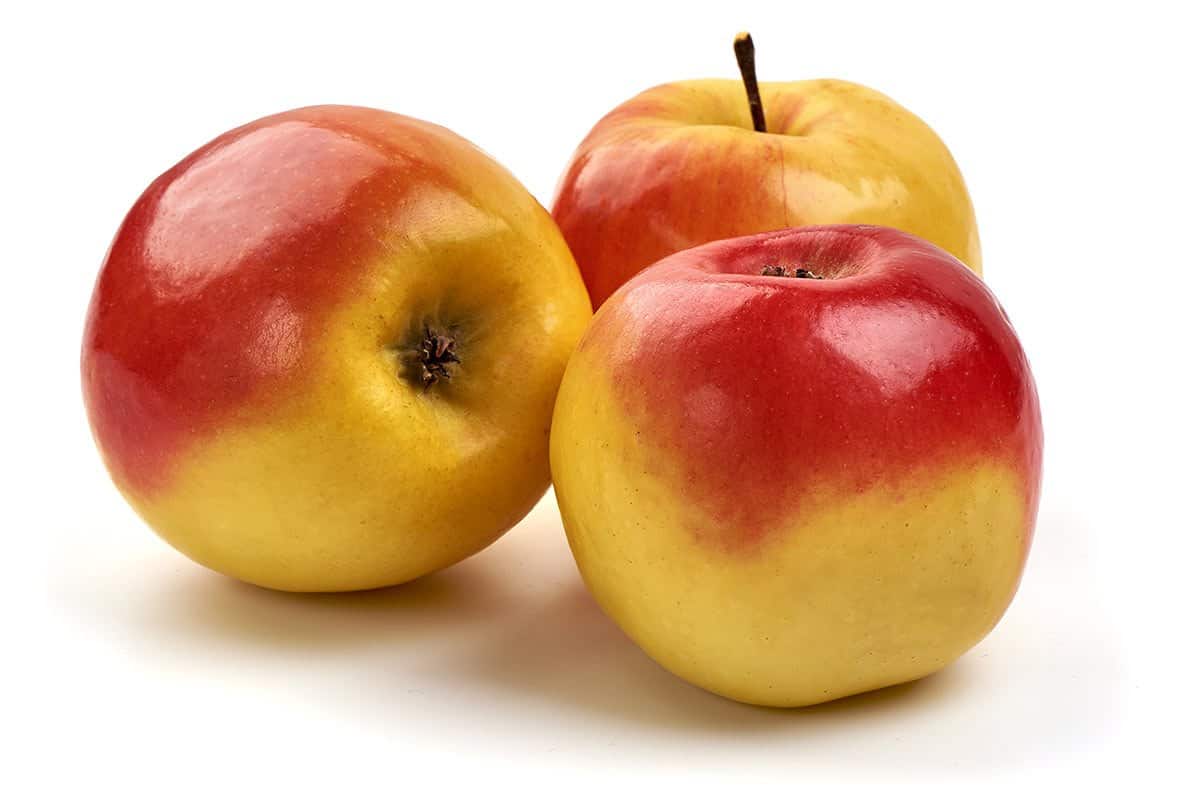 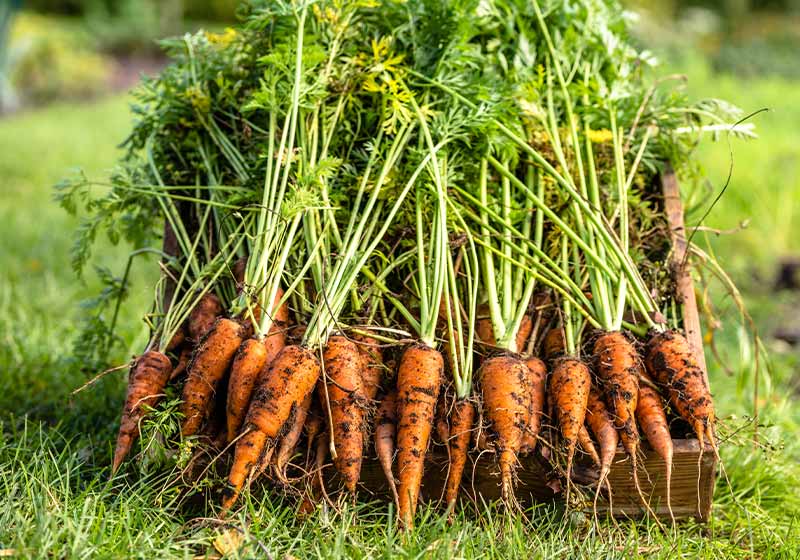 Q & A
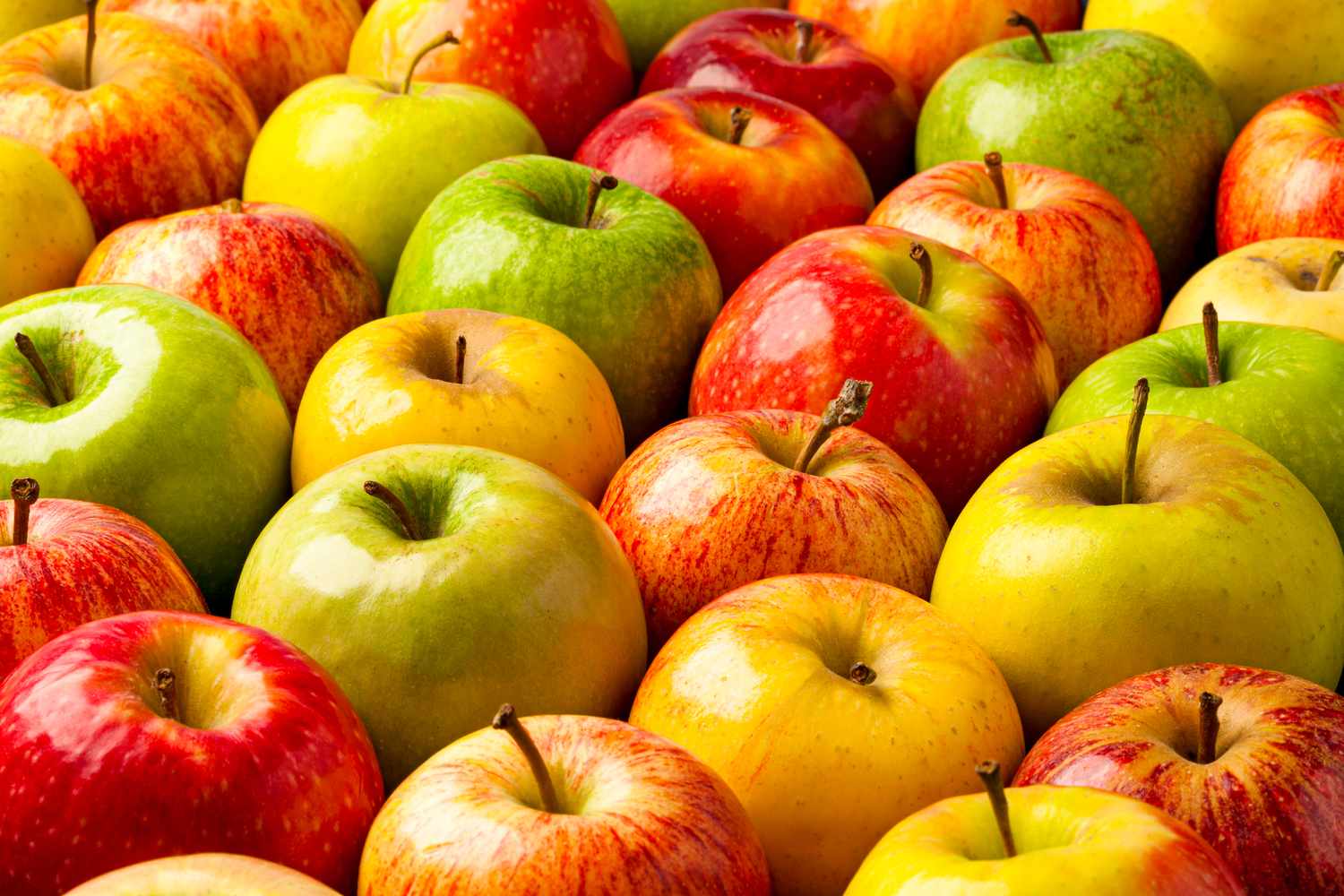 Brinda Swanson
H&R Block
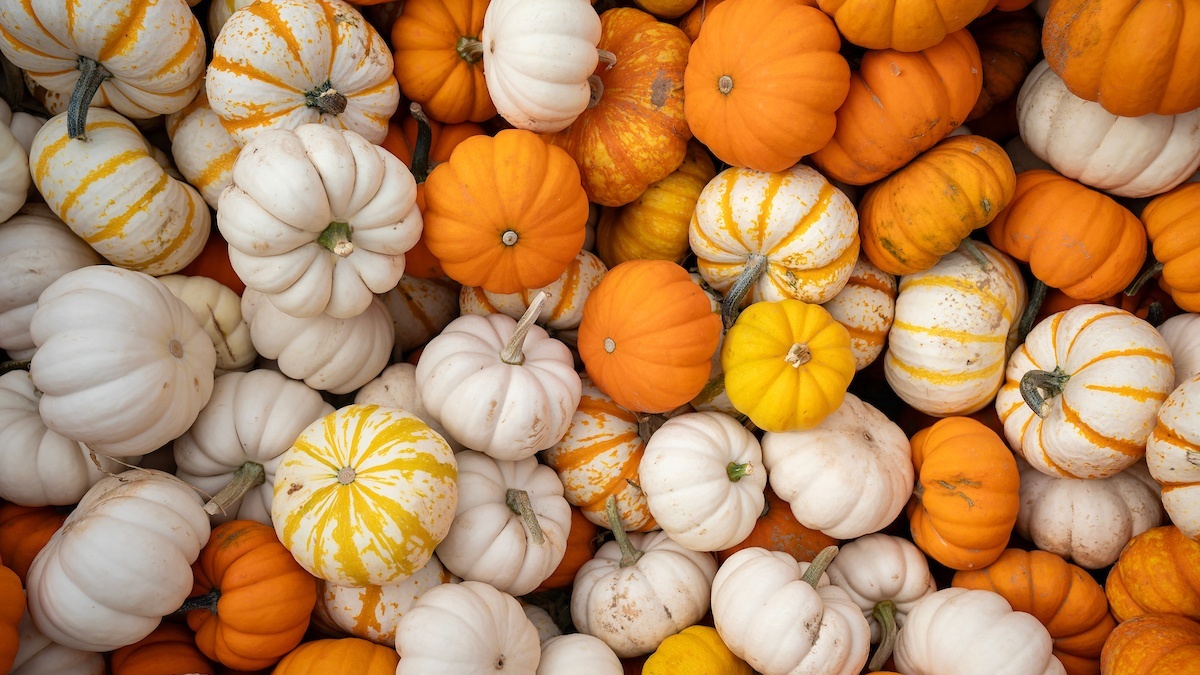 Q & A
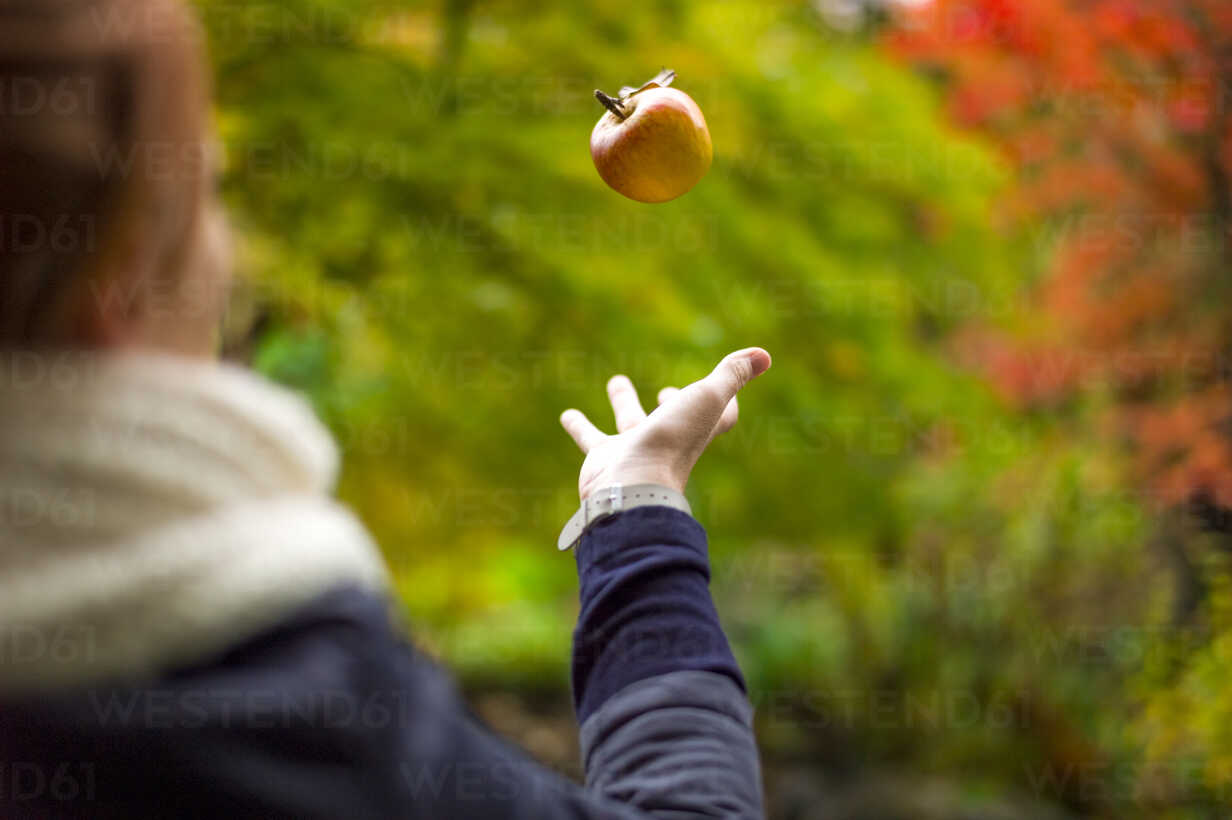 PITCH 4 PARTNERS
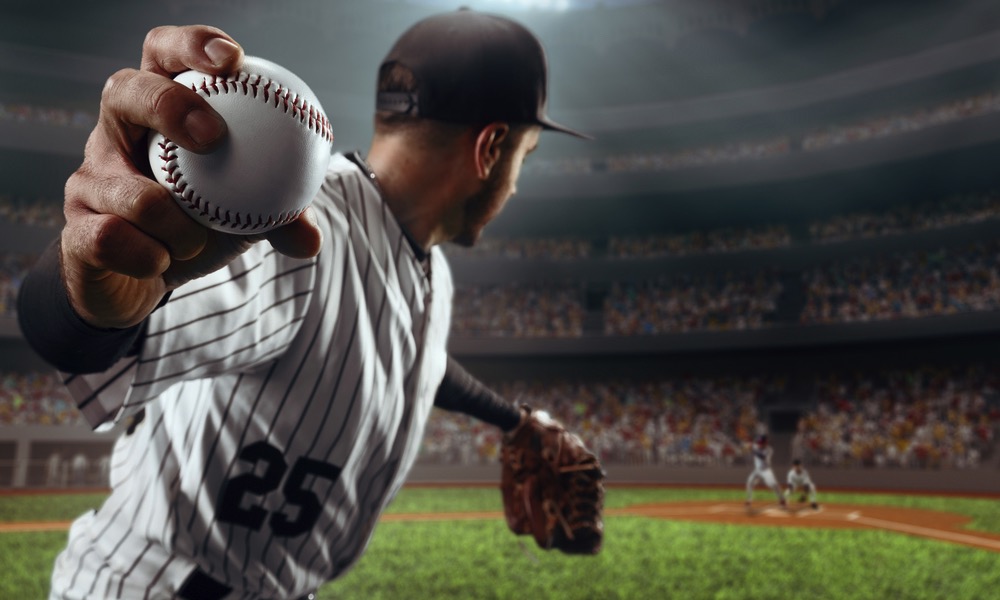 3 Minutes
  Looking for?
  Offering Back?
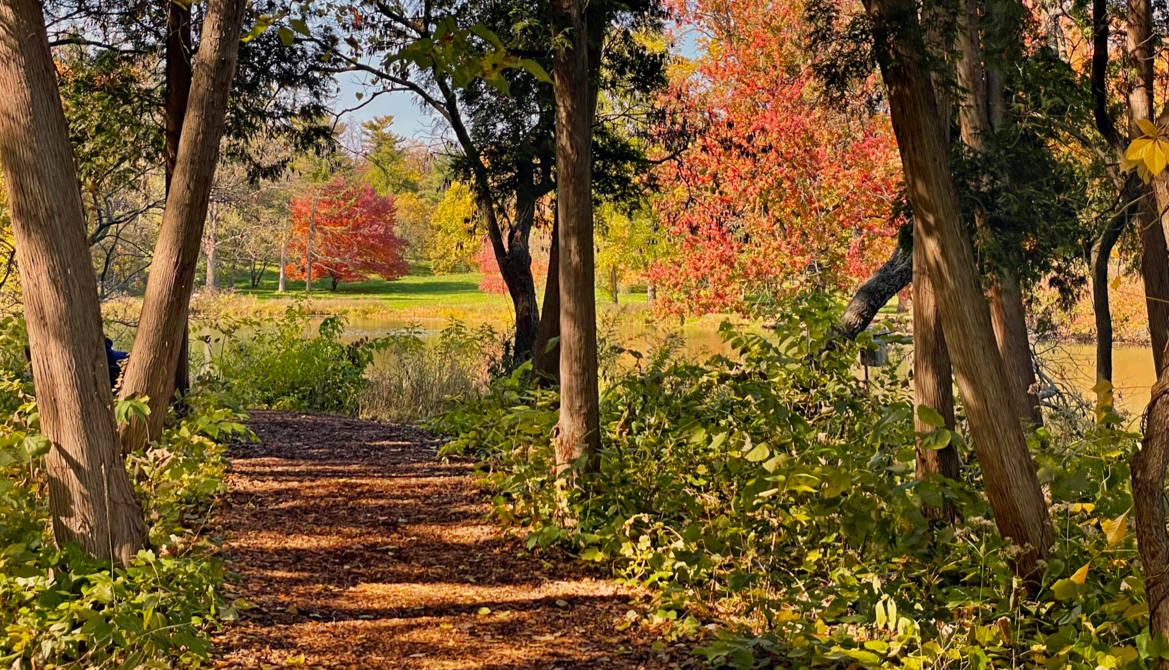 WALKABOUT
Objective: to meet & make plans to follow-up
with as many of your fellow Partnership Leaders
as remaining time allows.
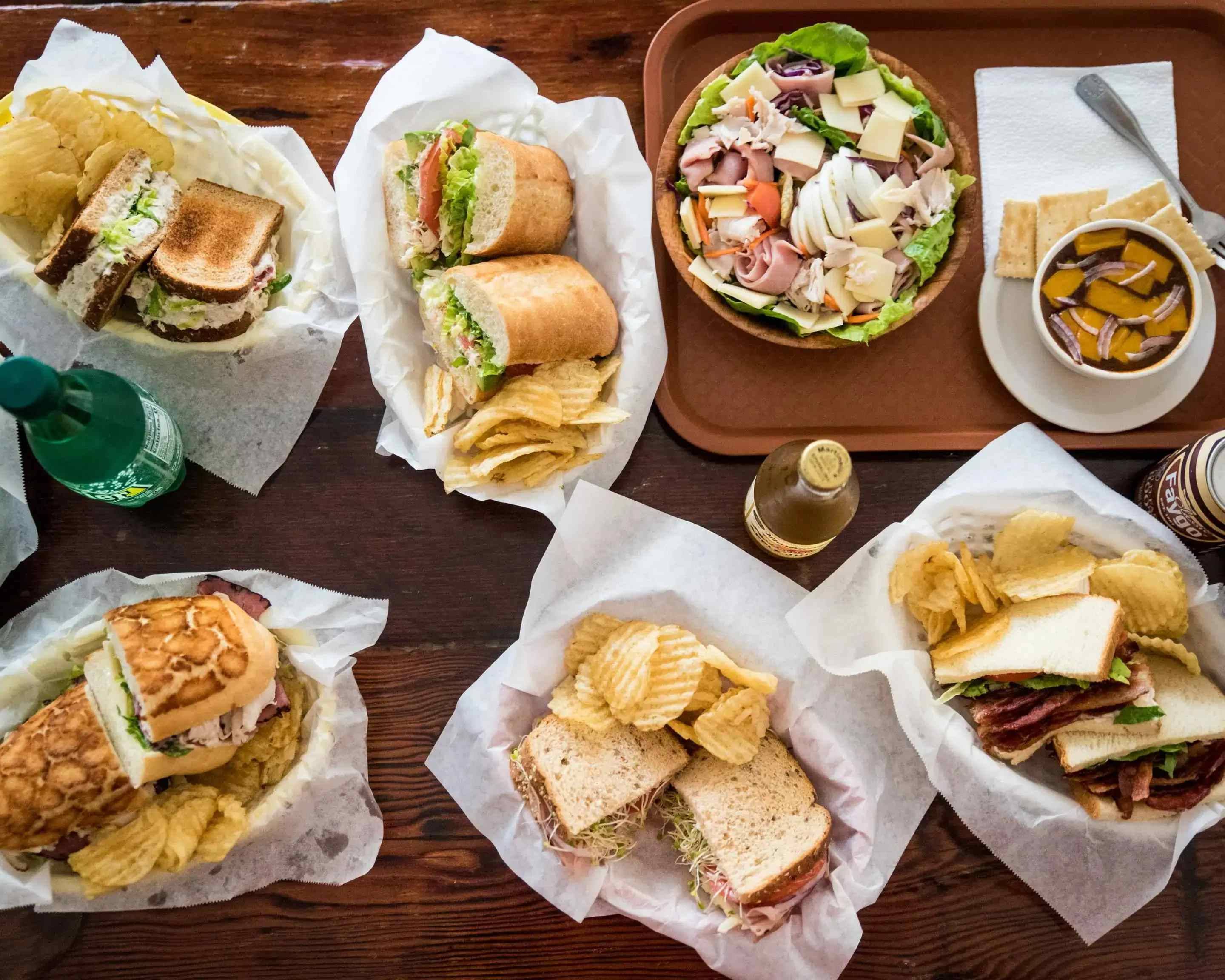 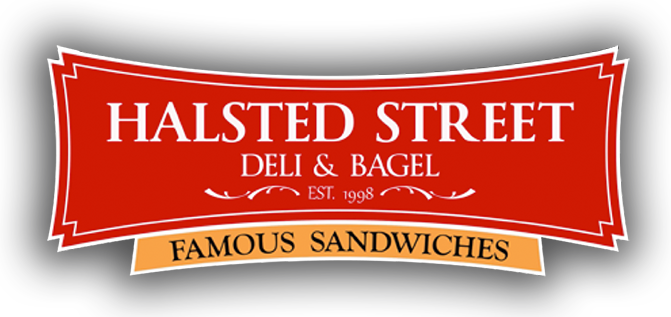 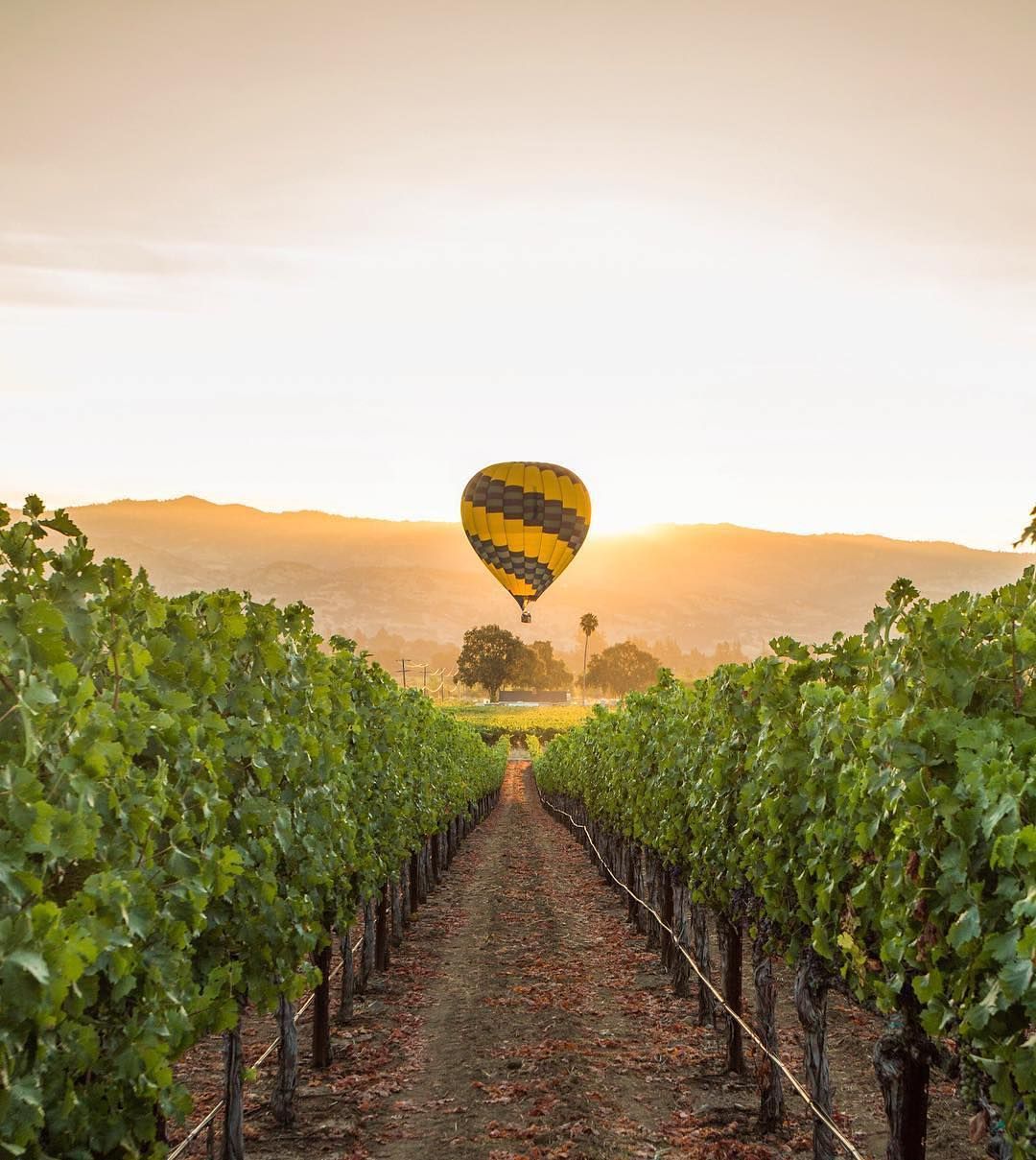 LEADERS’ FORUM
 SONOMA, MAY 14-15
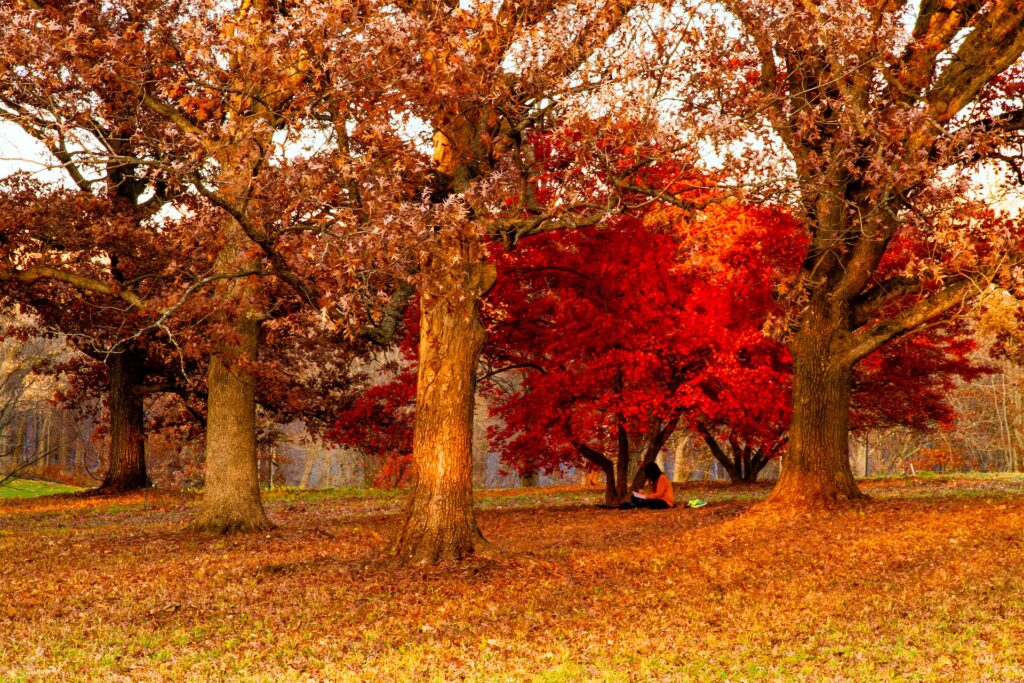 BEST2SMB 24
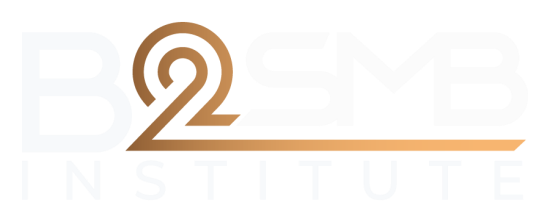